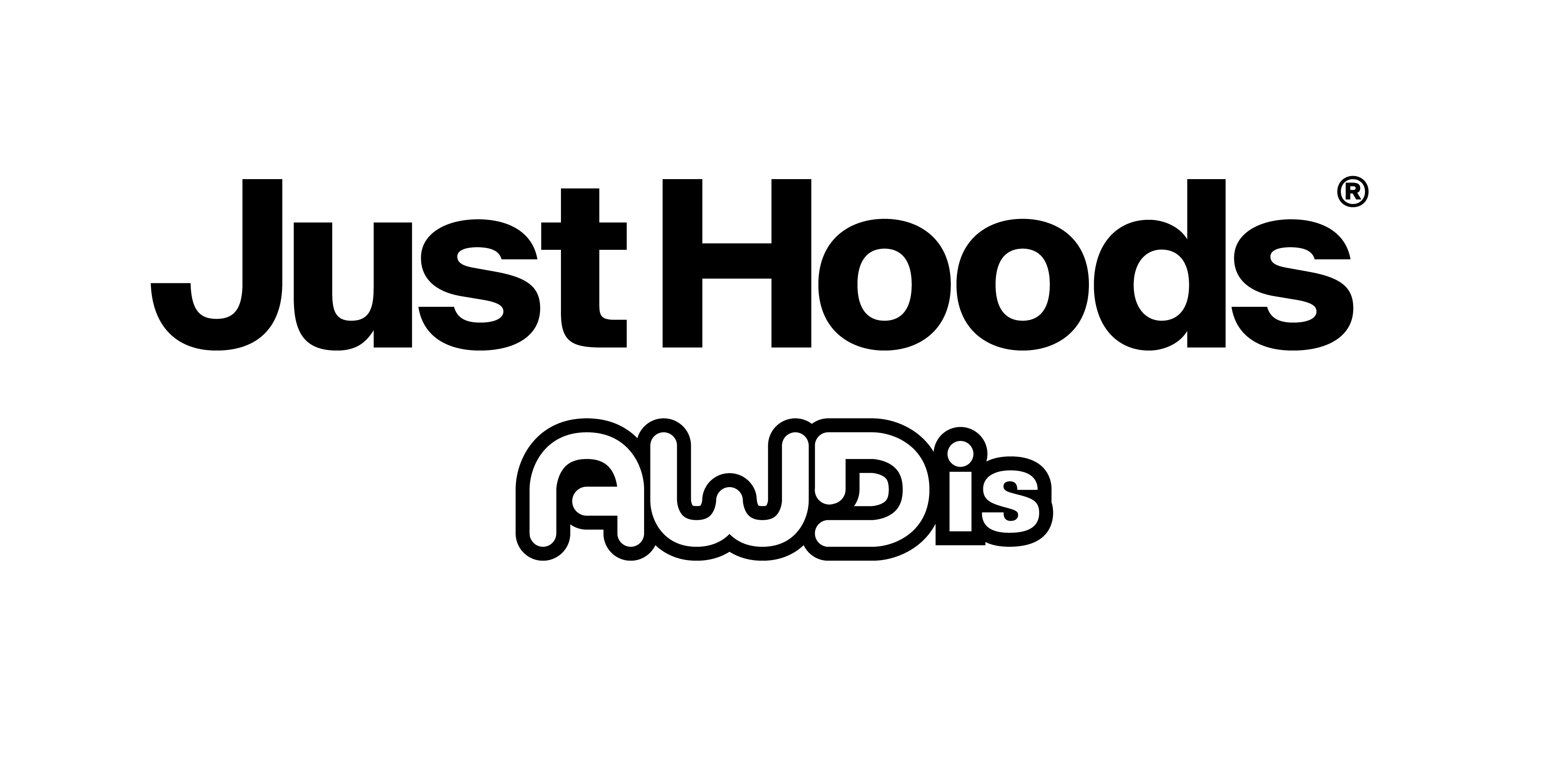 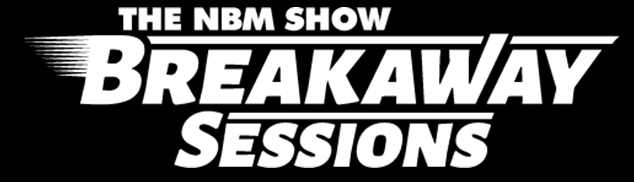 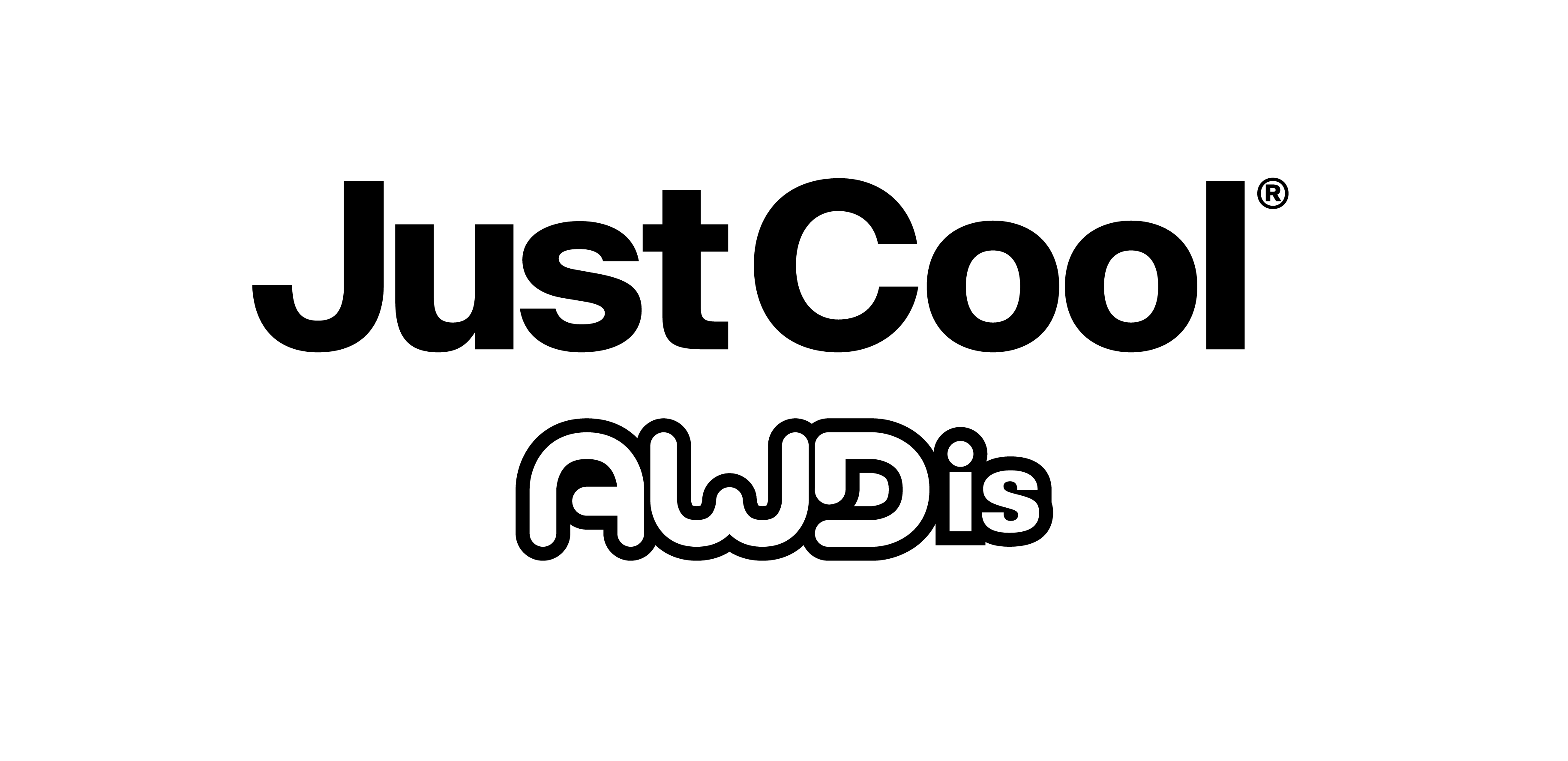 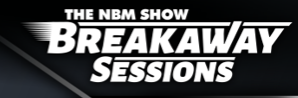 May 20, 2020
Who is AWDis………
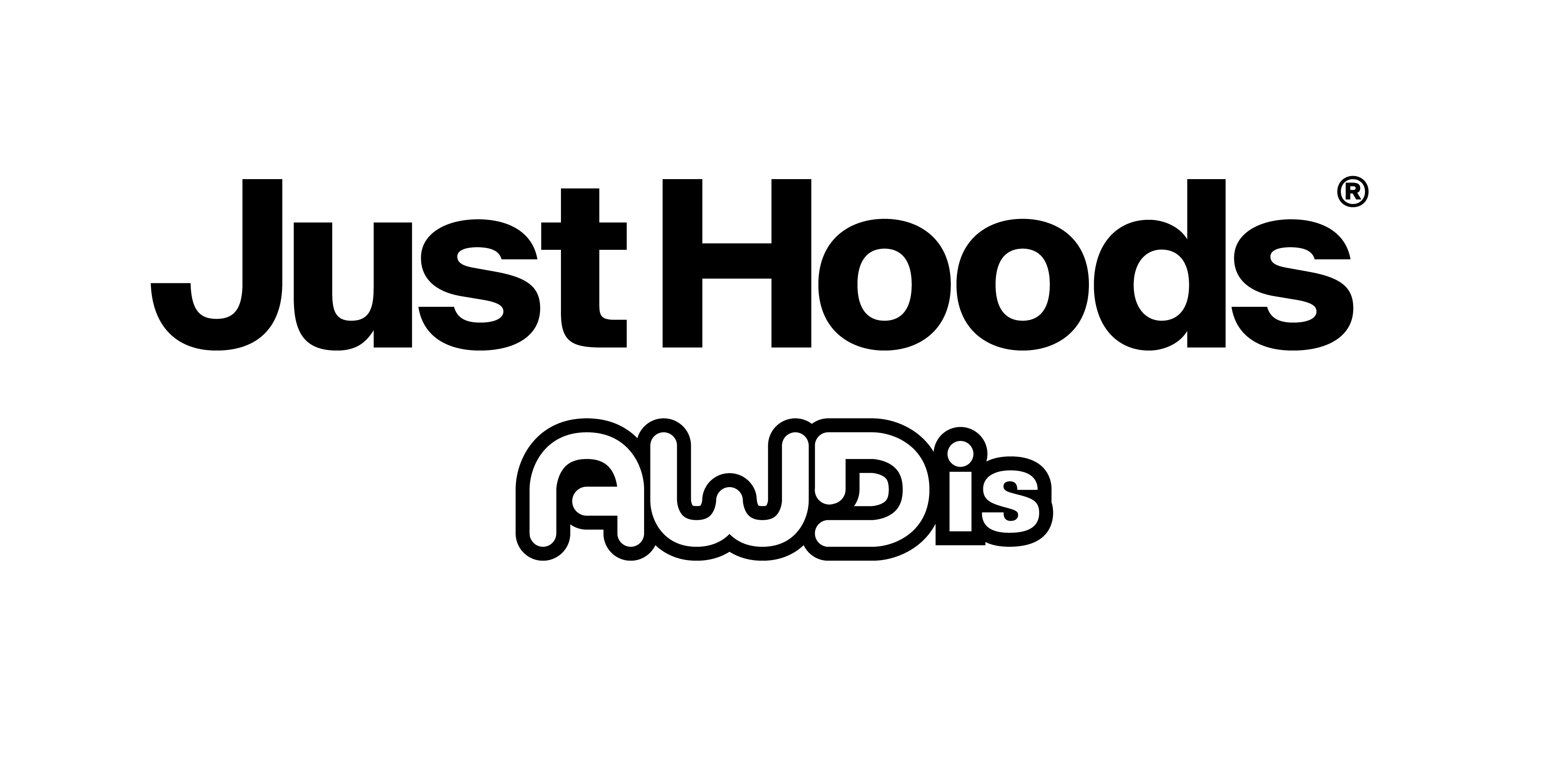 Citadel Brands:
Is the exclusive North American partner and distributor of the AWDis – (All We Do Is) stable of leading brands
Established in 2017 and based in Charlotte, NC
One of the fastest growing and most exciting brands in Europe
Will become one of the largest fleece producers in the world.
Long-Term Industry Commitment:
Investing more than $24M in equipment, processes, and facilities in 2019/2020
All  of our manufacturing facilities are WRAP Certified
Products are prop 65 compliant
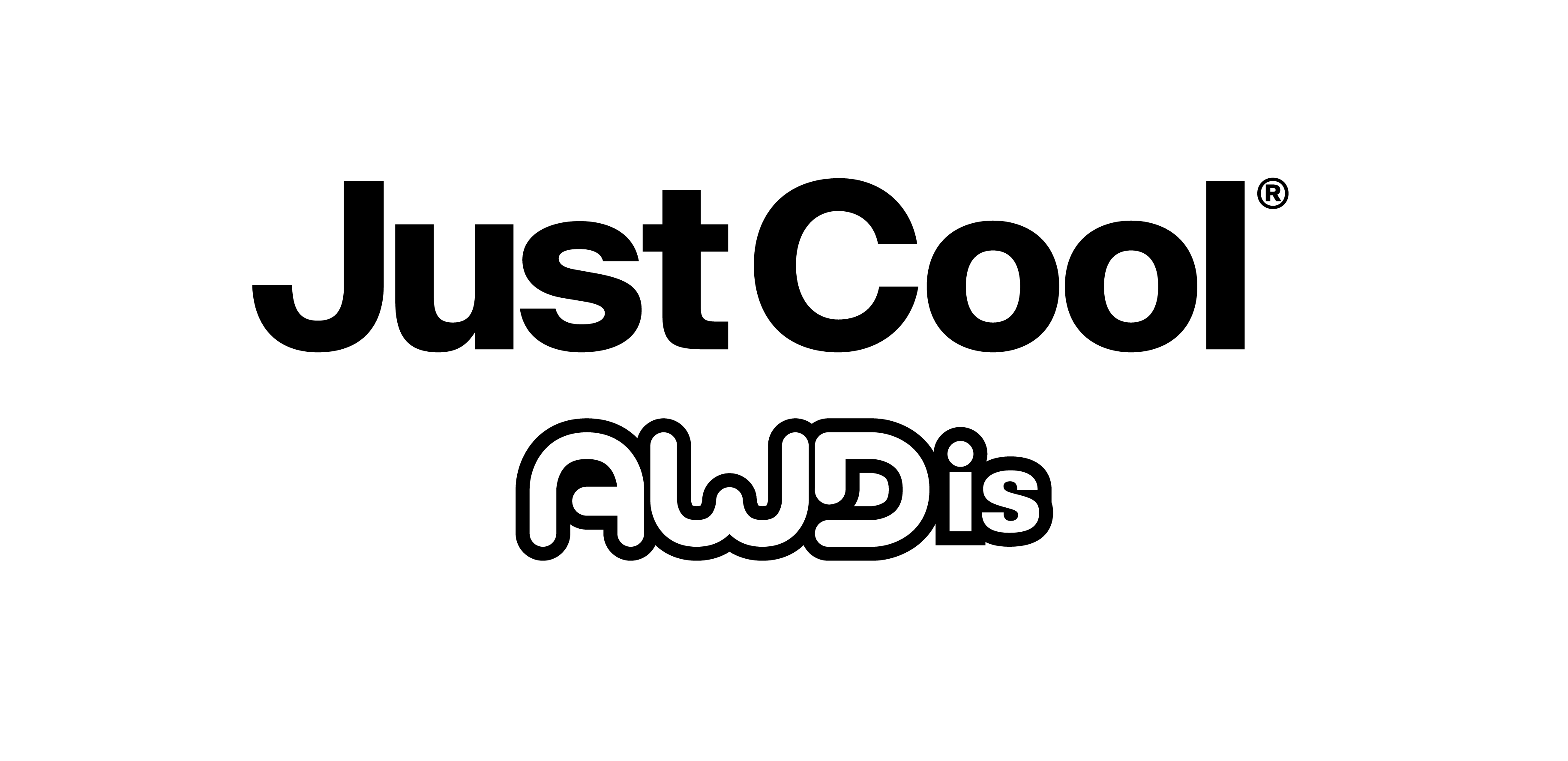 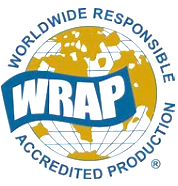 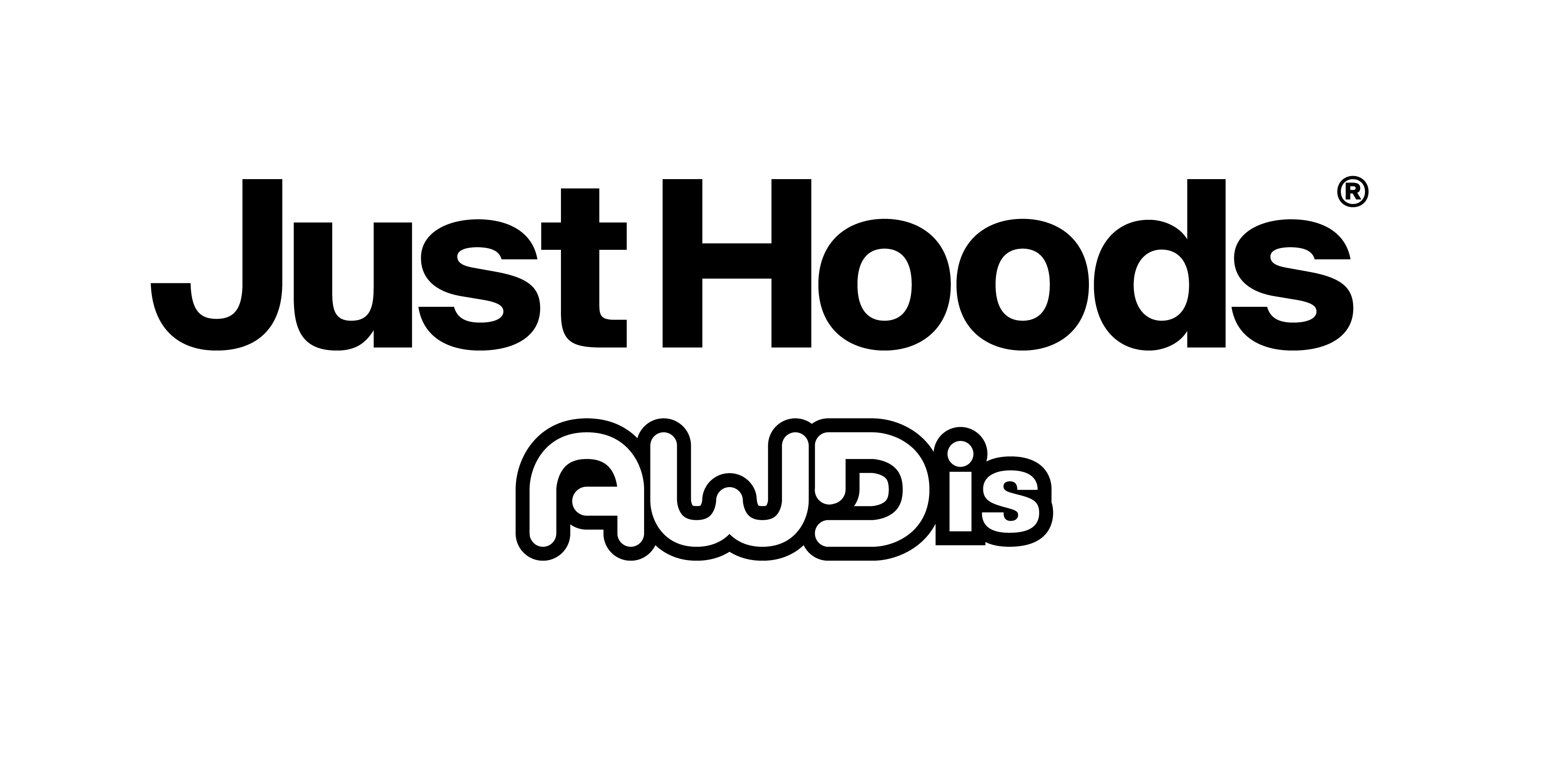 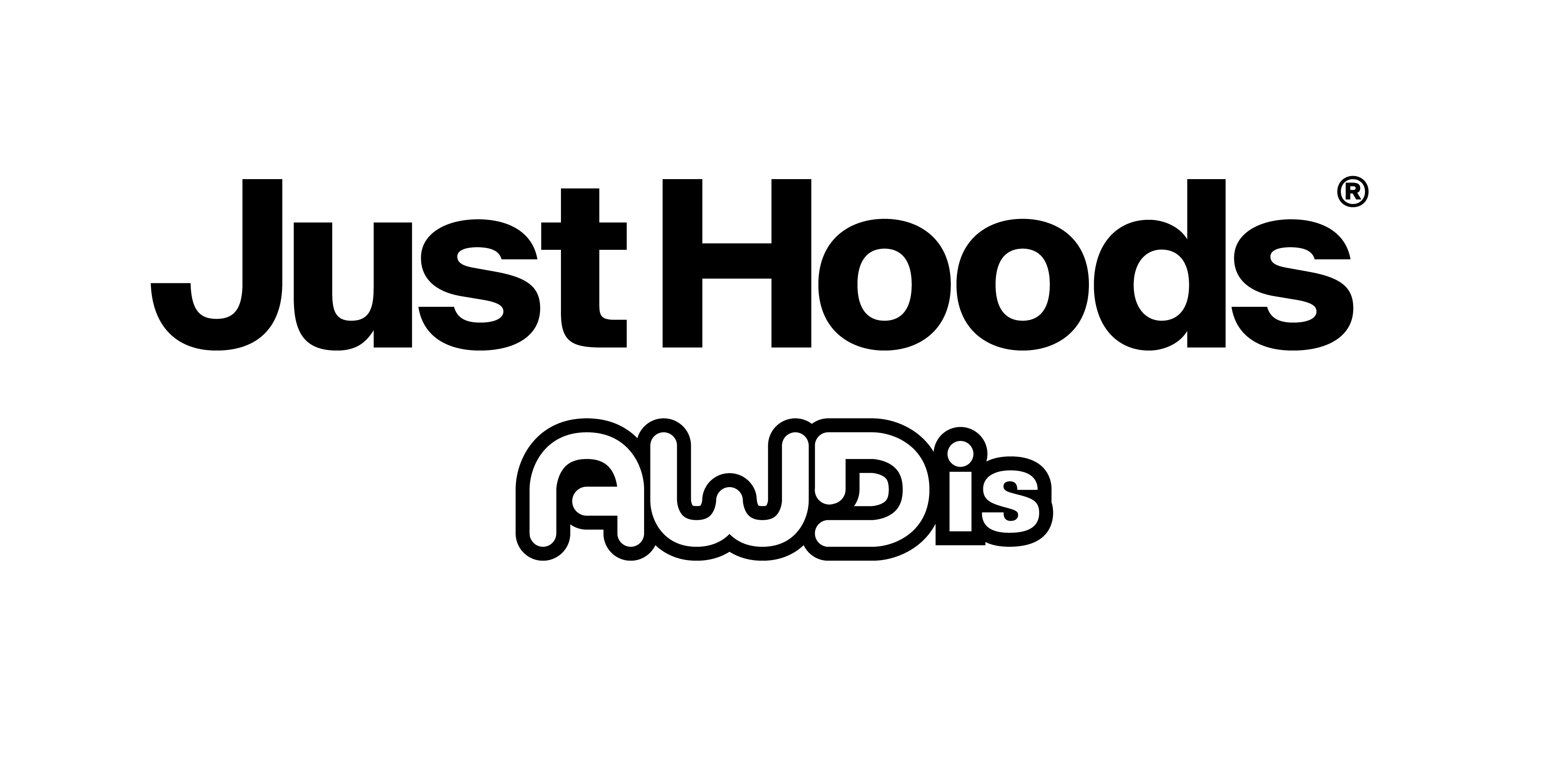 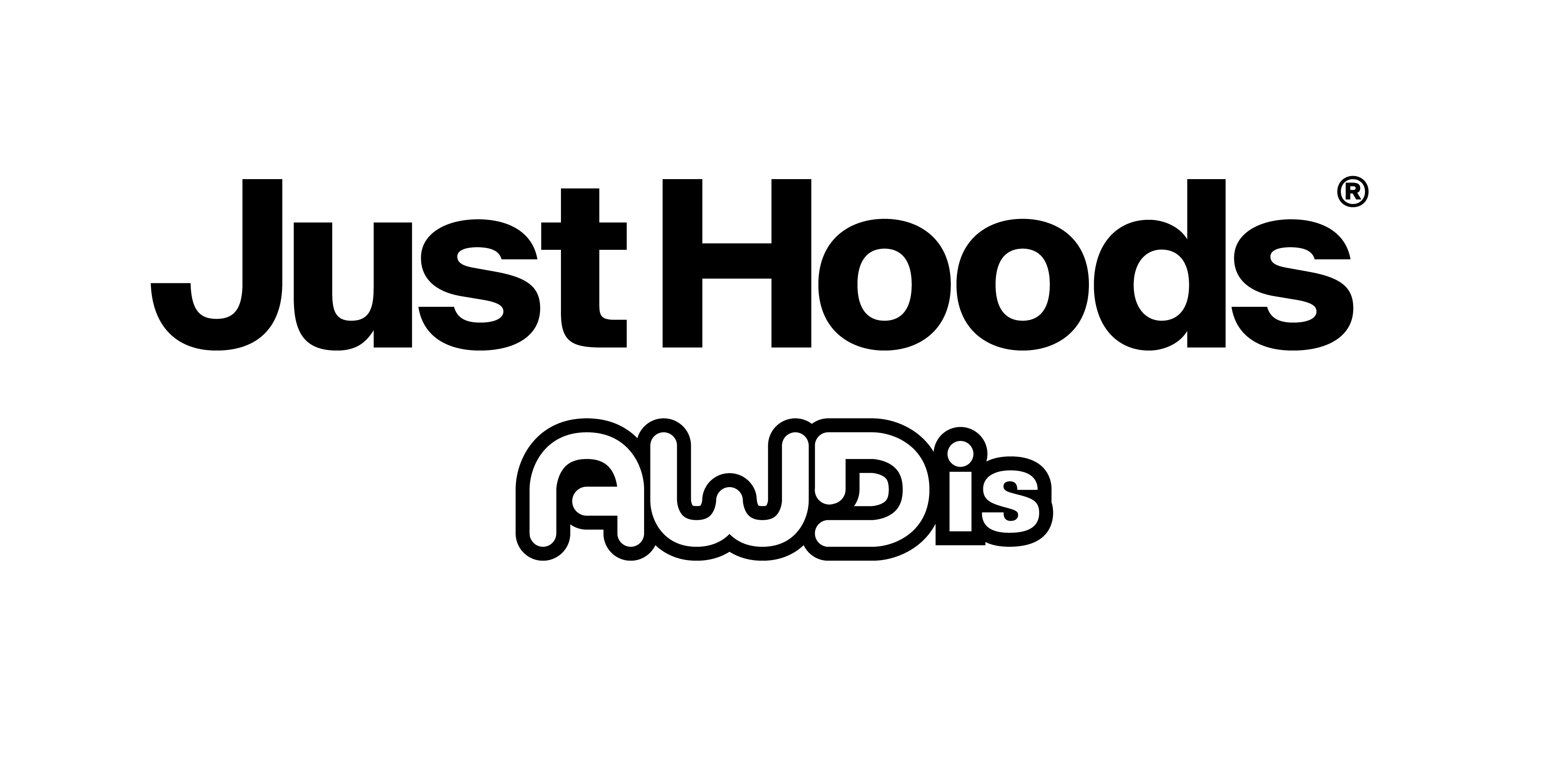 Style: JHA001 – College Hoodie
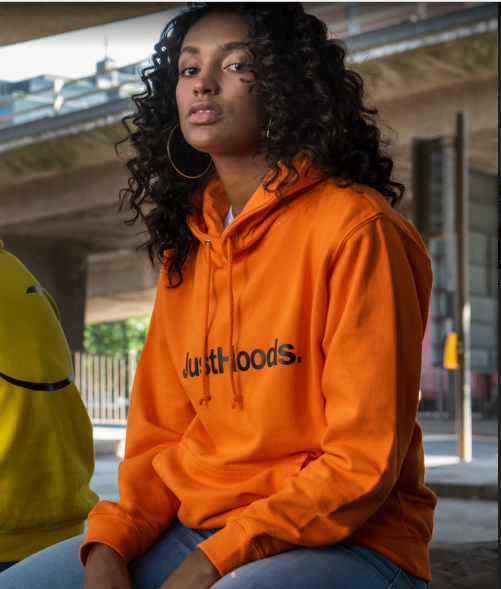 Fabric: 80% Ring-spun Cotton/20% Polyester 
Weight: 8.3oz
Twin Needle Stitching detail
Double Fabric Hood
Kangaroo pouch pocket with hidden openings for phone cord feed
Self-colored drawstrings
Ribbed Cuff and Hem
100% cotton face creates the ideal printing surface
Easy tear-away label ideal for rebranding
Available in 37 colors
Case Quantities: 24 units
Sizes: S – 5XL – 8 Colors all other colors S – 3XL
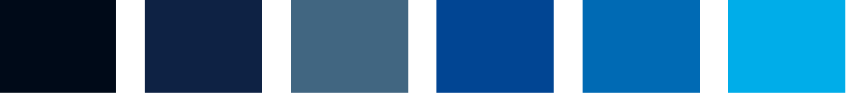 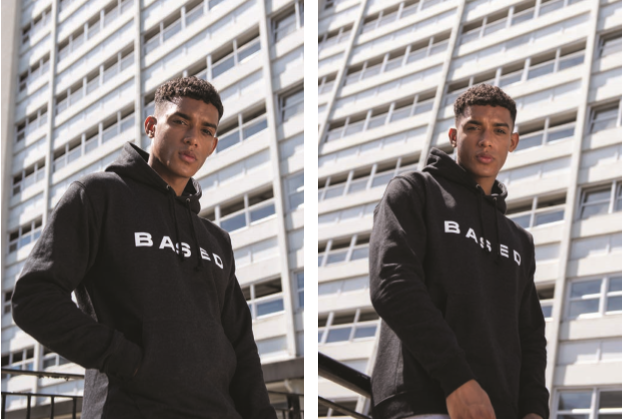 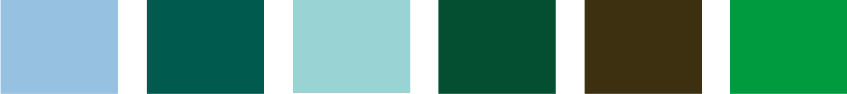 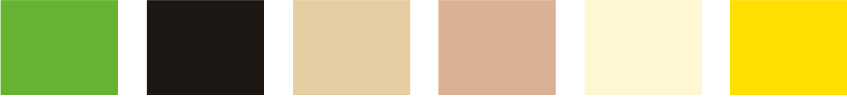 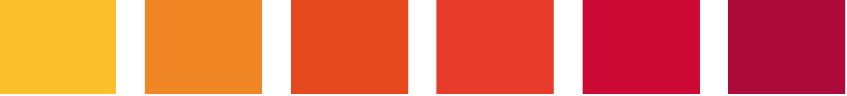 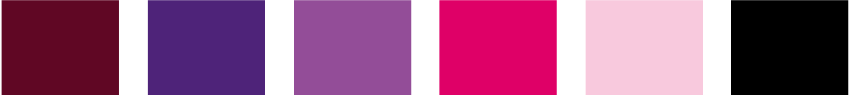 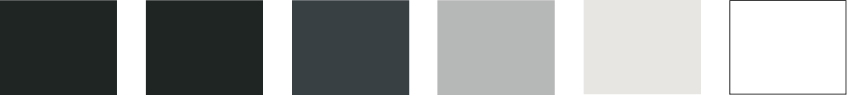 Basic College Hoodie available in 37 Colors
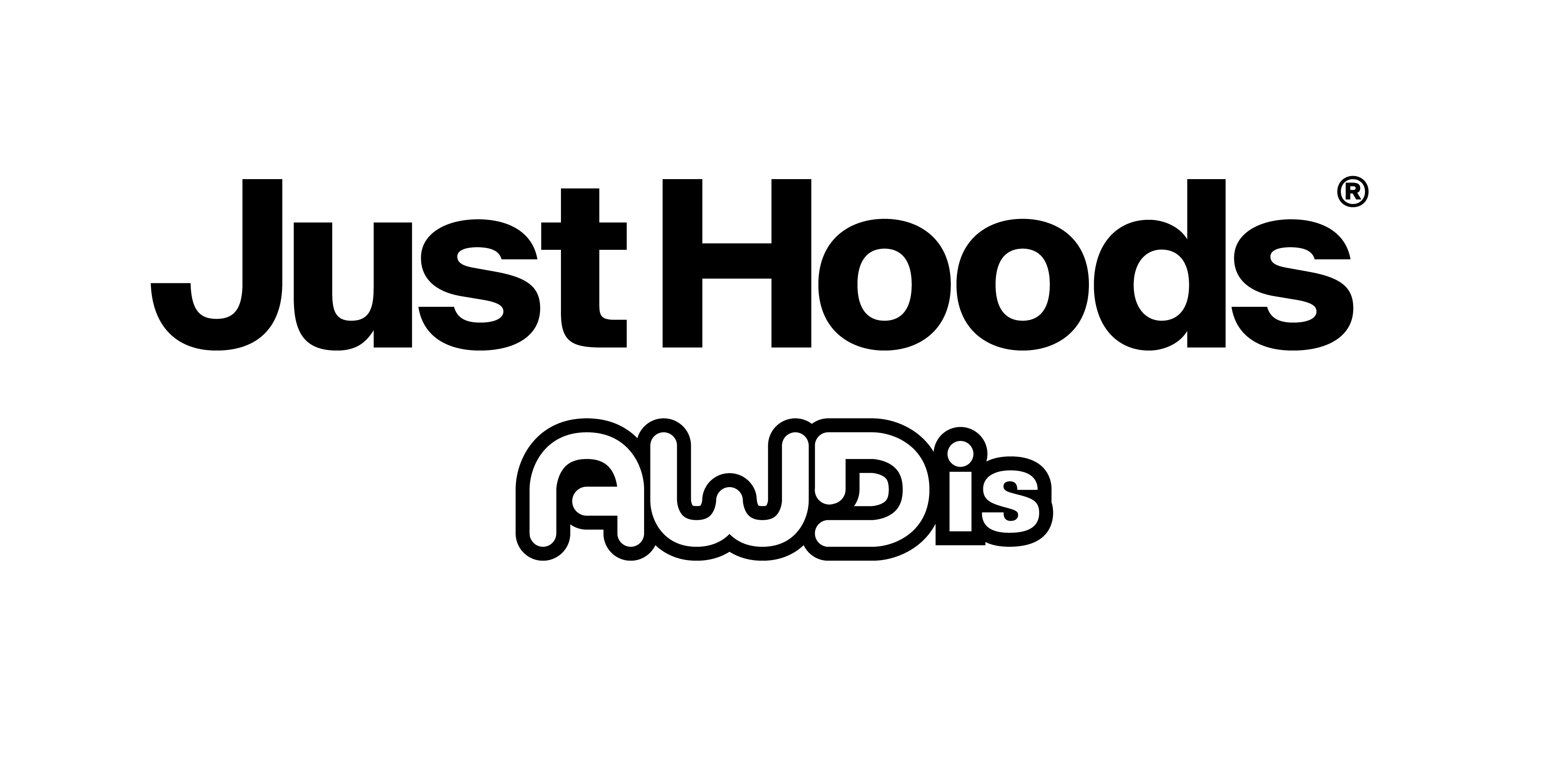 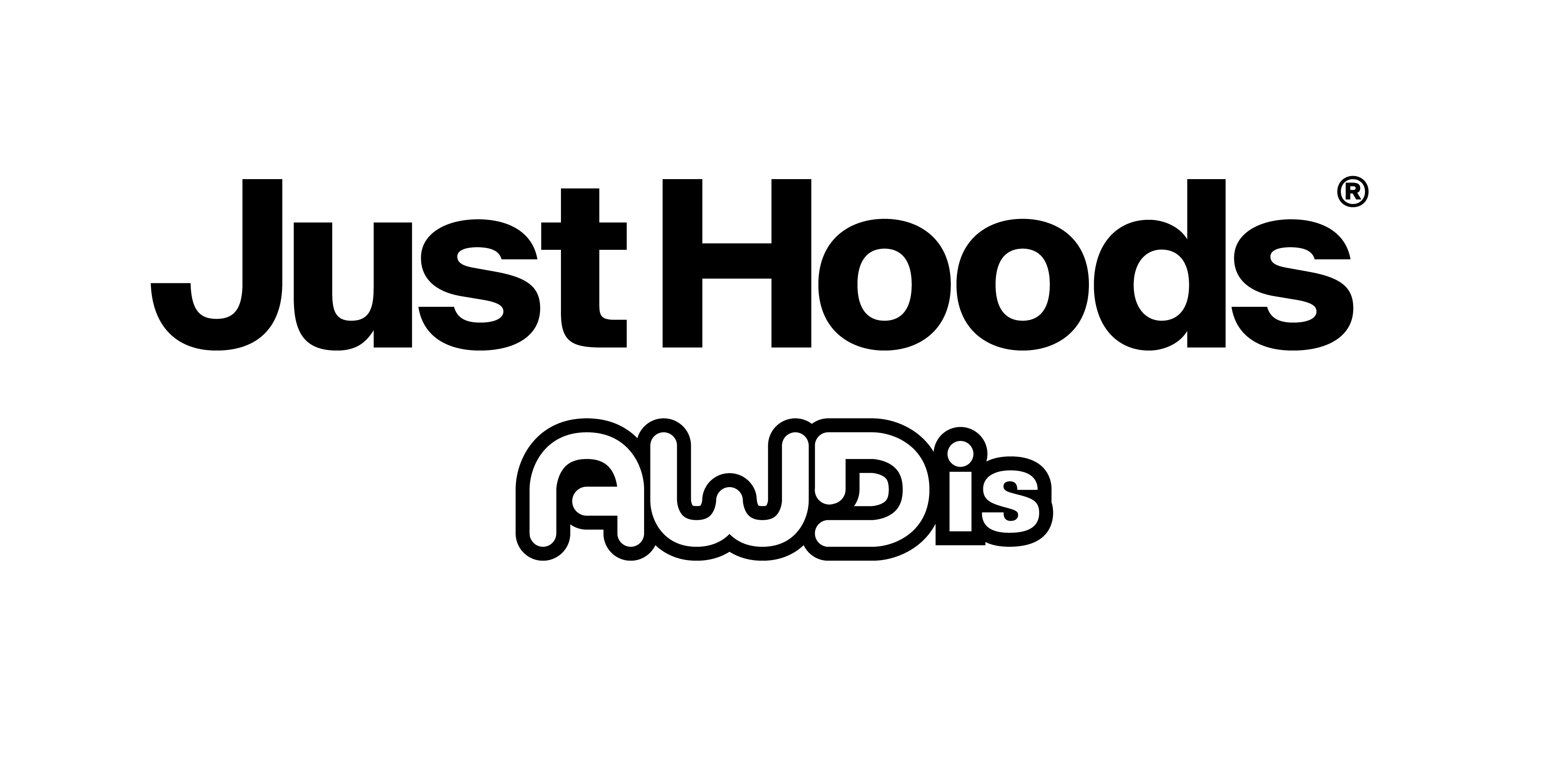 Style: JHY001 – Youth College Hoodie
Fabric: 80% Ring-spun Cotton/20% Polyester 
Weight: 8.3oz
Twin Needle Stitching detail
Double Fabric Hood
Kangaroo pouch pocket with hidden openings for phone cord feed
No drawcords to comply with EU regulations
Ribbed Cuff and Hem
100% cotton face creates the ideal printing surface
Easy tear-away labels perfect for rebranding
Available in 8 colors
Case Quantities: 24 units
Sizes: XS – XL
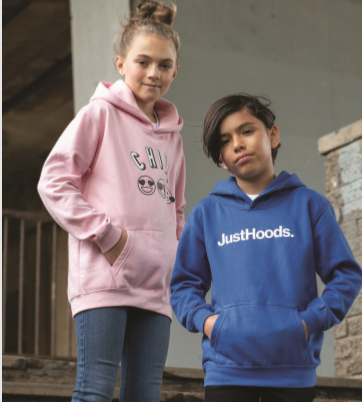 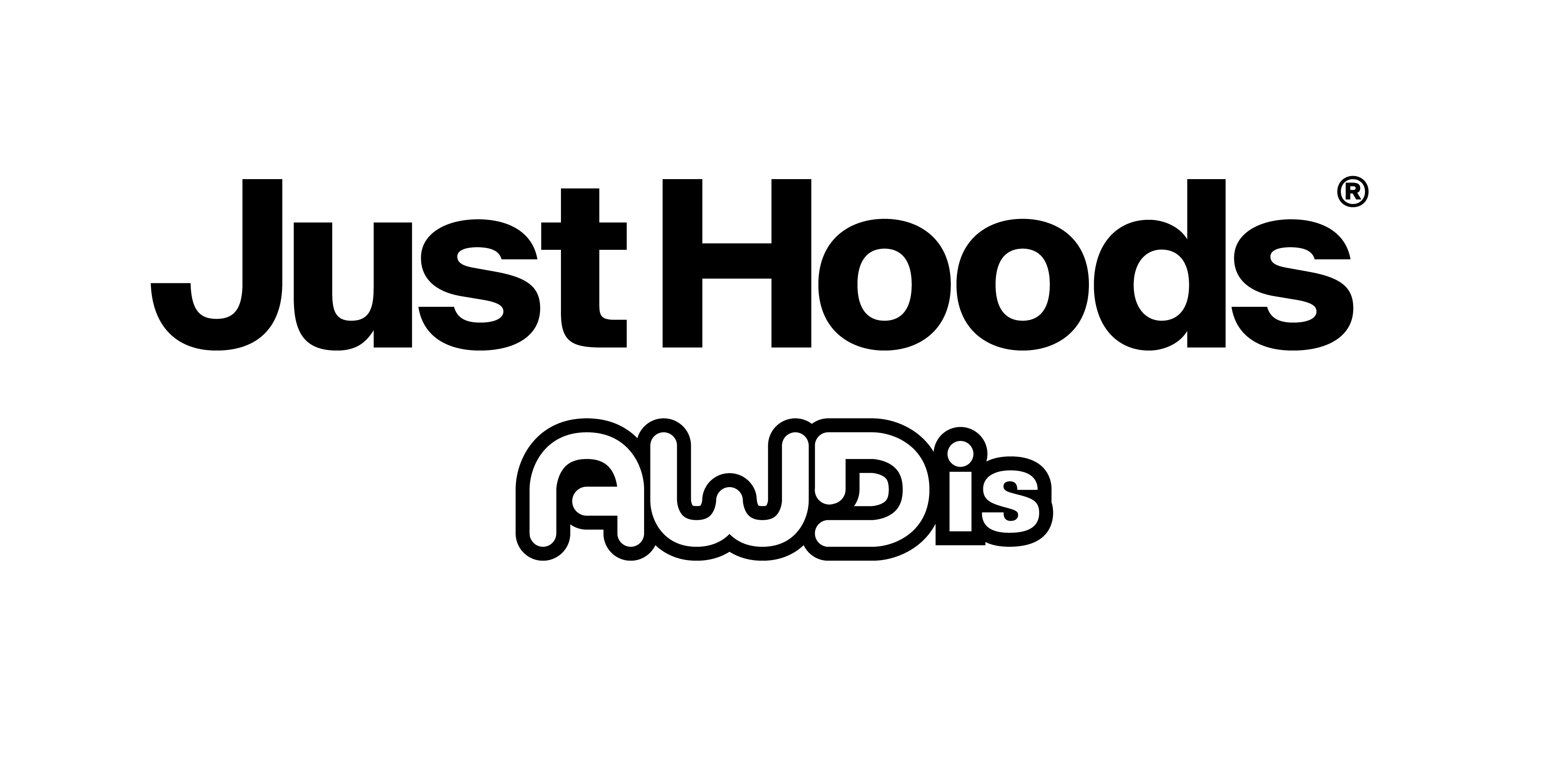 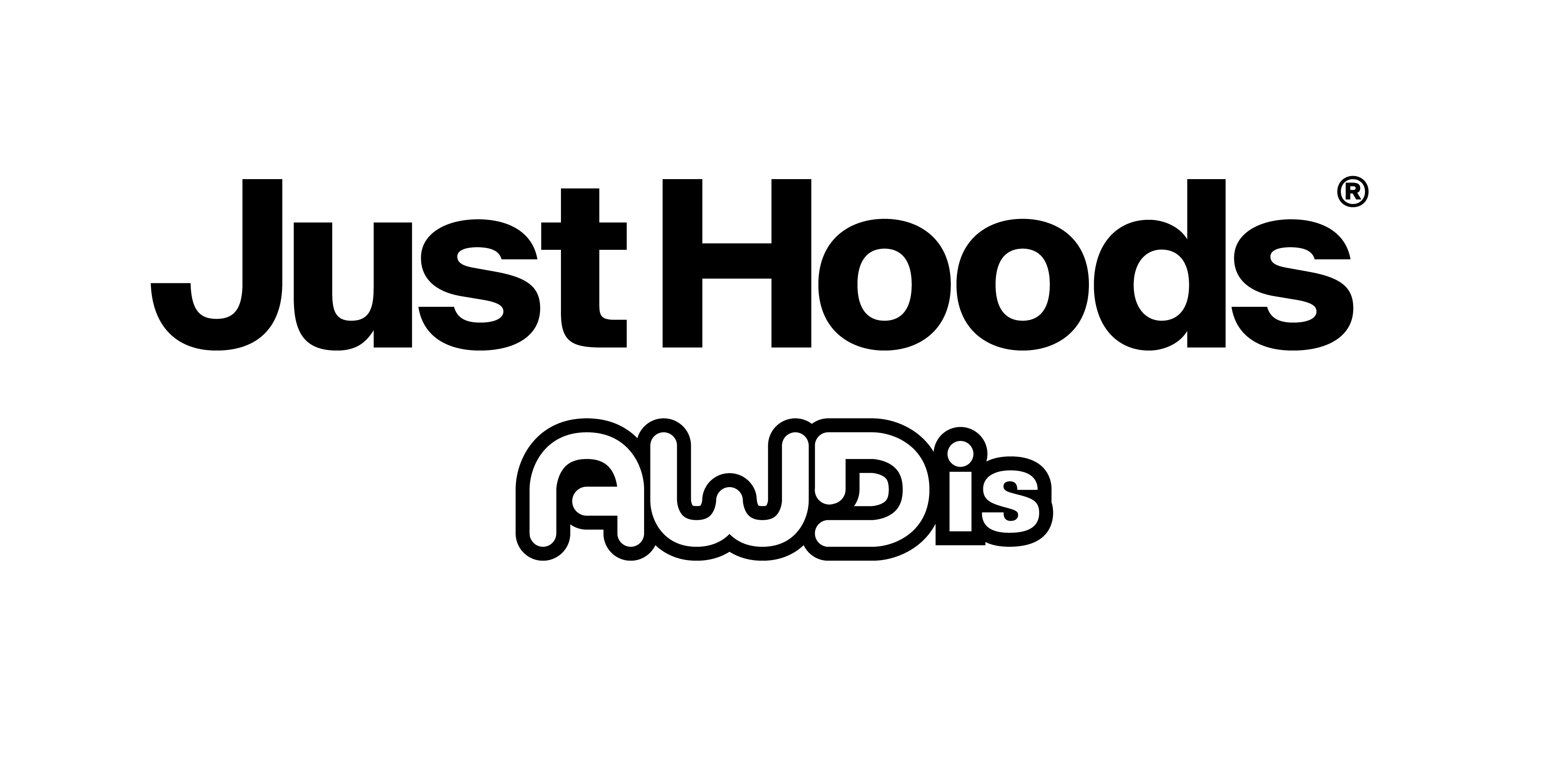 Style: JHA003 – Varsity Contrast Hoodie
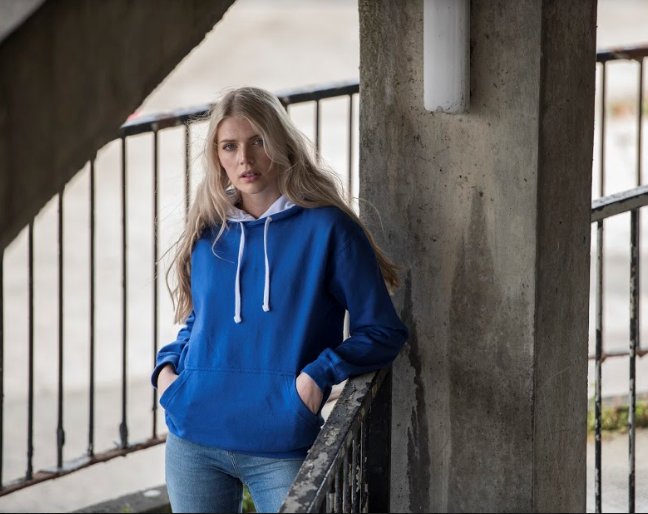 Fabric: 80% Ring-spun Cotton/20% Polyester 
Weight: 8.3oz
Twin Needle Stitching detail
Double Fabric Hood with contrast inner lining
Kangaroo pouch pocket with hidden openings for phone cord feed
Contrast flat lace drawcords
Ribbed Cuff and Hem
100% cotton face creates the ideal printing surface
Easy tear-away labels perfect for rebranding
Available in 24  colors
Case Quantities: 24 units
Sizes: S – 3XL
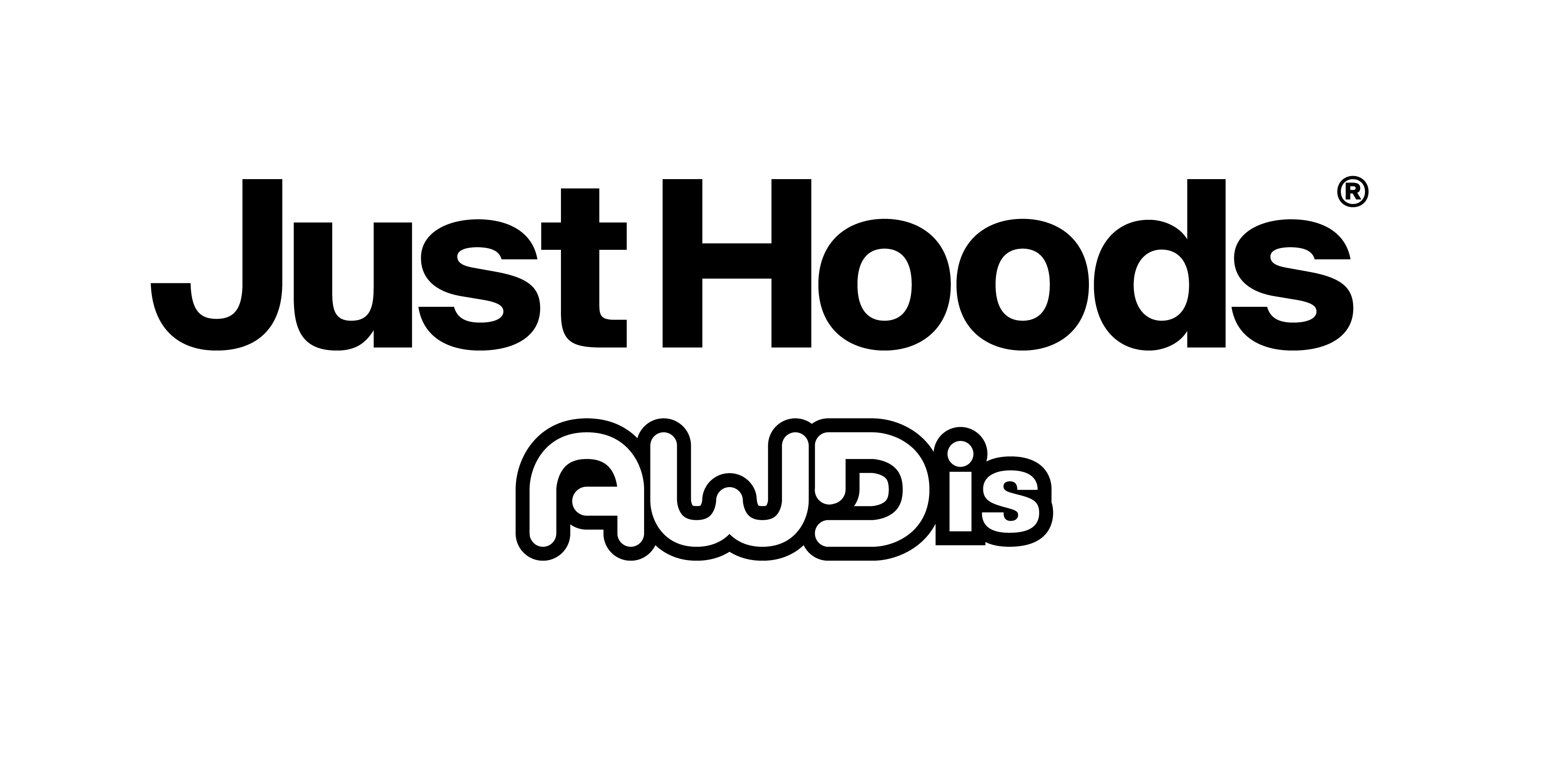 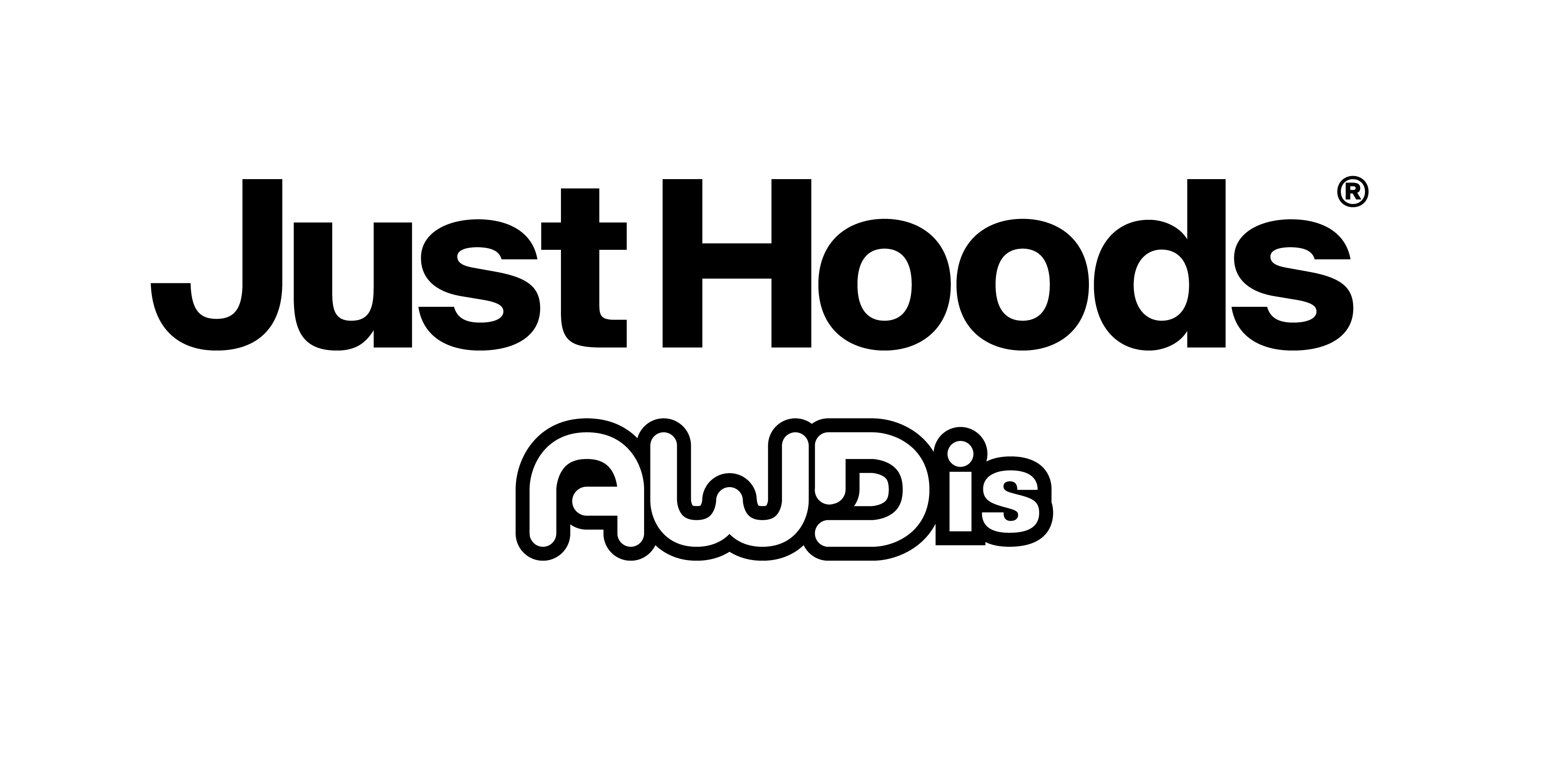 Style: JHA009 – Baseball Hoodie
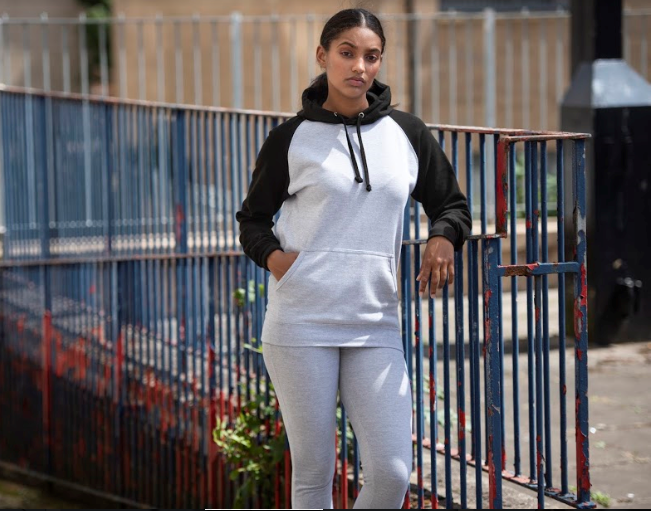 Fabric: 80% Ring-spun Cotton/20% Polyester 
Weight: 8.3oz
Twin Needle Stitching detail
Contrast Raglan Sleeves
Contrast Double Fabric Hood
Kangaroo pouch pocket with hidden openings for phone cord feed
Contrast flat lace drawcords
Ribbed Cuff and Hem
Easy tear-away labels prefect for rebranding
Available in 3 colors
Case Quantities: 24 units
Sizes: S – 3XL
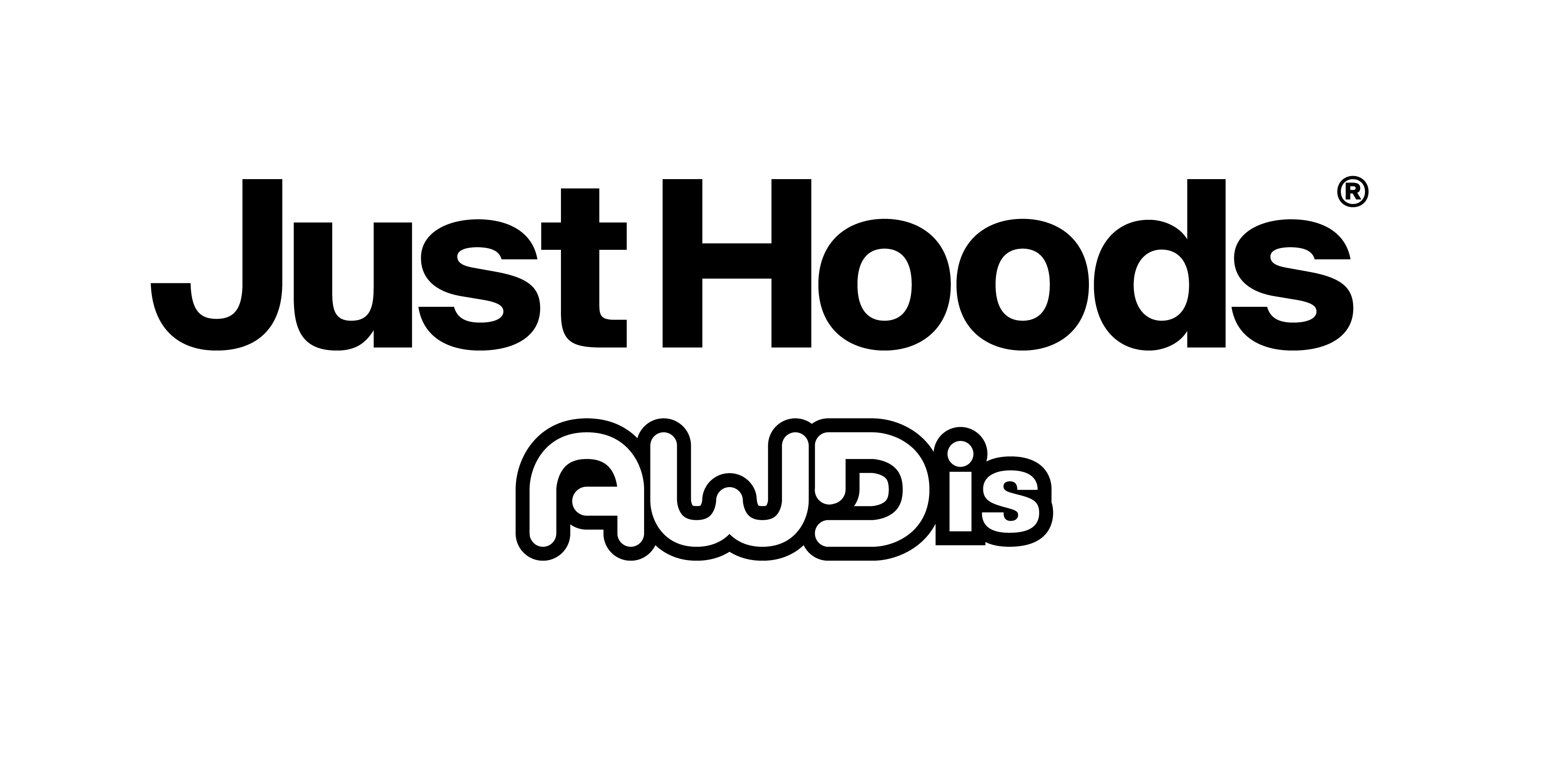 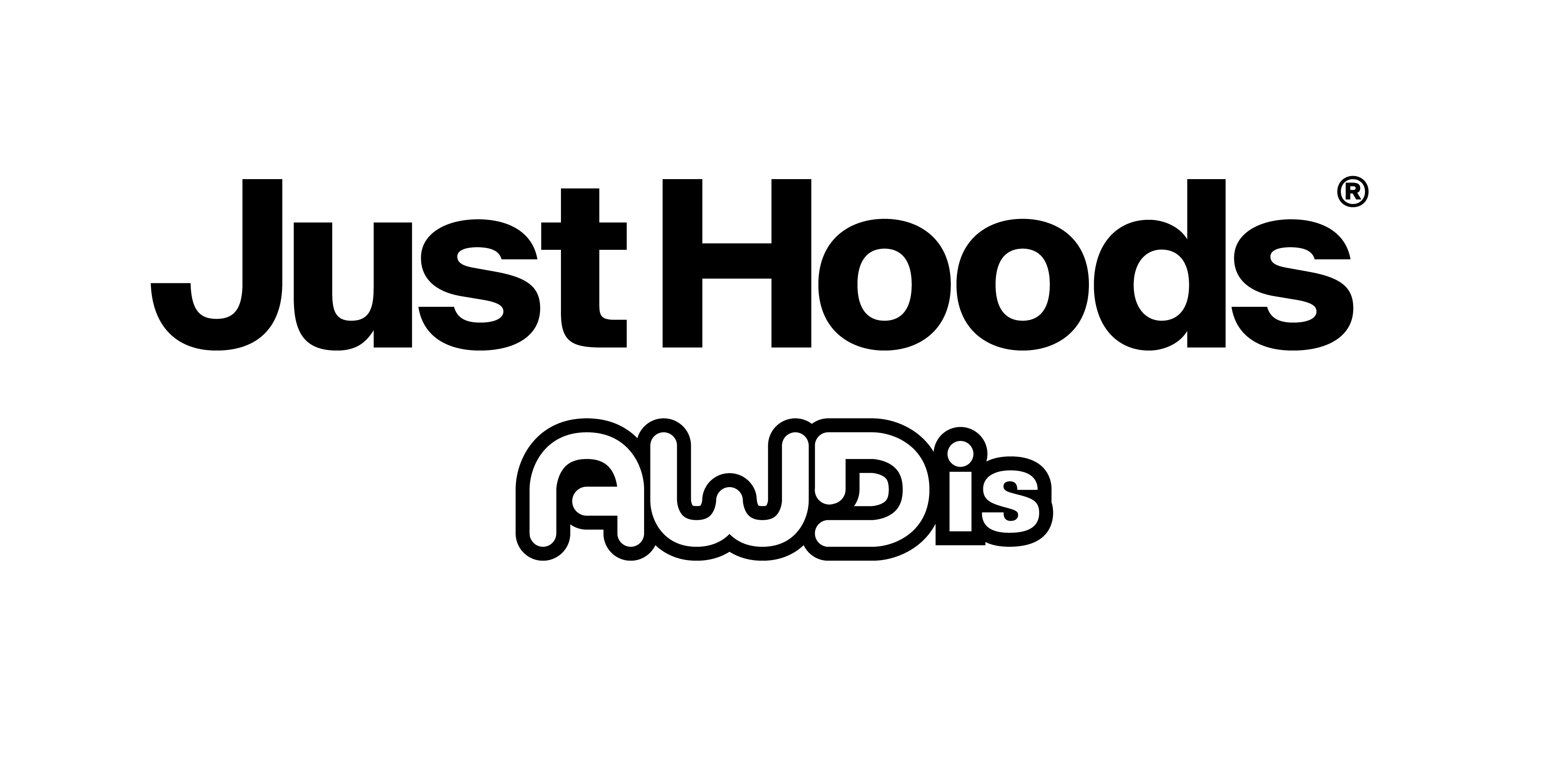 Style: JHA014 – Camo Hoodie
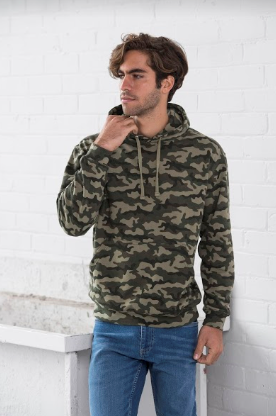 Fabric: 70% Ring-spun Cotton/30% Polyester 
Weight: 8.3oz
Twin Needle Stitching detail
Classic all over camouflage print design
Double Fabric Hood
Kangaroo pouch pocket with hidden openings for phone cord feed
Flat lace drawcords
Ribbed Cuff and Hem
Simple tear-away labels perfect for rebranding
Available in 1 color
Case Quantities: 24 units
Sizes: S – 3XL
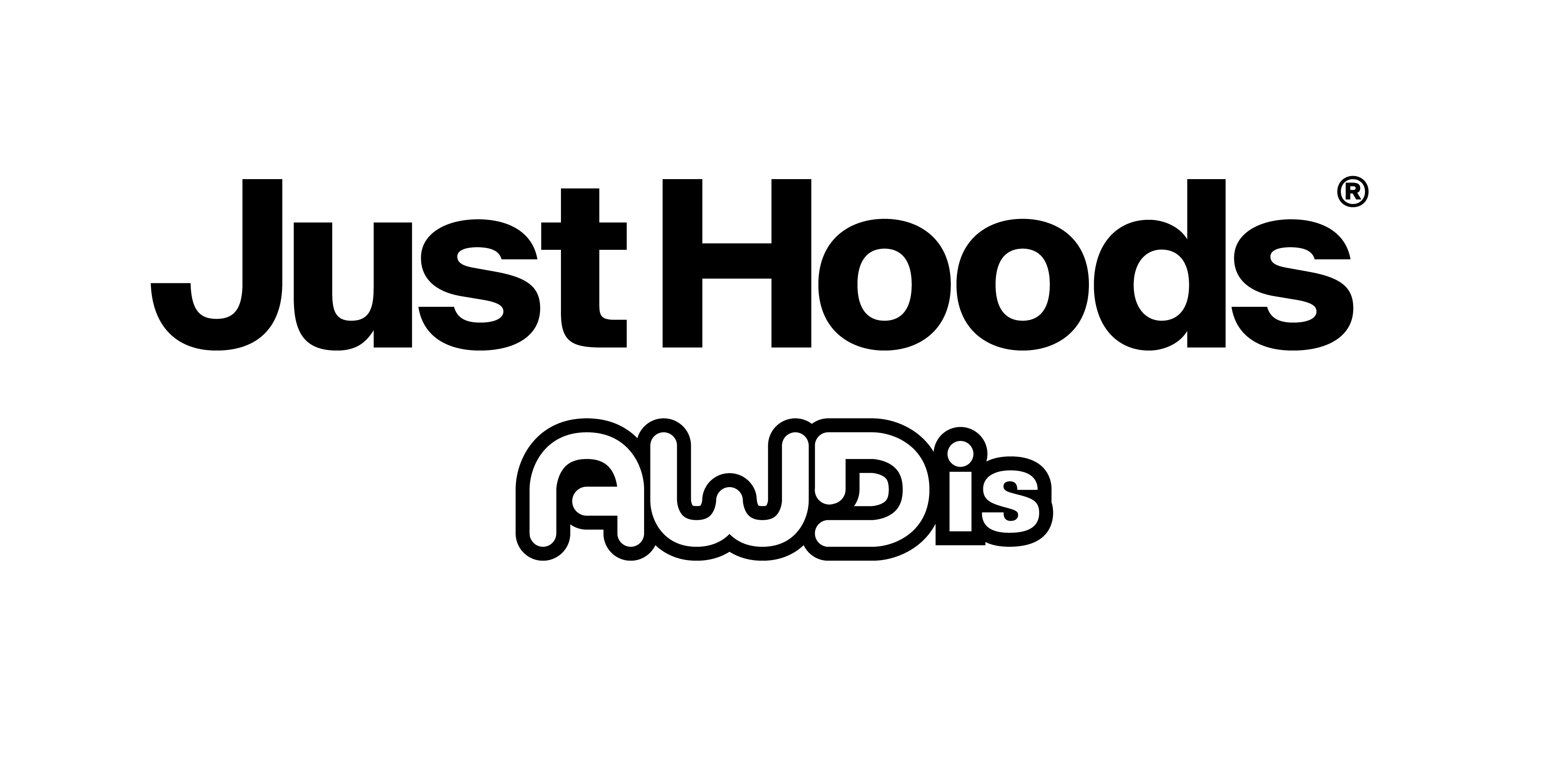 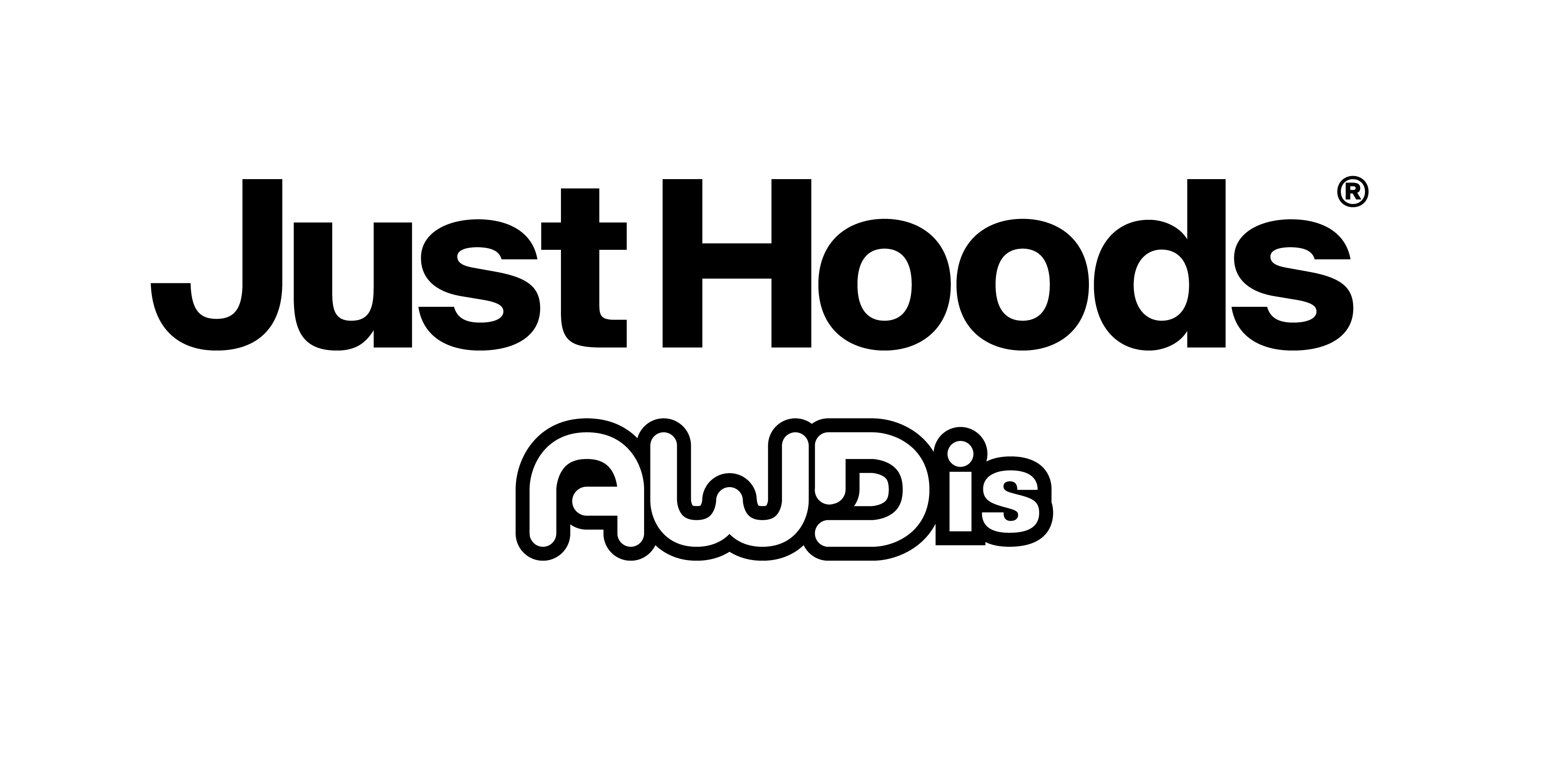 Style: JHA021 – Cross Neck Hoodie
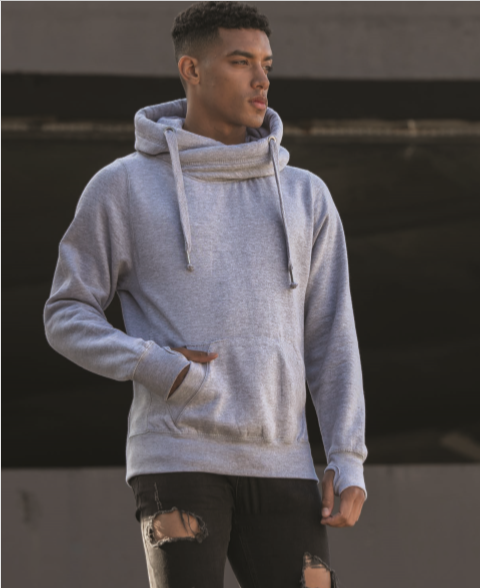 Fabric: 70% Ring-spun Cotton/30% Polyester 
Weight: 9.8oz Heavyweight Hoodie
Cross Over Neck detail
Three panel double fabric hood
Thumb holes in the cuffs
Kangaroo pouch pocket with hidden openings for phone cord feed
Flat lace drawcords
Ribbed Cuff and Hem
Easy tear-away labels prefect for rebranding
Available in 3 colors
Case Quantities: 24 units
Sizes: S – 3XL
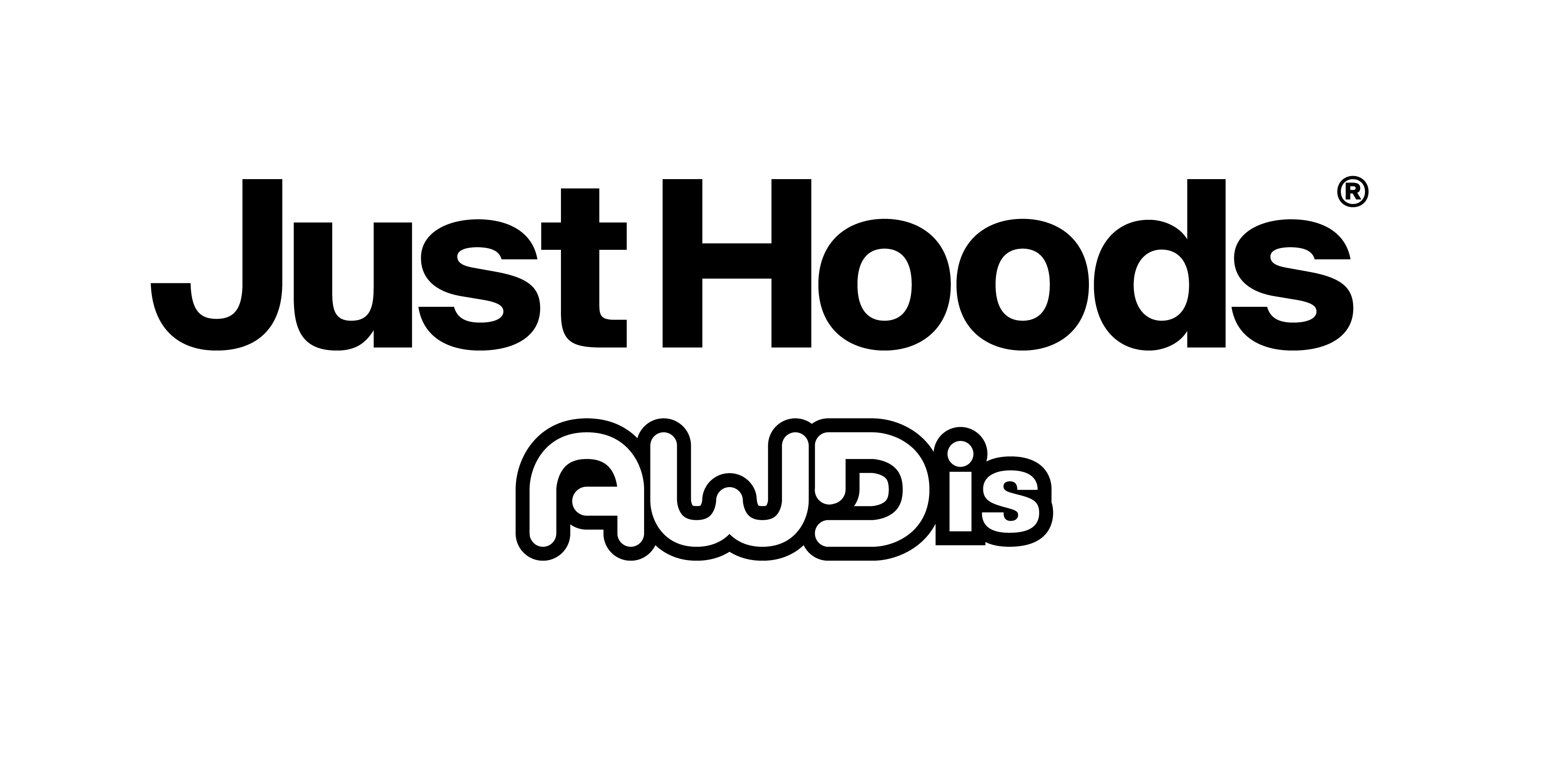 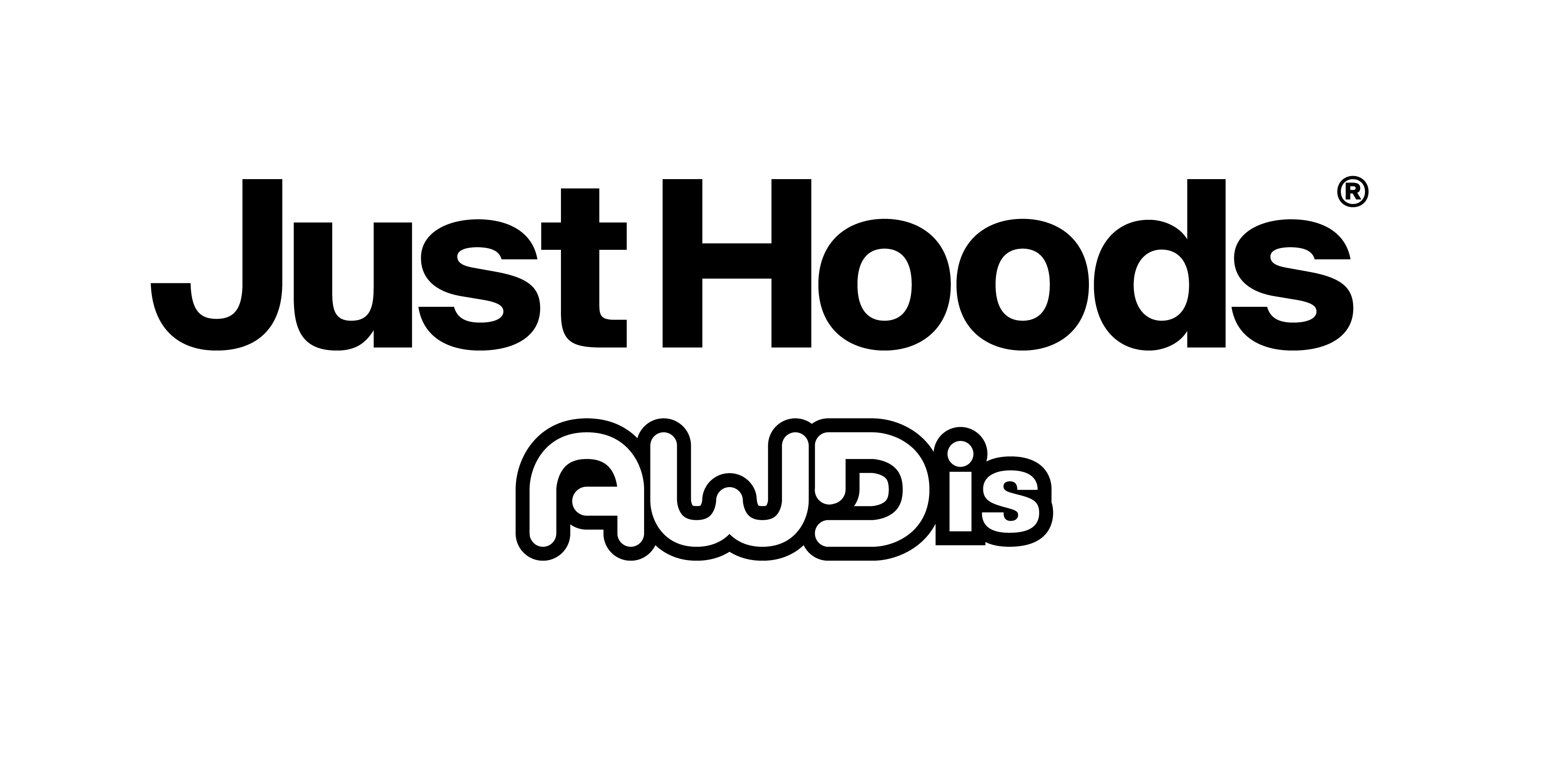 Style: JHA030 – College Sweat
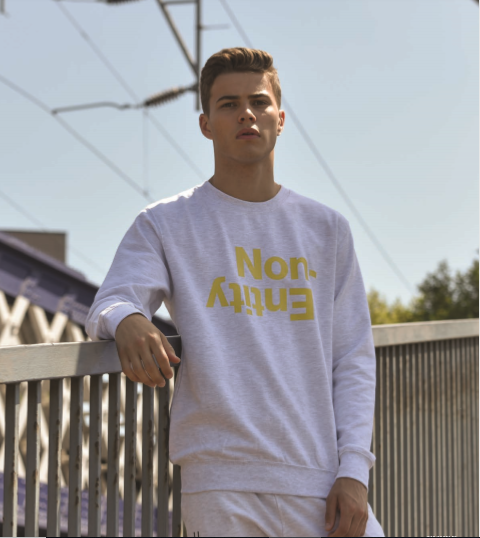 Fabric: 80% Ring-spun Cotton/20% Polyester 
Weight: 8.3oz
Twin Needle Stitching detail
Crew Neck Sweat with Stylish fit
Set in Sleeves
Taped Neck
Ribbed collar, cuffs and hem
100% cotton face creates the ideal printing surface
Easy tear-away labels prefect for rebranding
Available in 36 colors
Case Quantities: 36 units
Sizes: S – 5XL – 3 Colors all other colors  S – 3XL
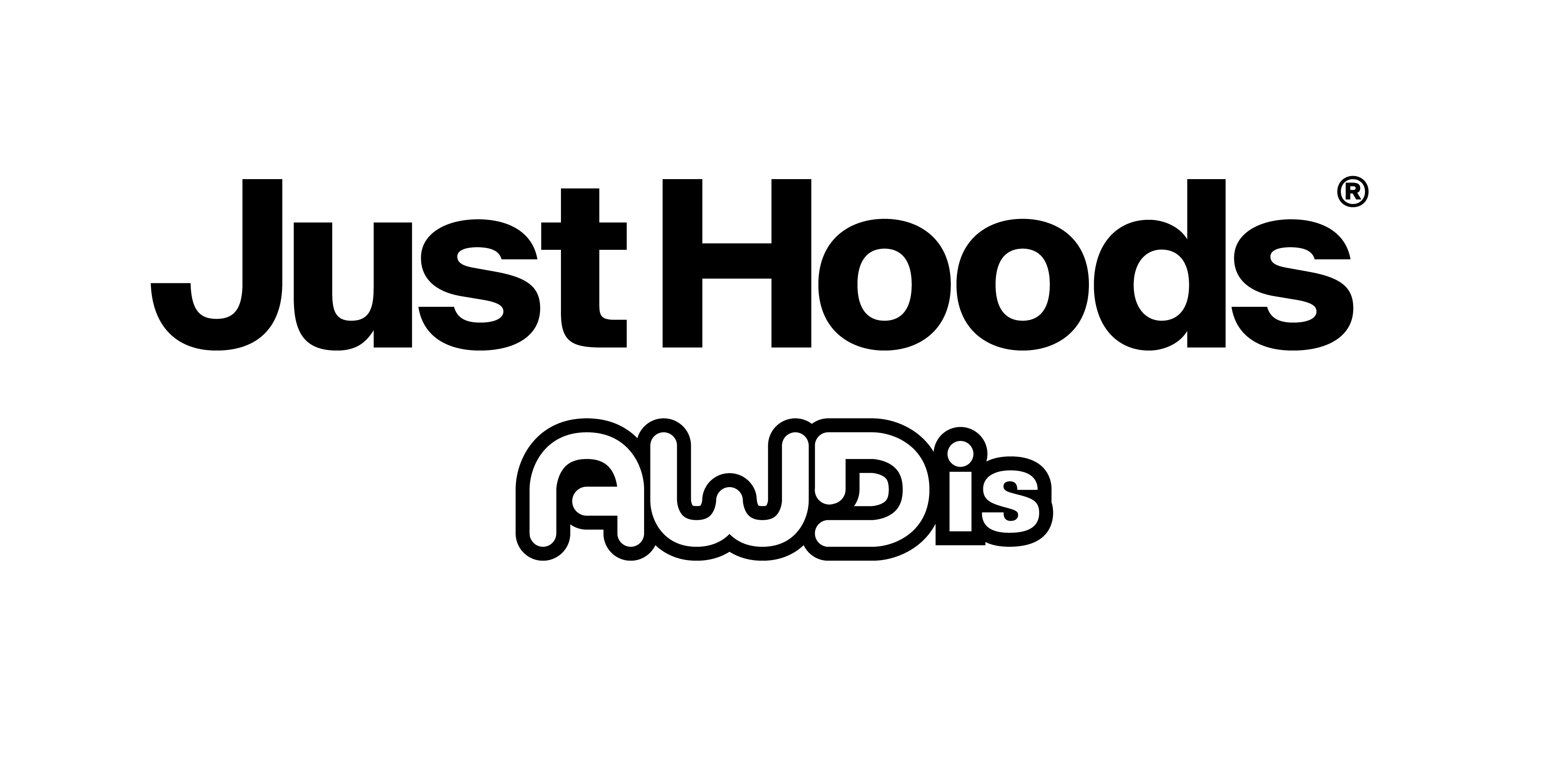 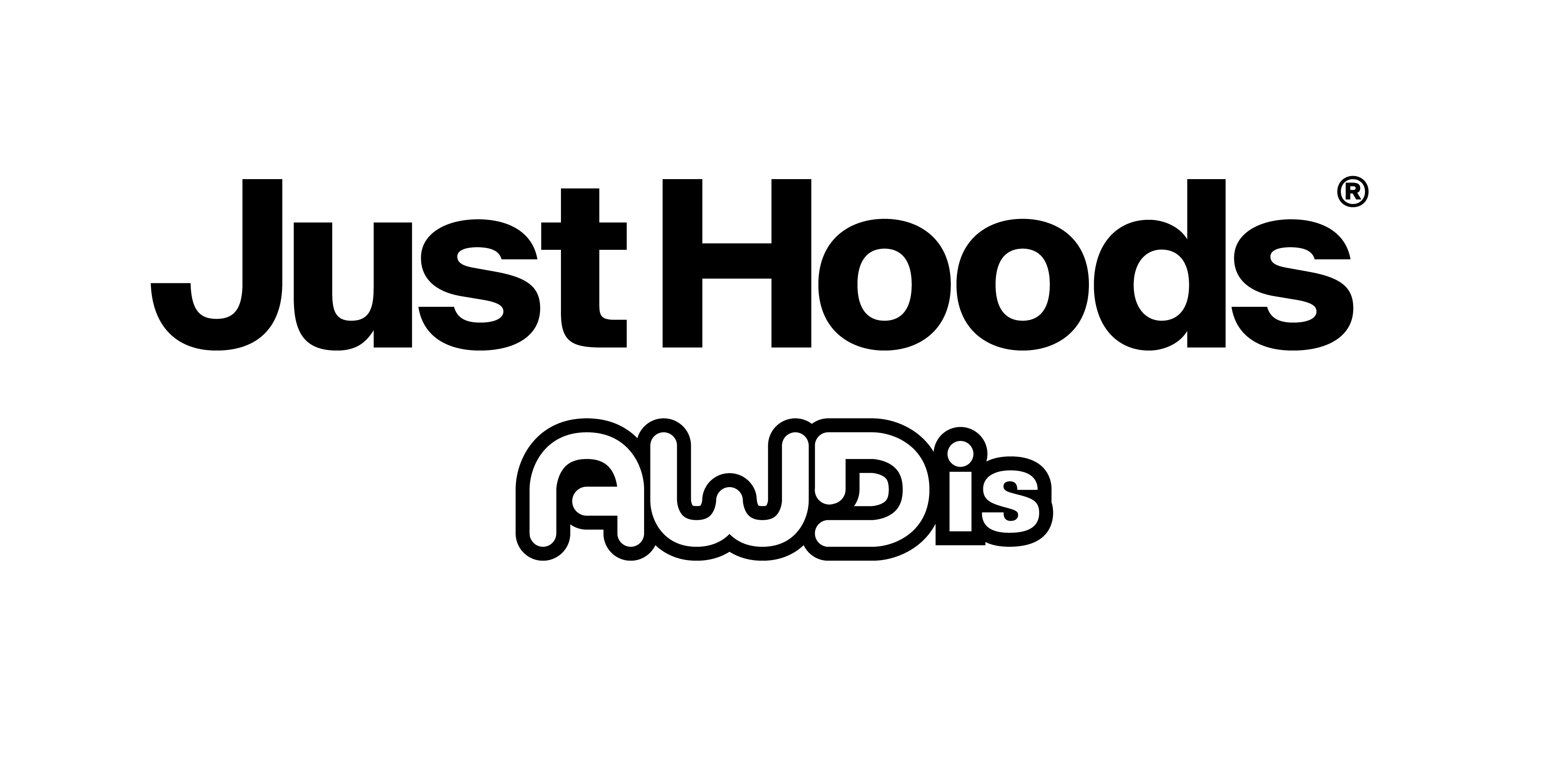 Style: JHA042 – Urban Letterman Jacket
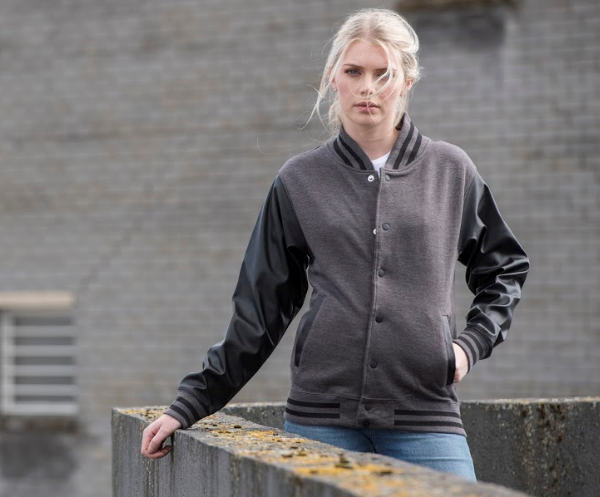 Fabric: 70% Ring-spun Cotton/30% Polyester  Body & 100% PU Leather (Sleeves)
Knitted collar, cuffs and waistband with stripe details
Faux leather sleeves
Press – stud closure
Welt pockets with faux leather trim 
Hanging loop detail
Taped back neck
Cotton rich face creates the ideal printing surface
Easy tear away labels ideal for rebranding
Available in 2 colors
Case Quantities: 24 units
Sizes: S – 3XL
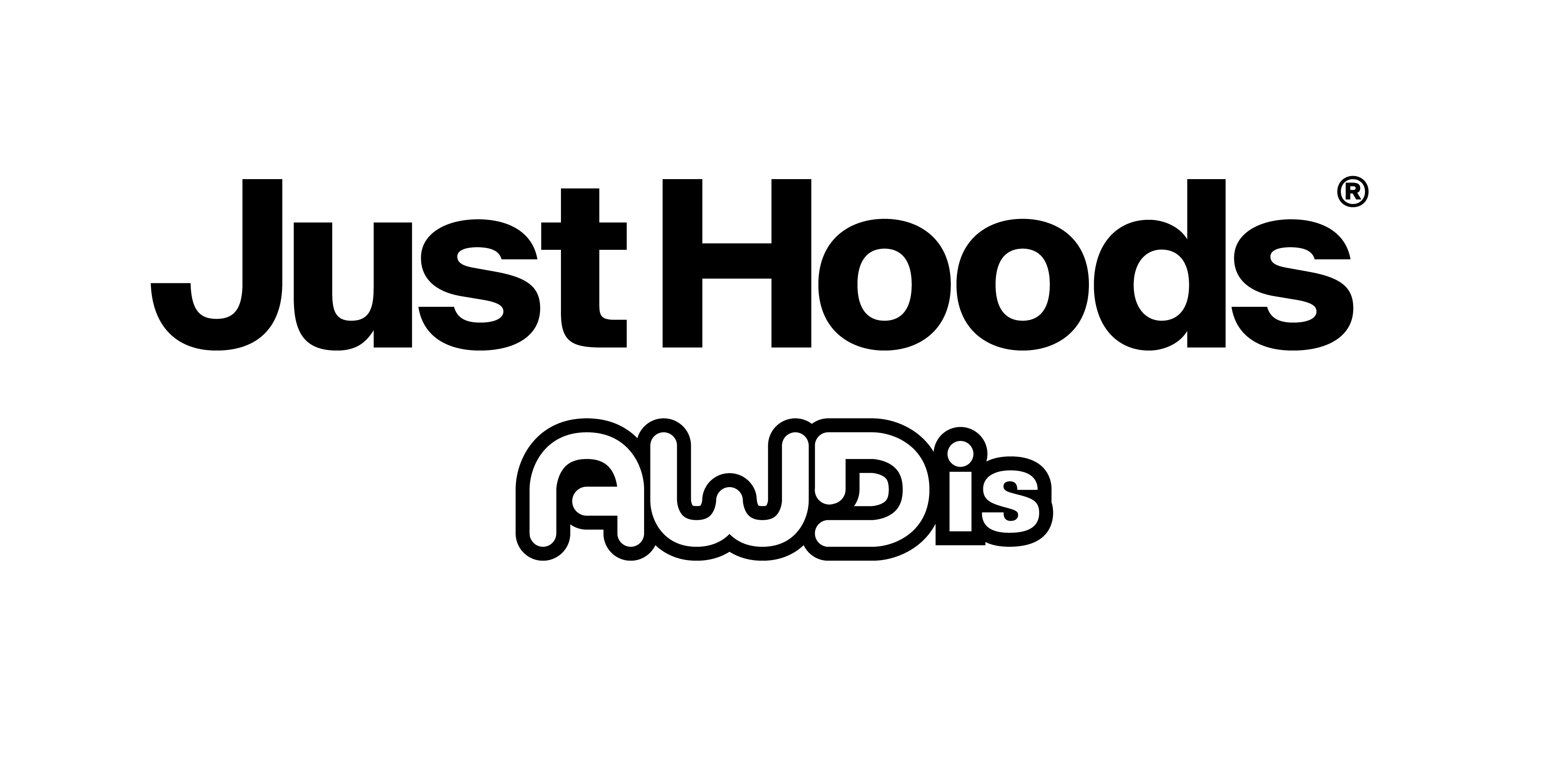 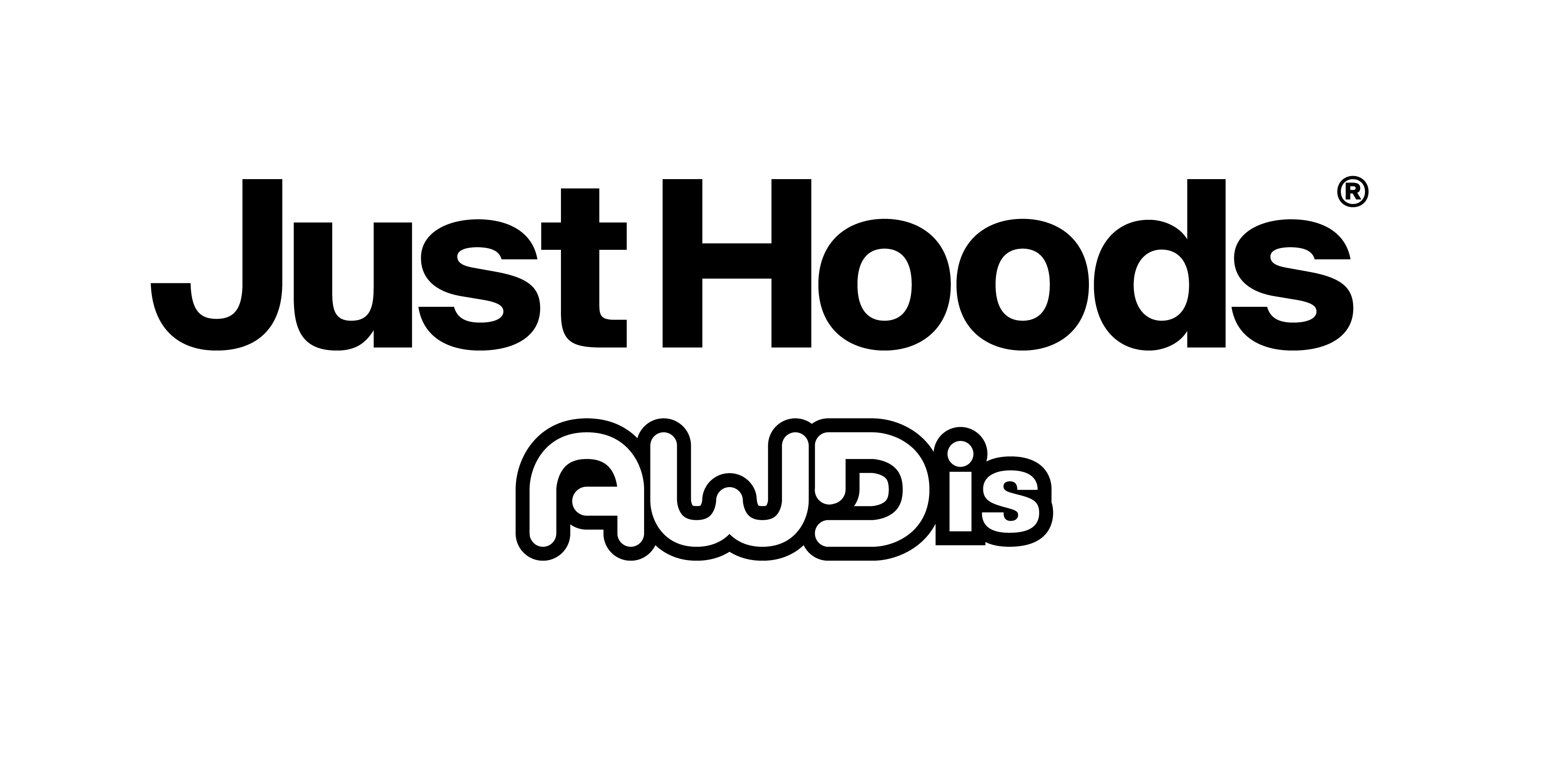 Style: JHA043 – Letterman Jacket
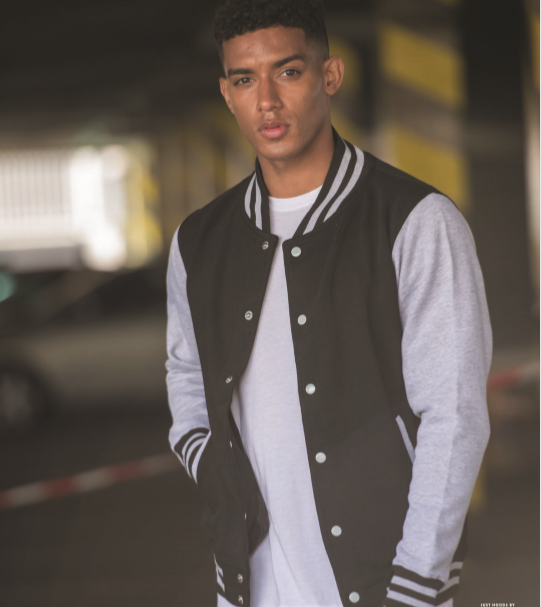 Fabric: 70% Ring-spun Cotton/30% Polyester 
Knitted collar, cuffs and waistband with stripe detail
Contrast Sleeves with taped back neck
Press – stud closure
Contrast Studs
Welt contrast pockets
Hanging loop at back neck & Hidden earphone loops
Cotton rich  face creates the ideal printing surface
Simple tear away labels ideal for rebranding
Available in 13 colors
Case Quantities: 24 units
Sizes: S – 3XL
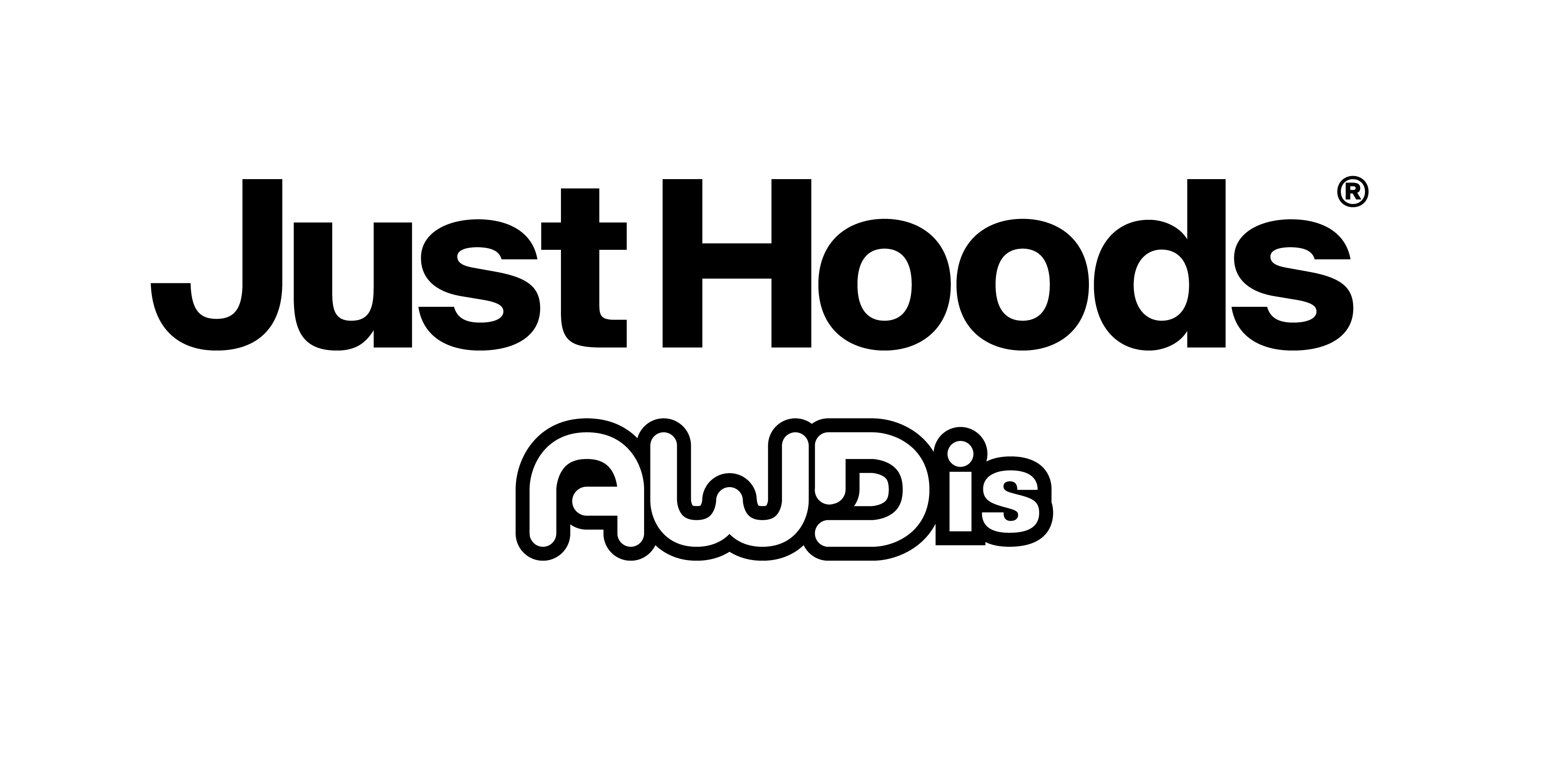 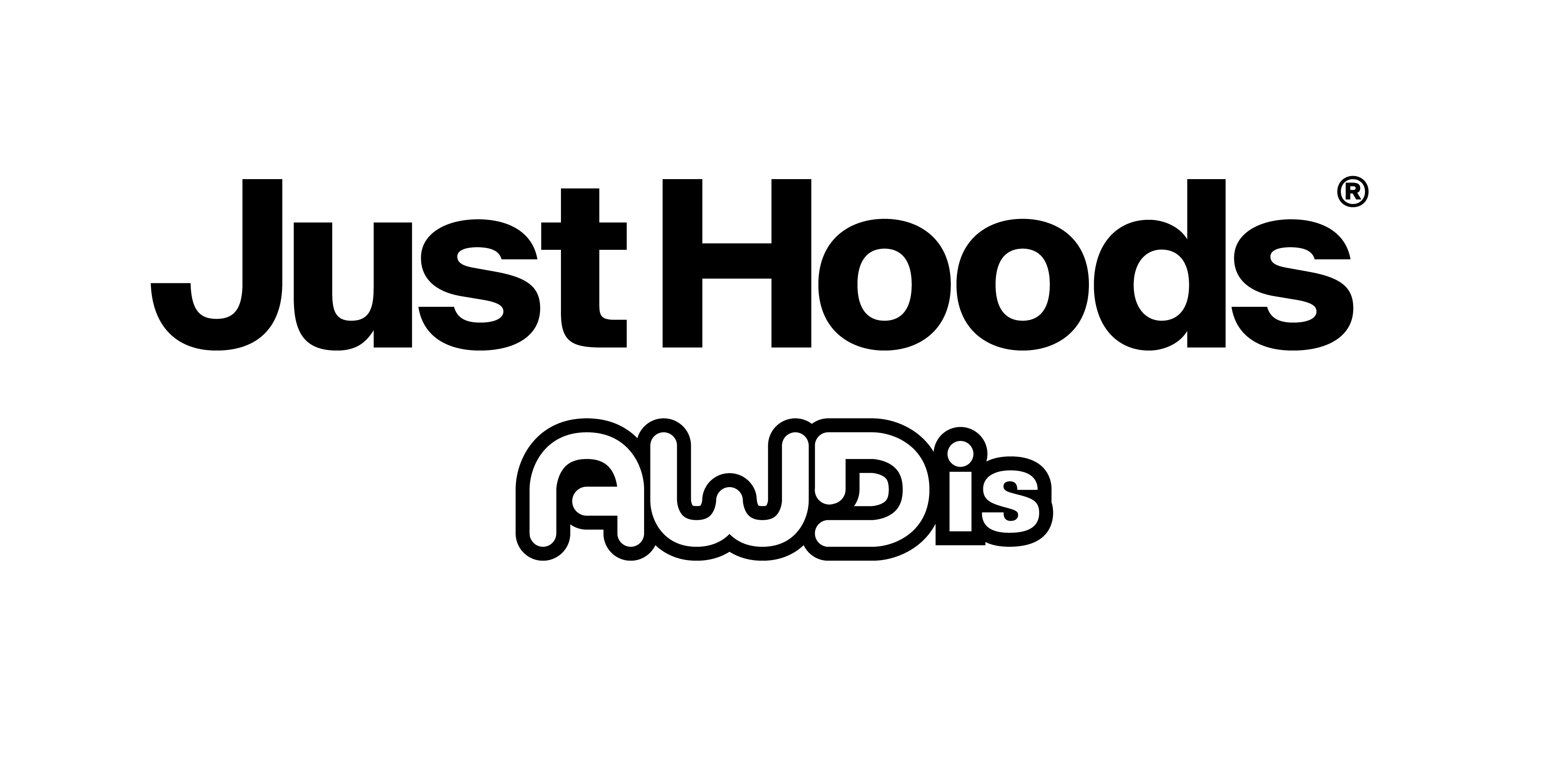 Style: JHY 043 – Youth Letterman Jacket
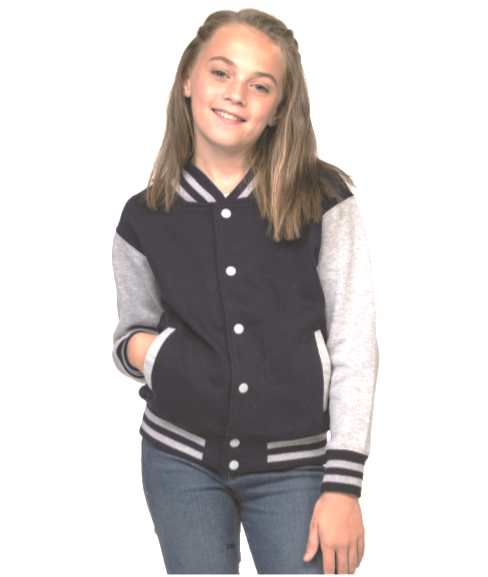 Fabric: 70% Ring-spun Cotton/30% Polyester 
Knitted collar, cuffs and waistband with stripe detail
Contrast Sleeves with taped back neck
Press – stud closure
Contrast Studs
Welt contrast pockets
Hanging loop at back neck & Hidden earphone loops
Cotton rich  face creates the ideal printing surface
Easy tear-away labels ideal for rebranding
Available in 5 colors
Case Quantities: 24 units
Sizes:  XS – XL
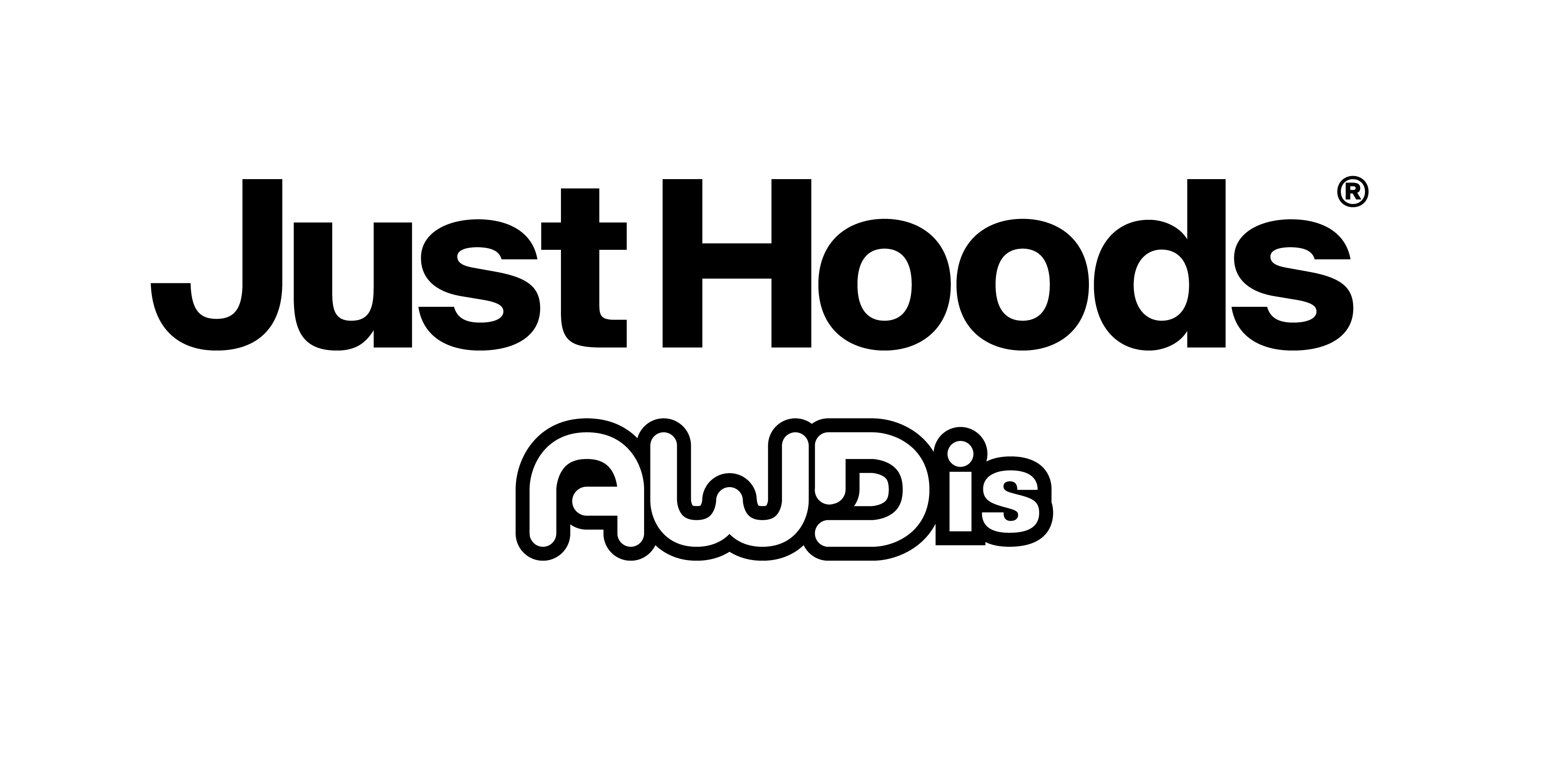 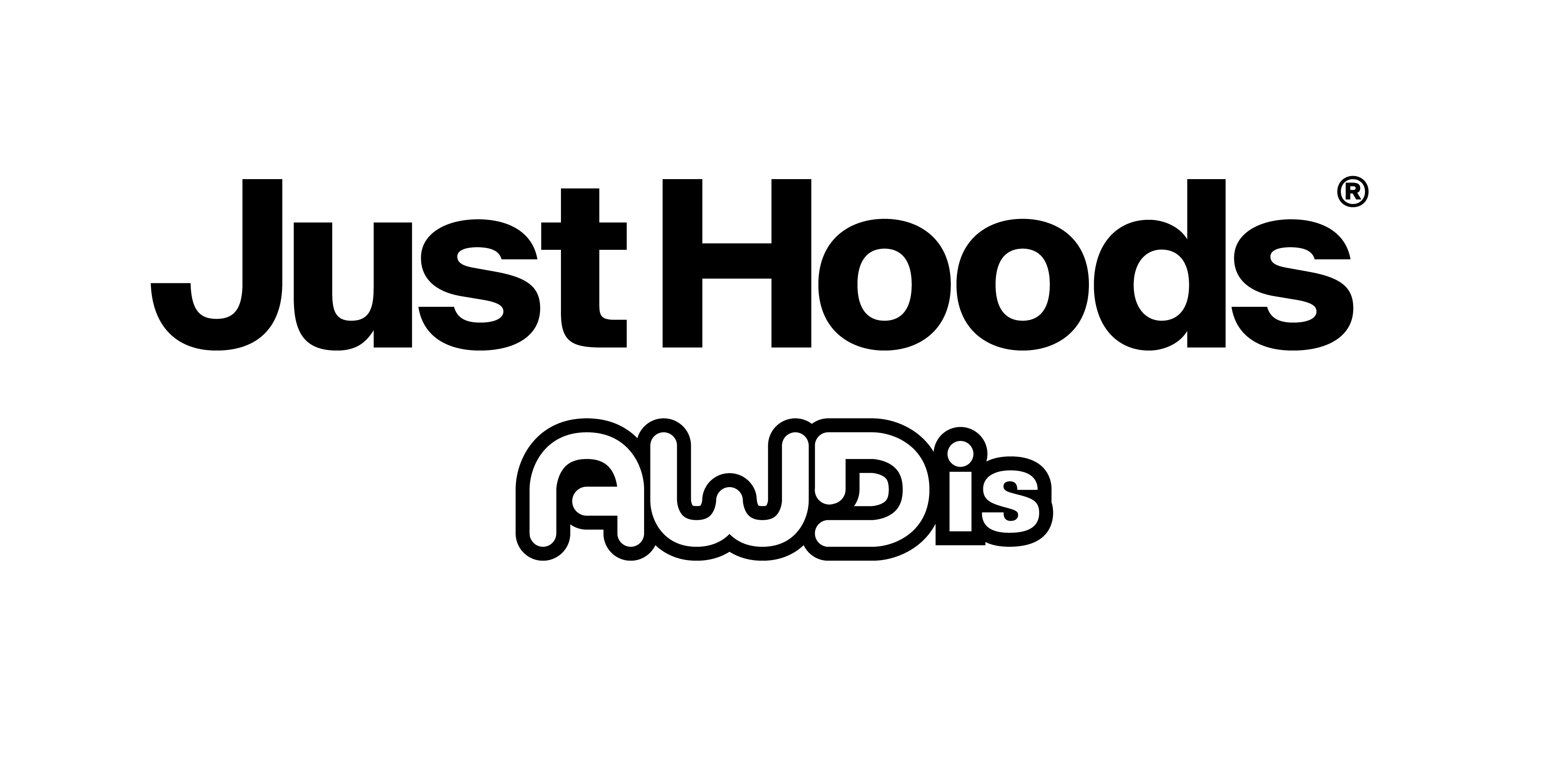 Style: JHA050 – College Zip Hoodie
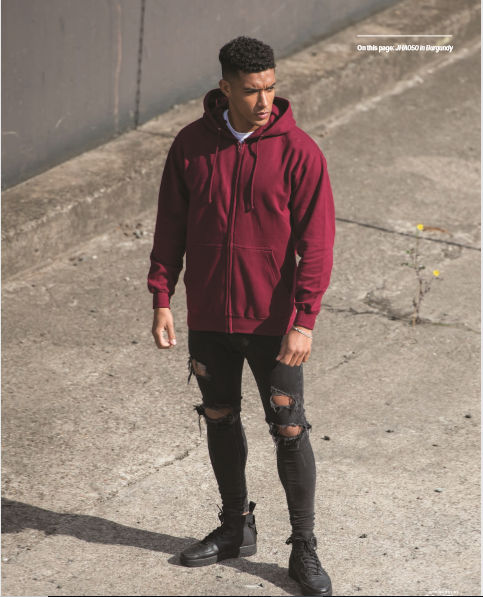 Fabric: 80% Ring-spun Cotton/20% Polyester 
Weight: 8.3oz Full Zip Hoodie
Twin Needle Stitching detail & 
Self-fabric covered main Zip
Double Fabric Hood
Right pocket has small hidden openings for phone cord feed with hidden earphone loops
Self-colored drawstrings
Ribbed Cuff and Hem
100% cotton face creates the ideal printing surface
Available in 7 colors
Case Quantities: 24 units
Sizes: S – 3XL
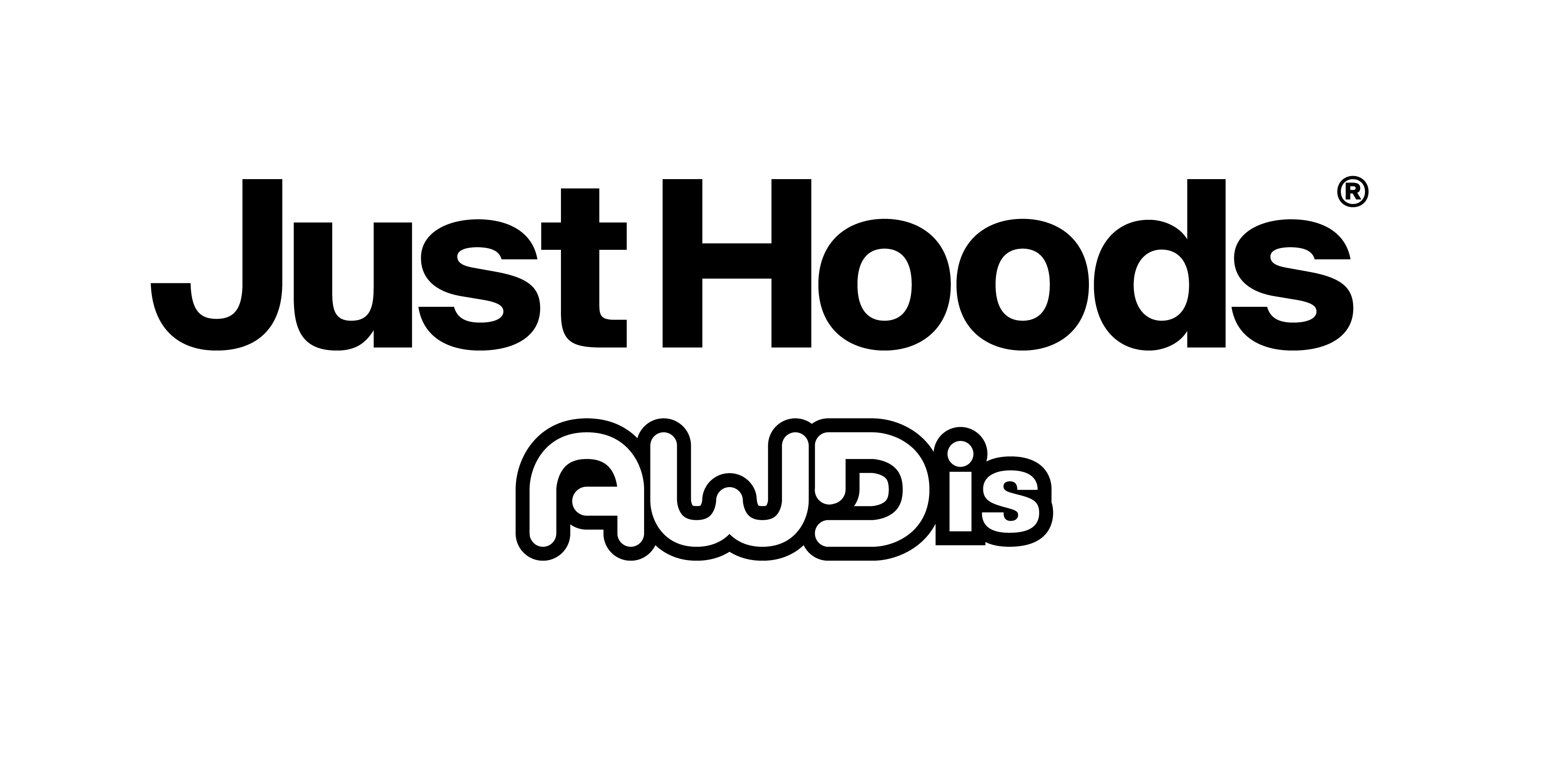 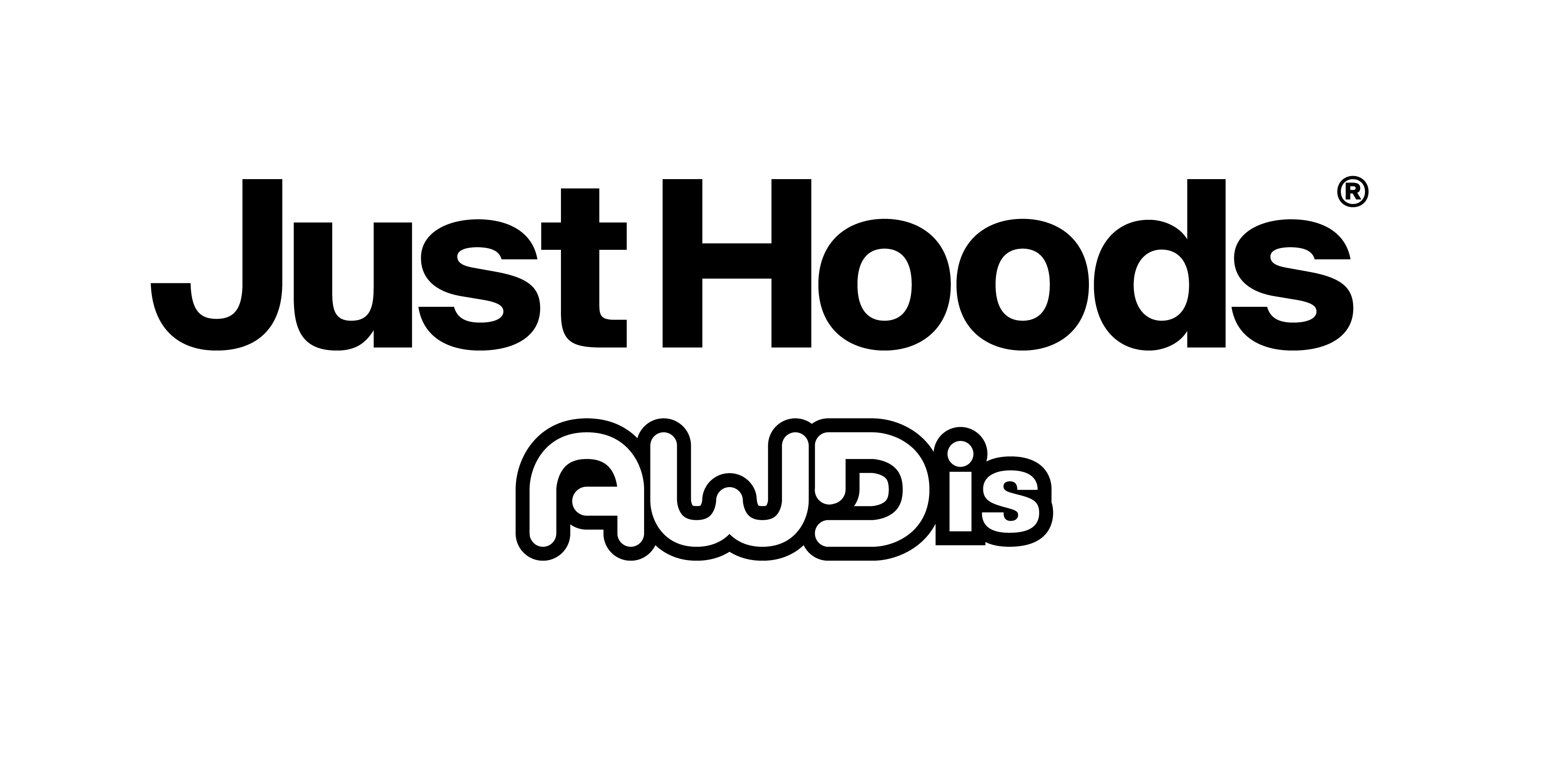 Just Hoods Fleece Product Advantages
Mid-Weight ranging from 8.3oz. to 9.8oz. –  Fabrics either 80% Ring-Spun Cotton/20% Polyester or 70% Ring-Spun Cotton/30% Polyester
Our core styles are manufactured using ultra soft, combed ring-spun poly- cotton fabric, providing unbelievable comfort and the ultimate printing surface.
Sell the Just Hoods products with confidence. We only partner with factories that meet our high standards and commitment across human resources, health and safety, environmental practices, legal compliance, security and local laws that’s why all facilities are WRAP certified.
Easy tear away labels which makes them perfect for rebranding
Prop 65 Compliant
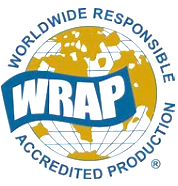 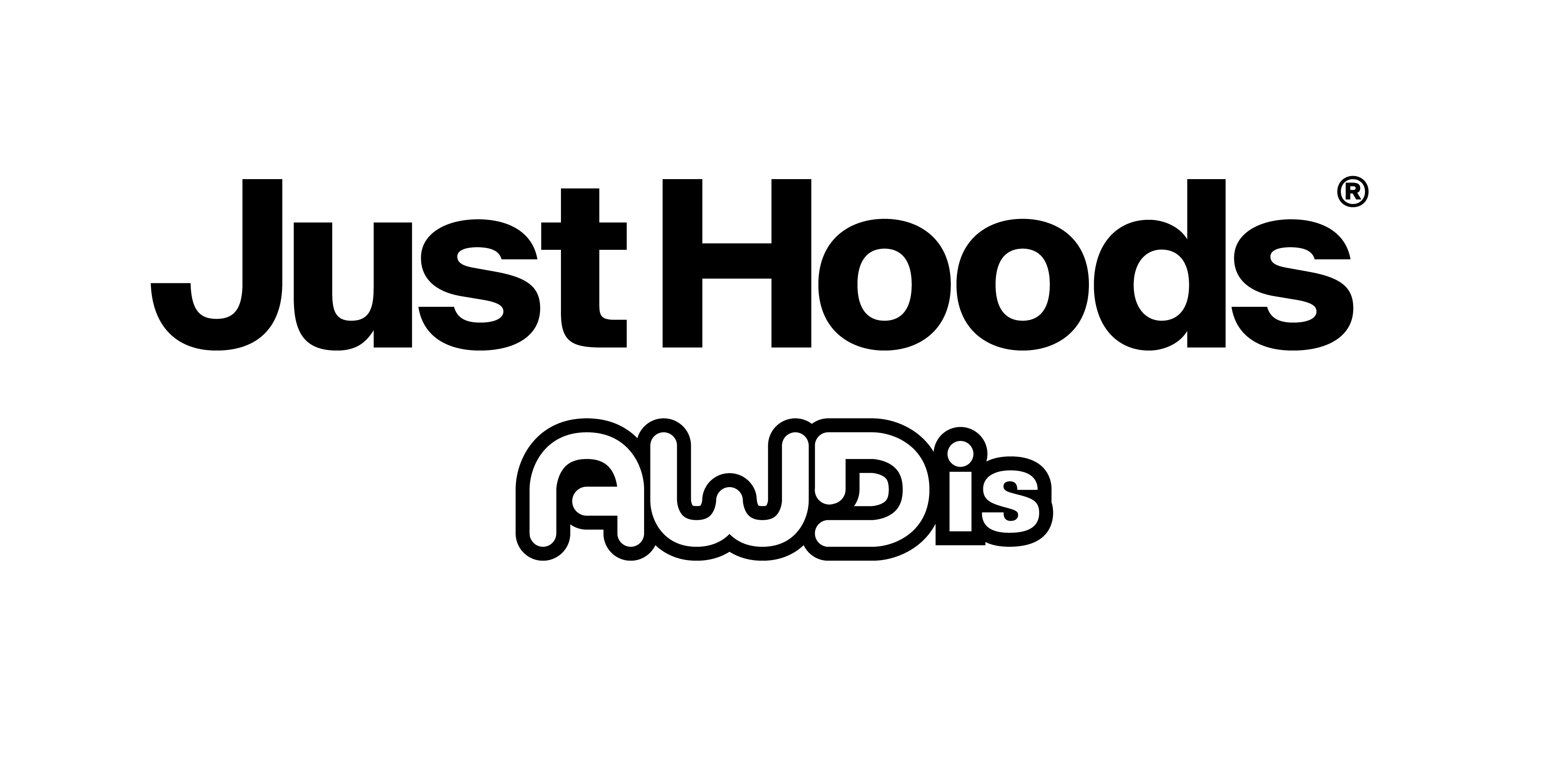 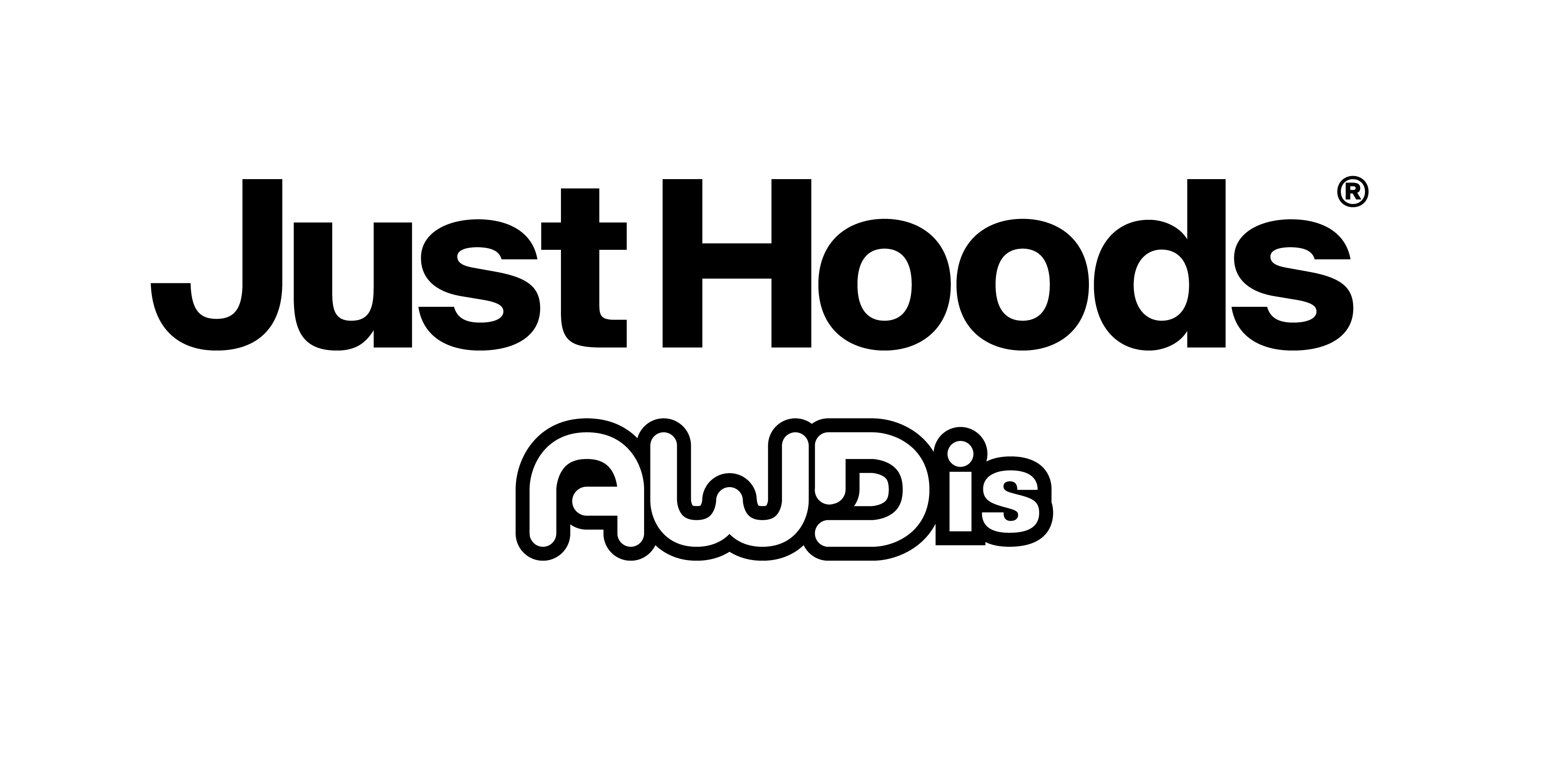 New Product Adds for 2020
Style: JHA074
Style: JHA016
Style: JHA011
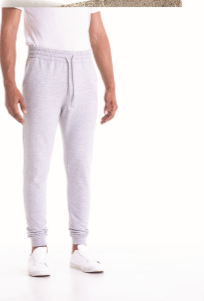 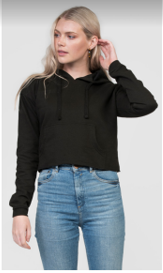 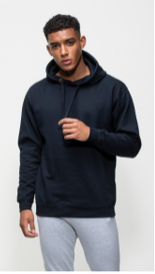 Tapered Track Pant
Style: JHA017
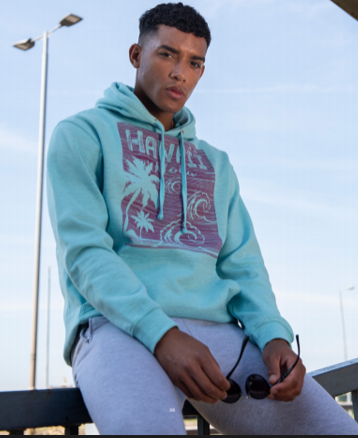 Epic Print Hoodie
Girlie Cropped Hoodie
Surf Hoodie
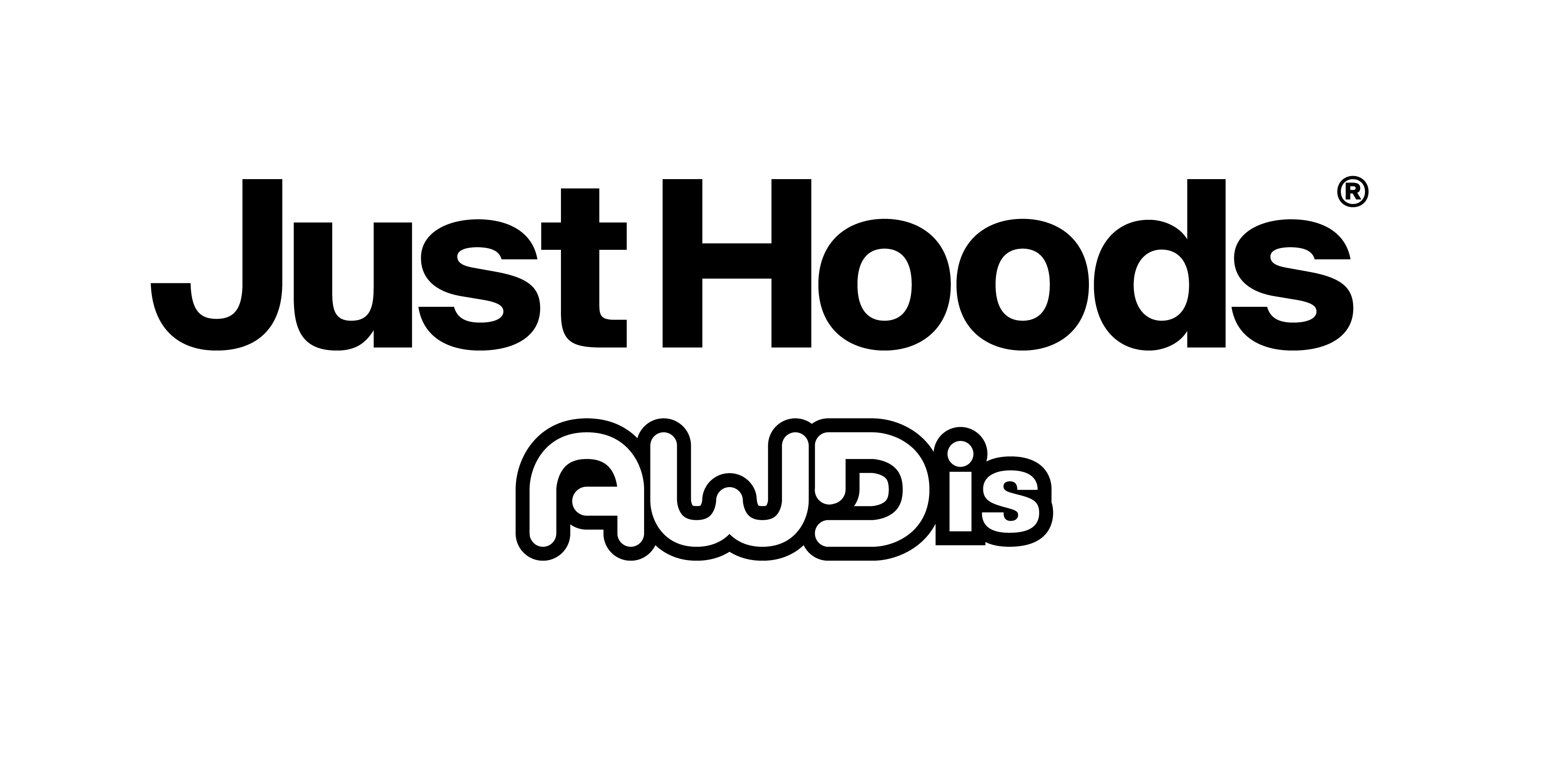 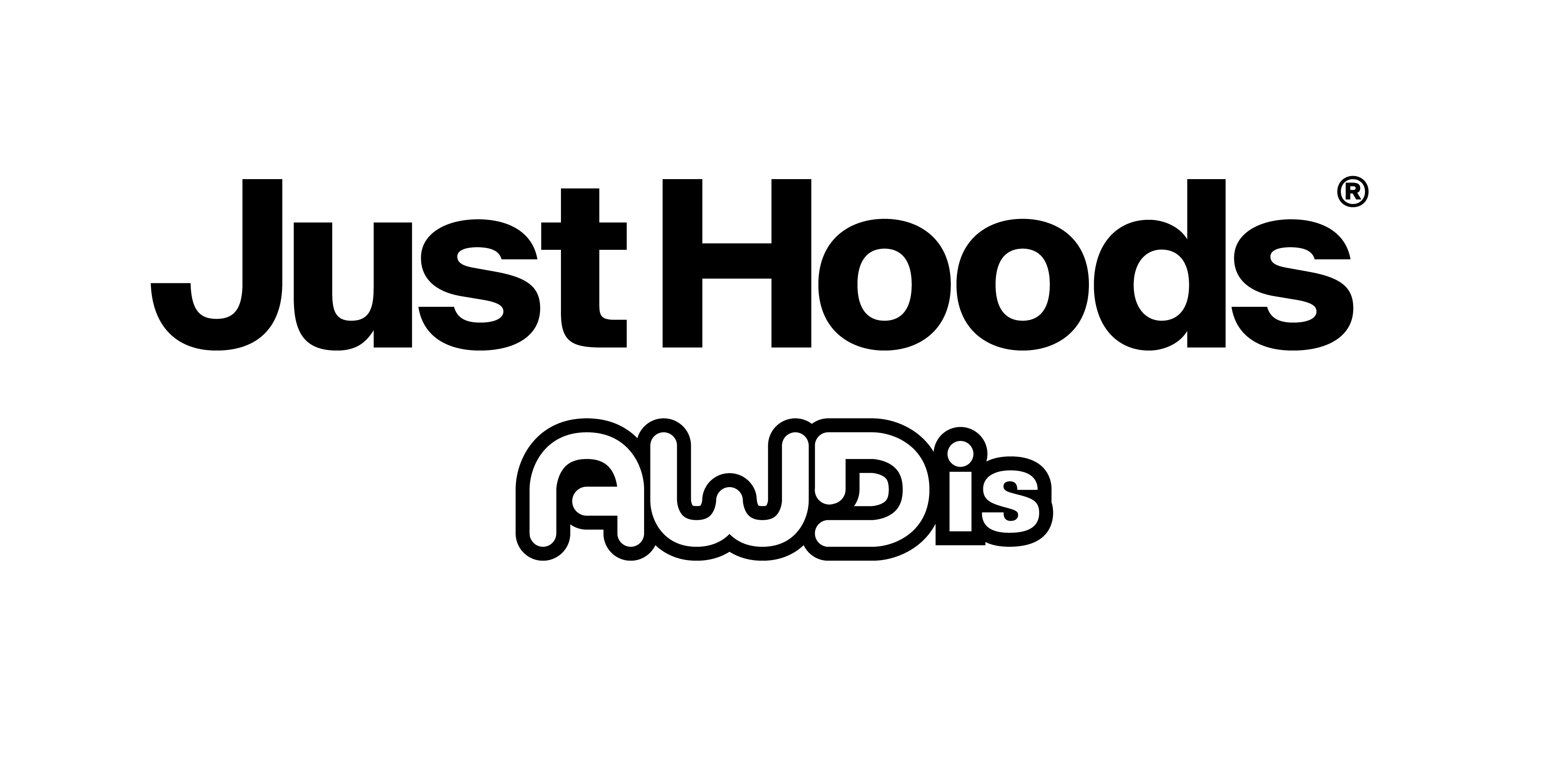 Style: JHA011 – Epic Hoodie
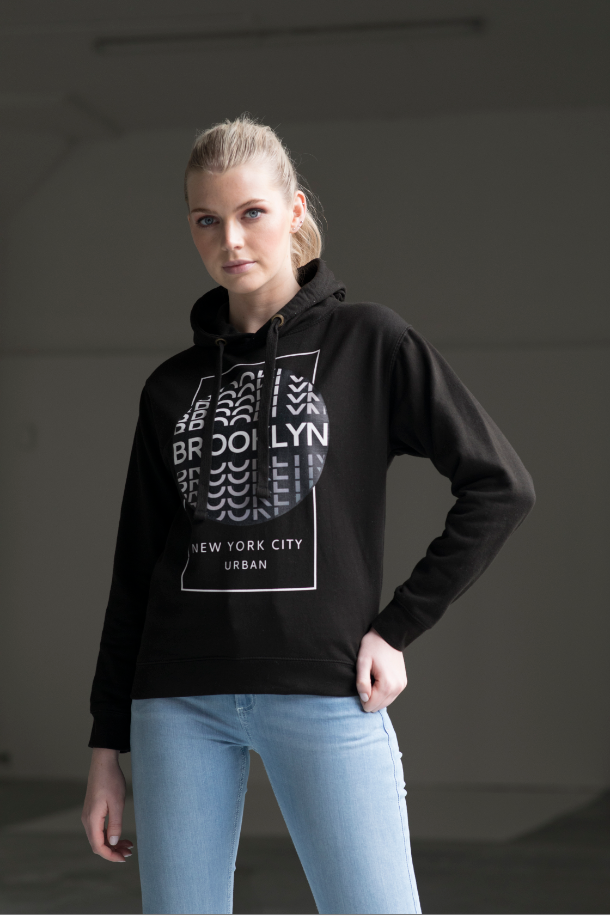 80% Ring-spun Cotton/20% Polyester
8.3oz. Mid-weight fabric
Twin needle stitching detail
Double fabric hood
Self-colored drawcords
Ribbed cuffs and hem
No pocket for maximum print surface area
Soft cotton faced fabric creates ideal printing surface
Simple tear-away label makes it perfect for rebranding
Available in 1 color 
Case Quantities: 24 units
Sizes: S – 3XL
New Product for 2020
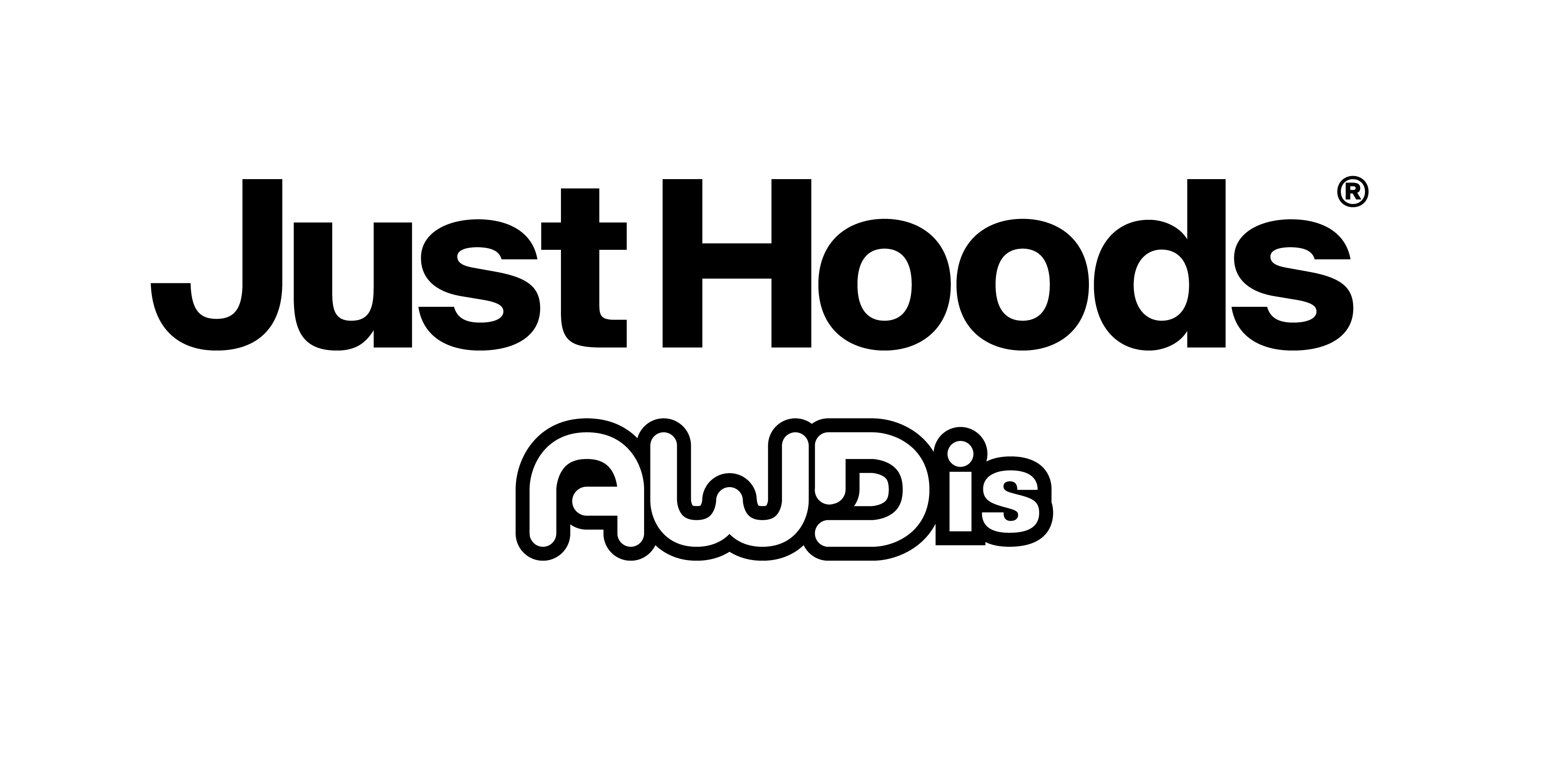 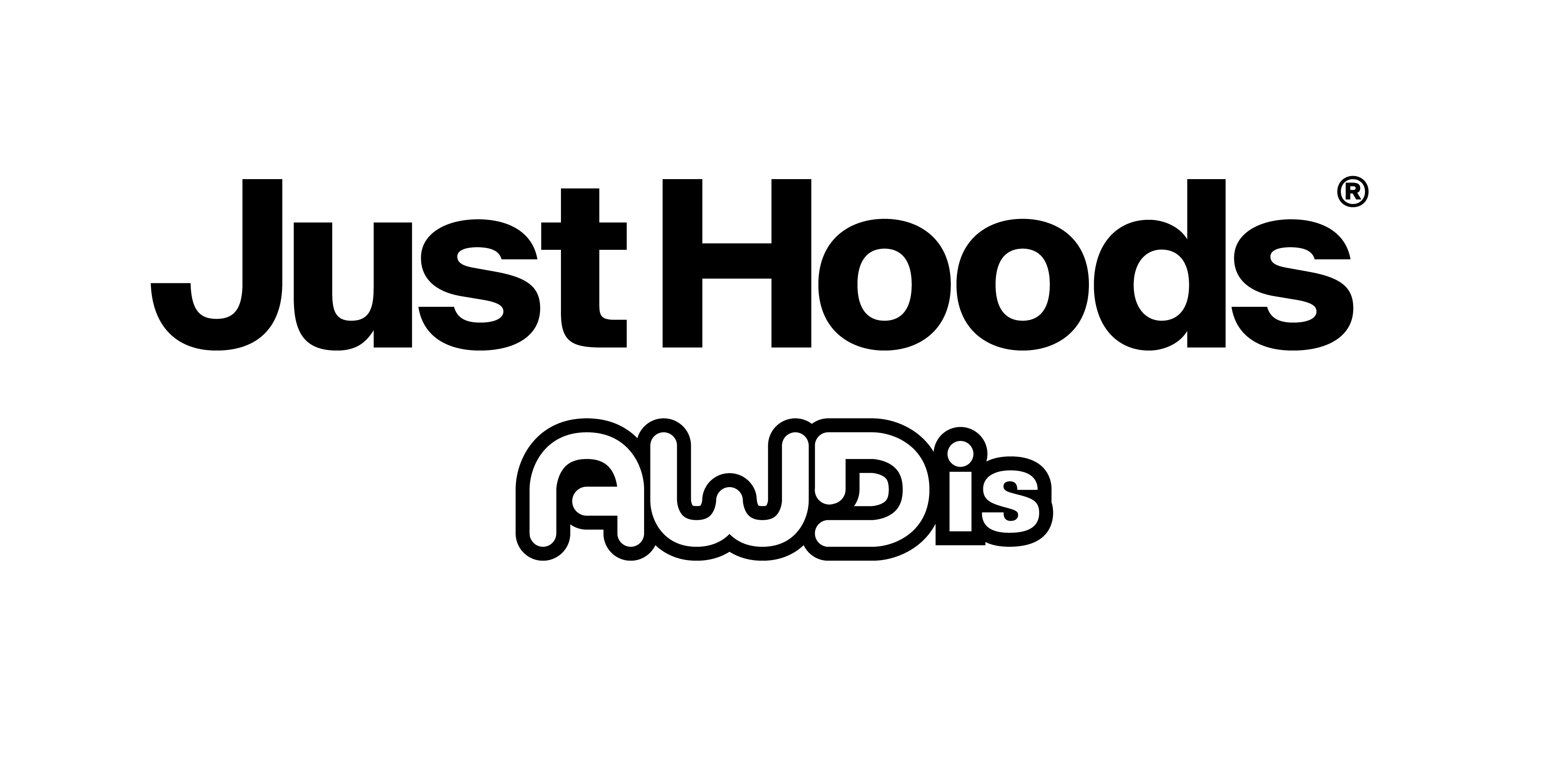 Style: JHA016 – Girlie Cropped Hoodie
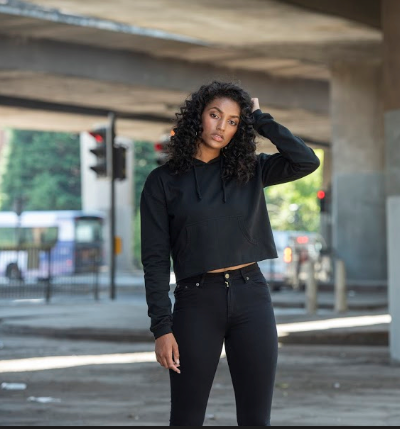 80% Ring-spun Cotton/20% Polyester
8.3oz. Mid-weight fabric
Twin needle stitching detail
Cropped cut with drop shoulder design 
Raw edge with cover stitching
Relaxed feminine fit
Kangaroo pouch pocket with small hidden openings for ear-phone cord feed
Ribbed cuffs 
Easy tear-away label makes it perfect for rebranding
Available in 3 colors
Case Quantities: 24 units
Sizes: XS – XL
New Product for 2020
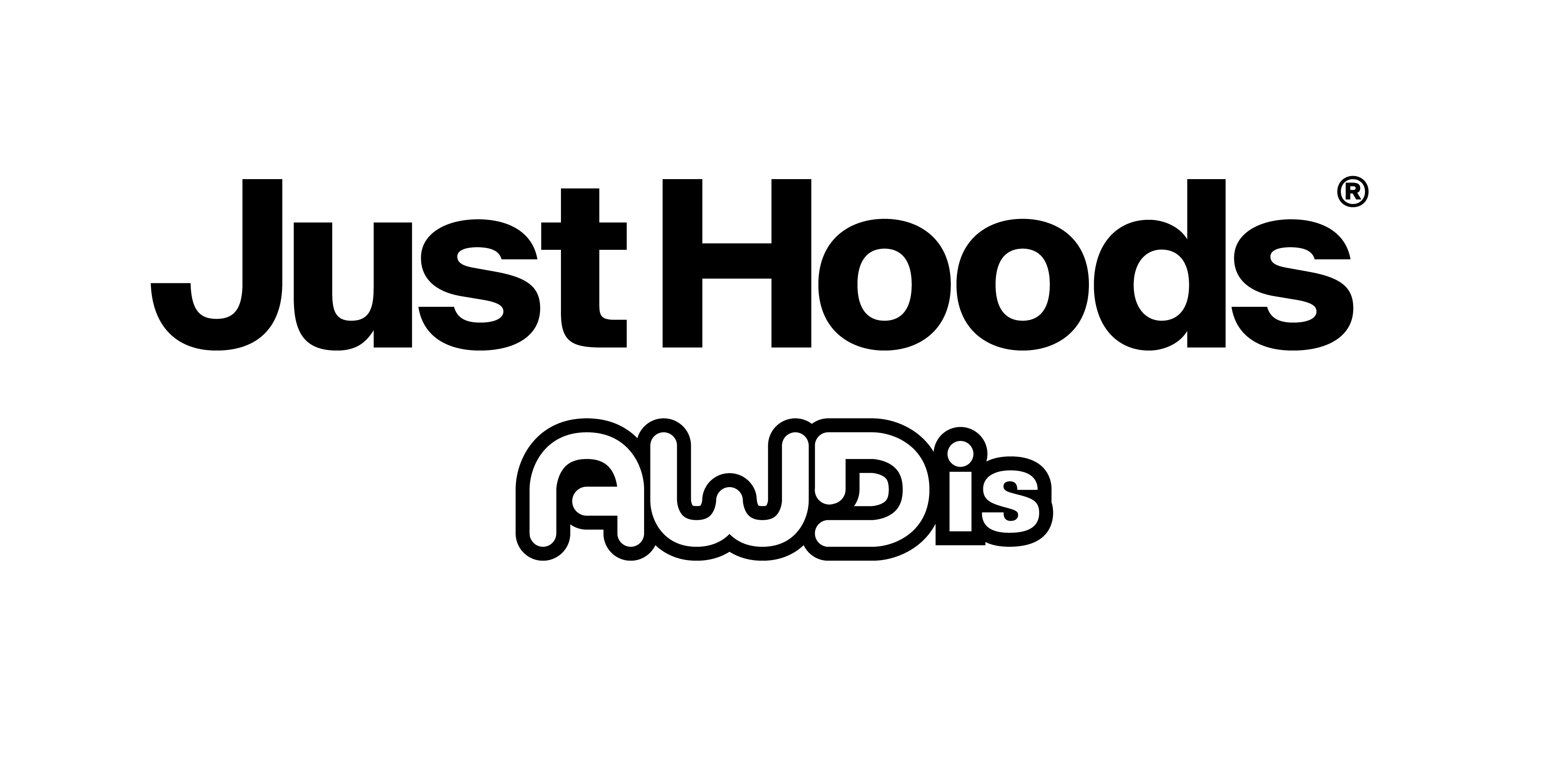 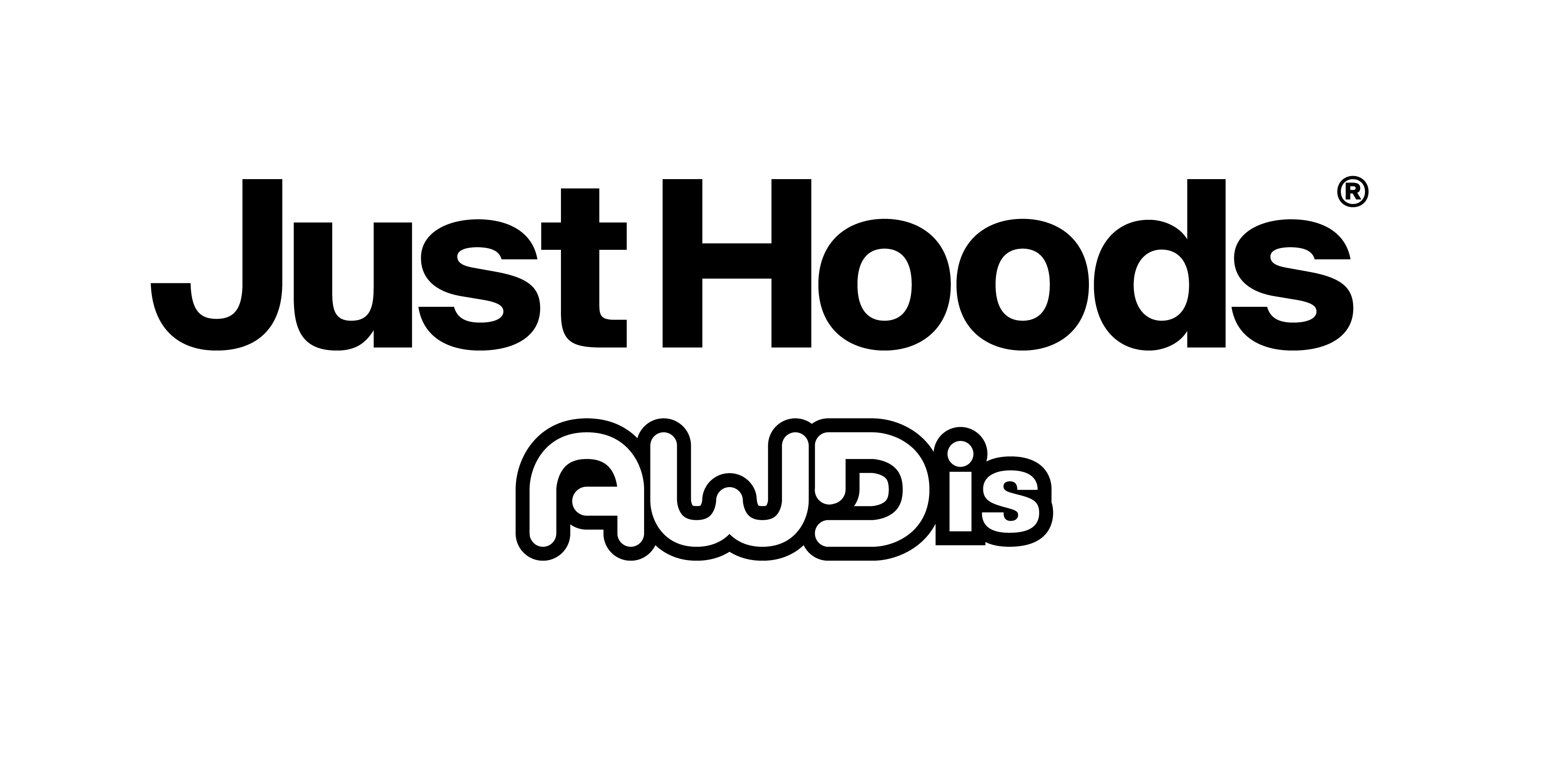 Style: JHA017 – Surf Hoodie
80% Ring-spun Cotton/20% Polyester
8.3oz. Mid-weight fabric
Twin needle stitching detail
Double fabric hood
Self-colored drawcords
Kangaroo pouch pocket with small hidden openings for ear-phone cord feed
Ribbed cuffs and hem
Soft cotton faced fabric creates ideal printing surface
Easy tear-away label makes it perfect for rebranding
Available in 5 colors
Case Quantities: 24 units
Sizes: S – 3XL
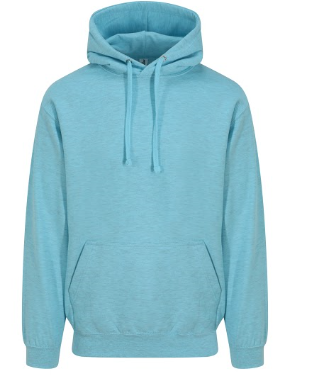 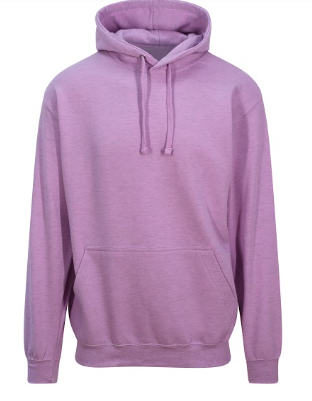 Surf Ocean
Surf Purple
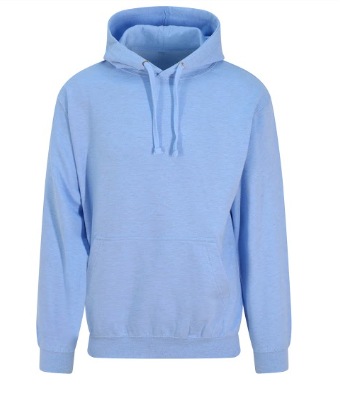 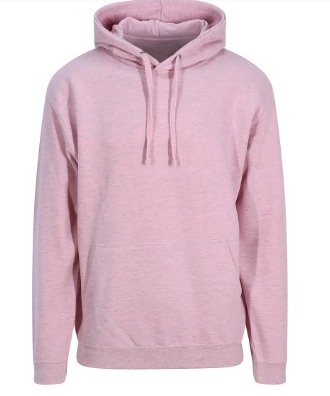 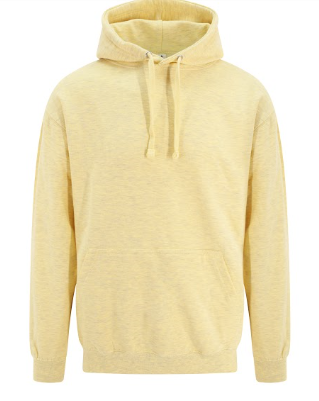 New Product for 2020
Surf Blue
Surf Yellow
Surf Pink
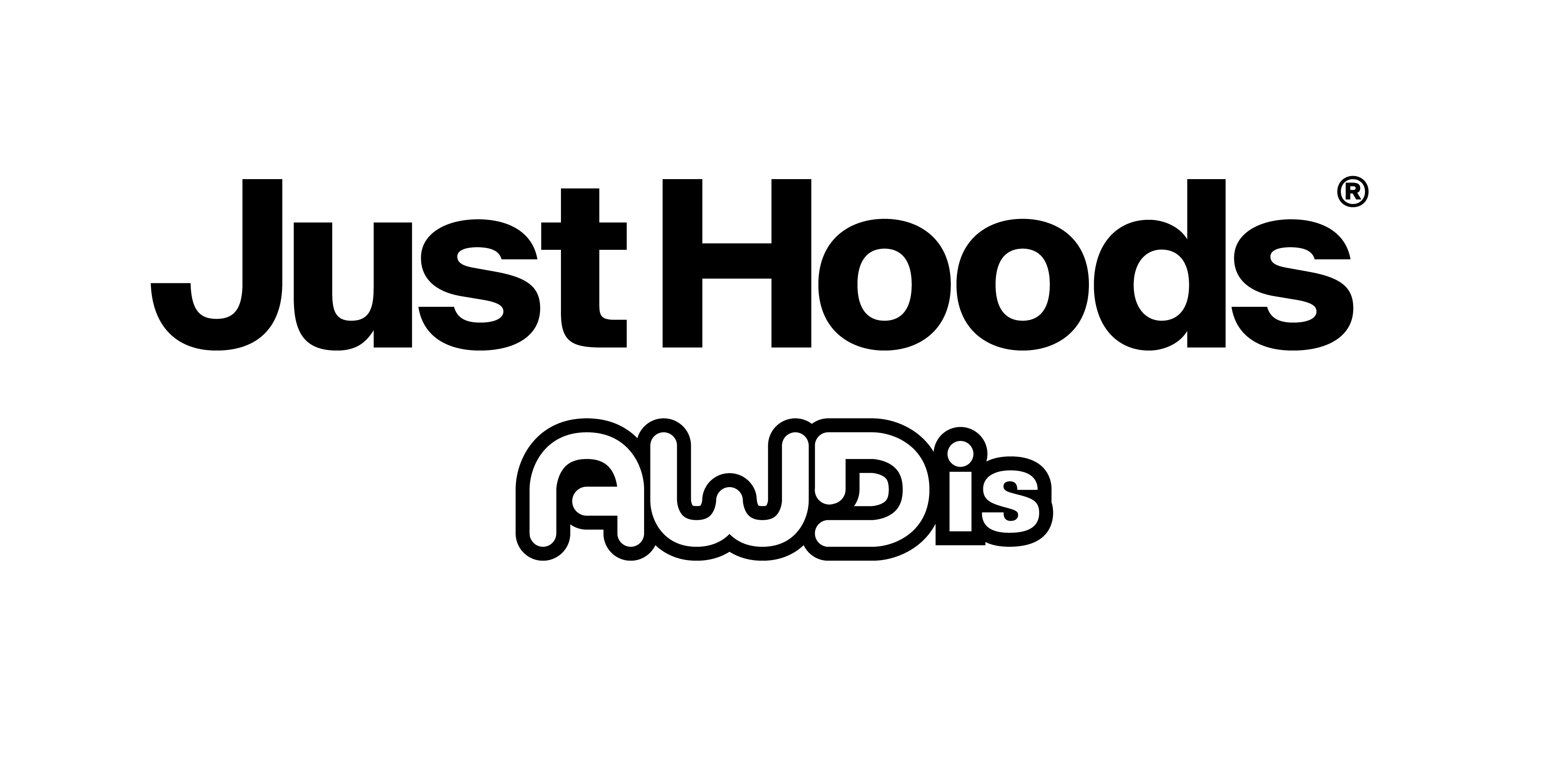 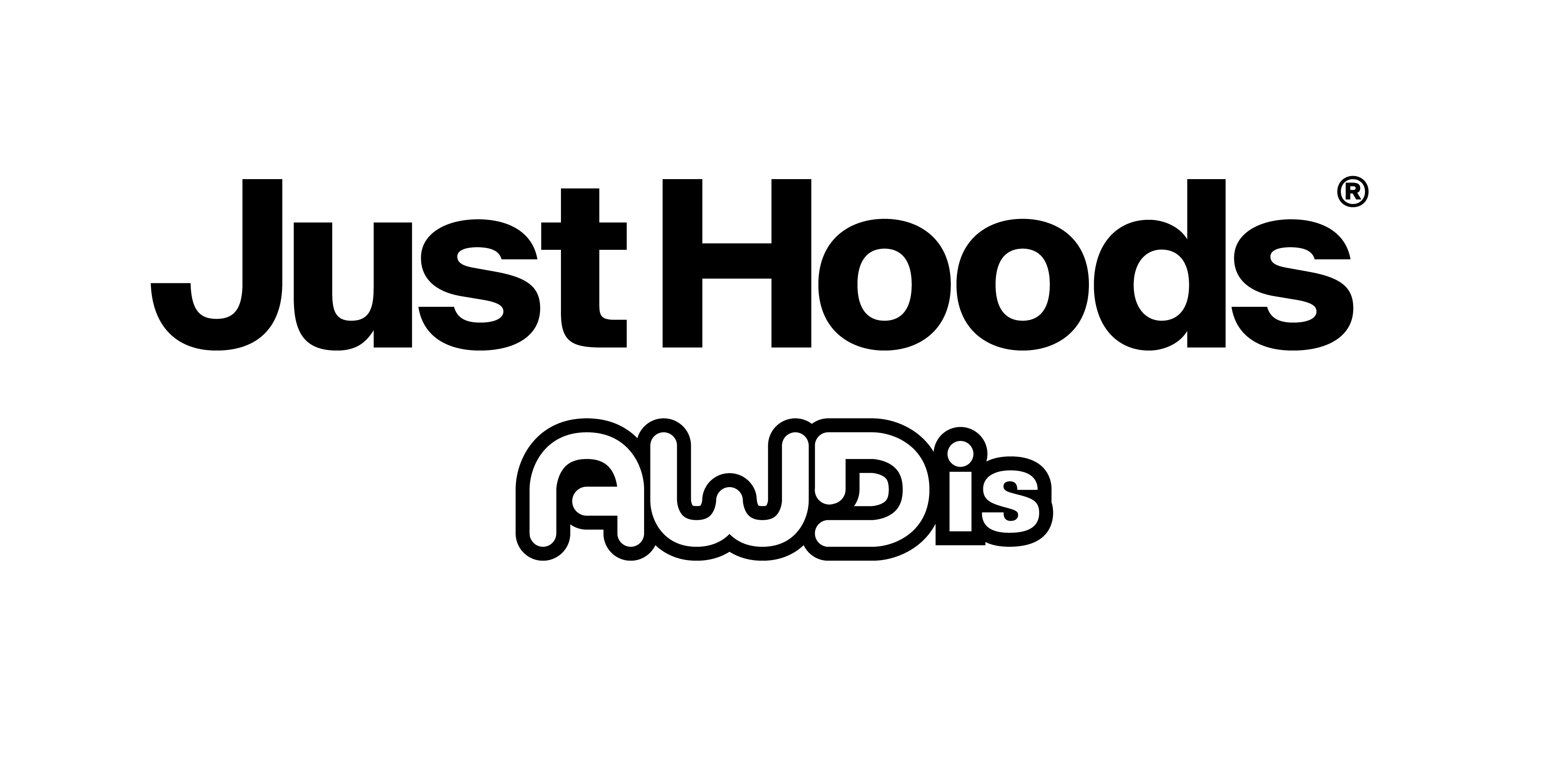 Style: JHA074 – Tapered Track Pant
80% Ring-spun Cotton/20% Polyester
8.3oz. Mid-weight fabric
Twin needle stitching detail
Elasticated waistband
Self-colored drawcords
Front Pockets
Tapered slim fit design
Ribbed cuffs
Soft cotton faced fabric creates the ideal printing surface
Easy tear-away label makes it perfect for rebranding
Available in 2 colors
Case Quantities: 24 units
Sizes: S – 3XL
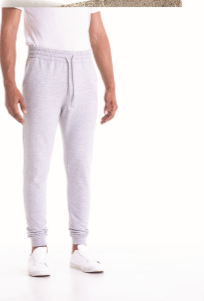 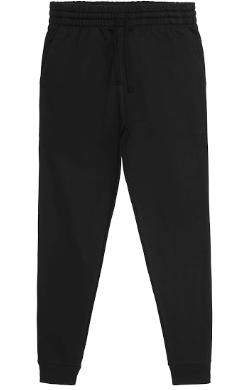 New Product for 2020
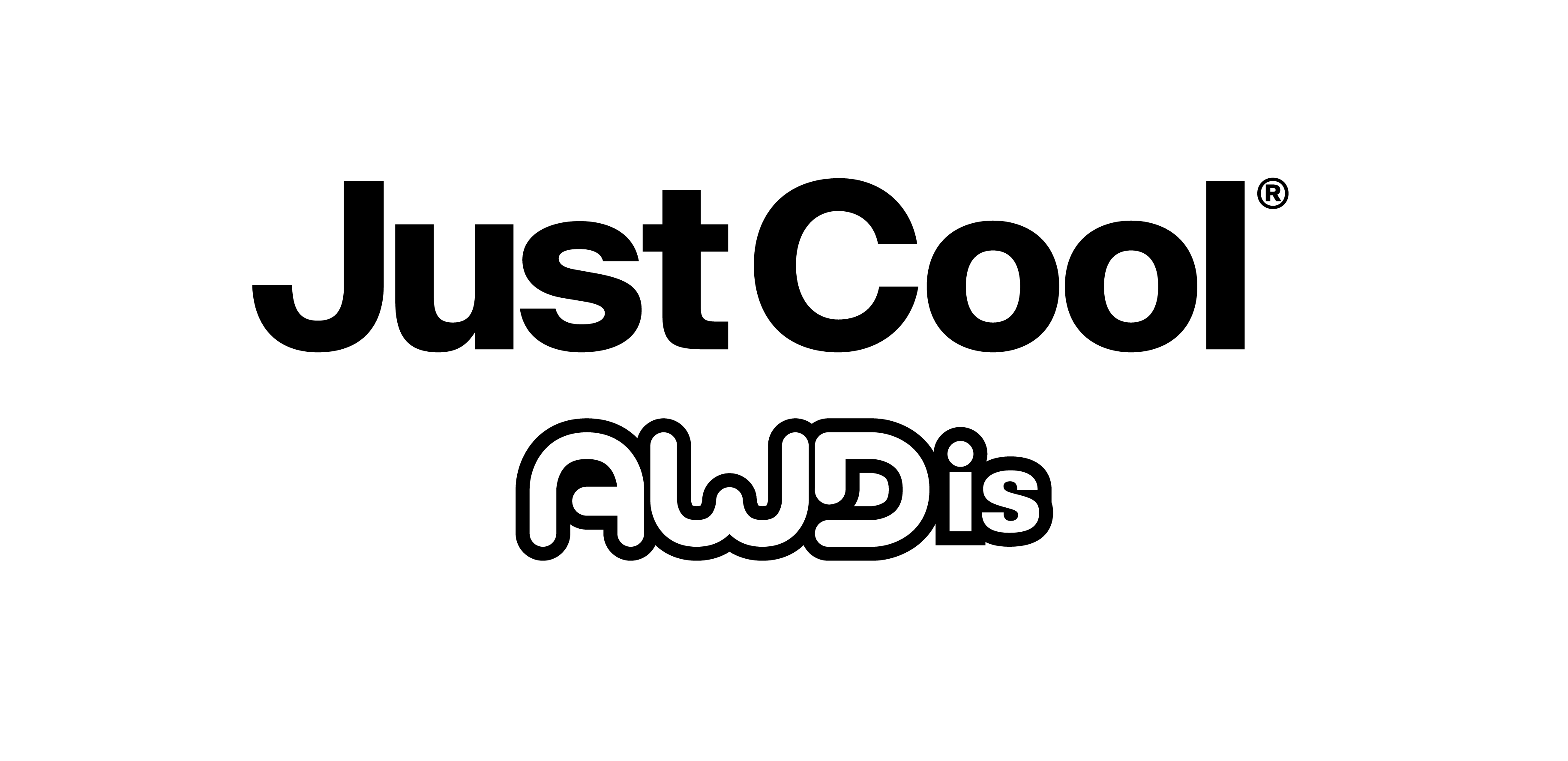 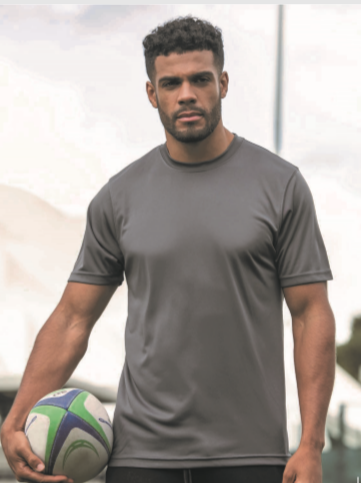 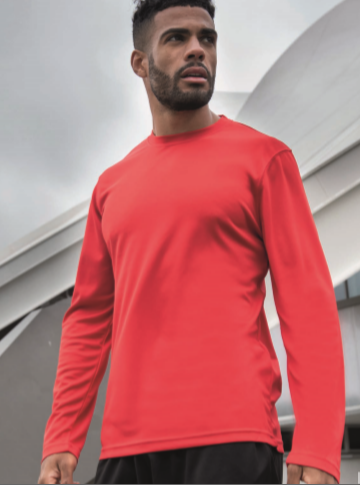 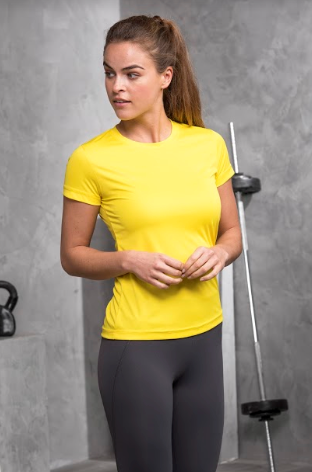 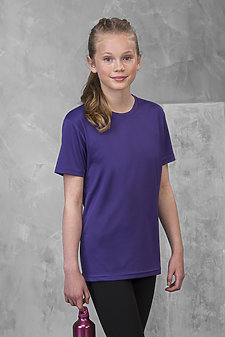 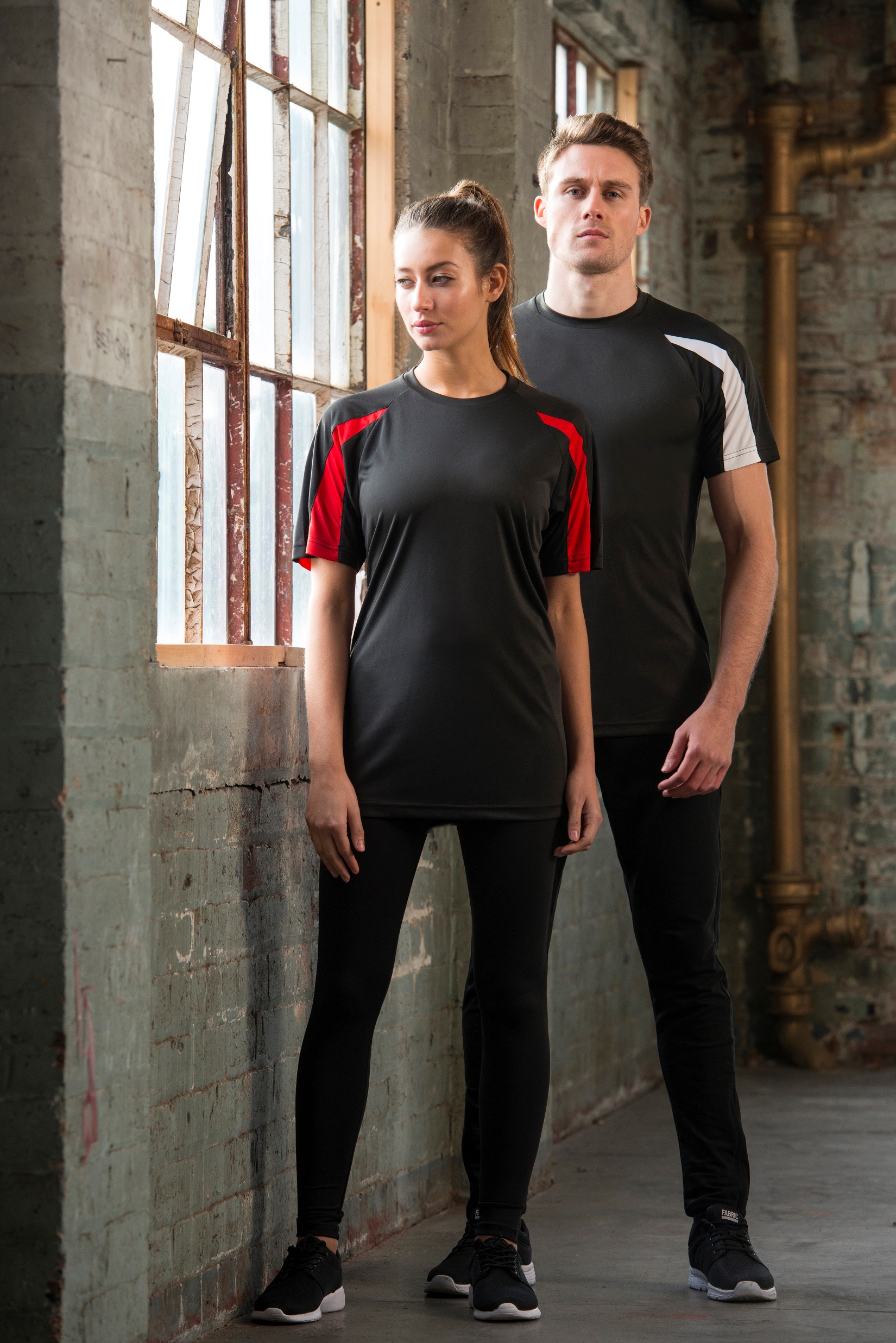 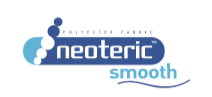 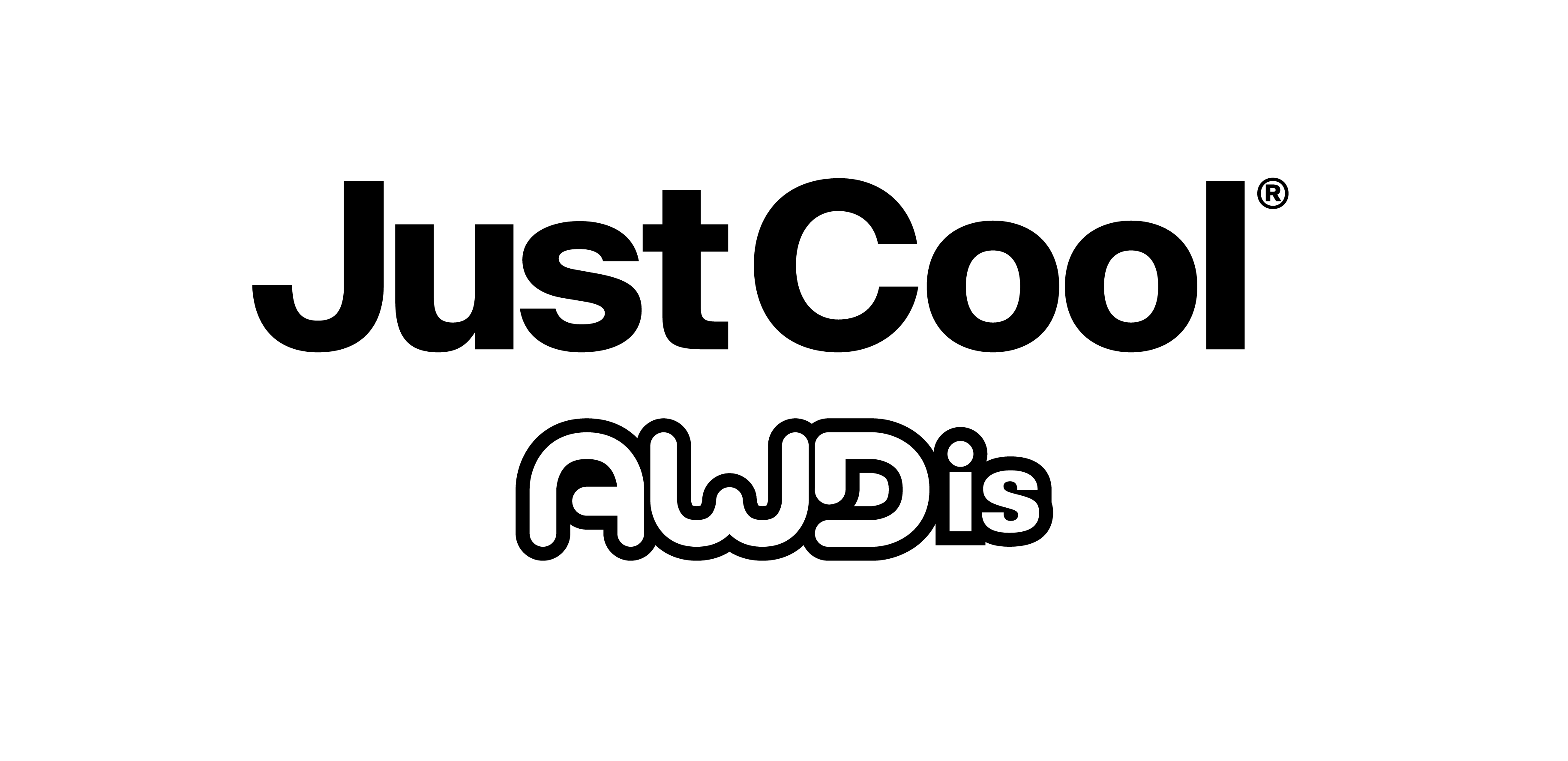 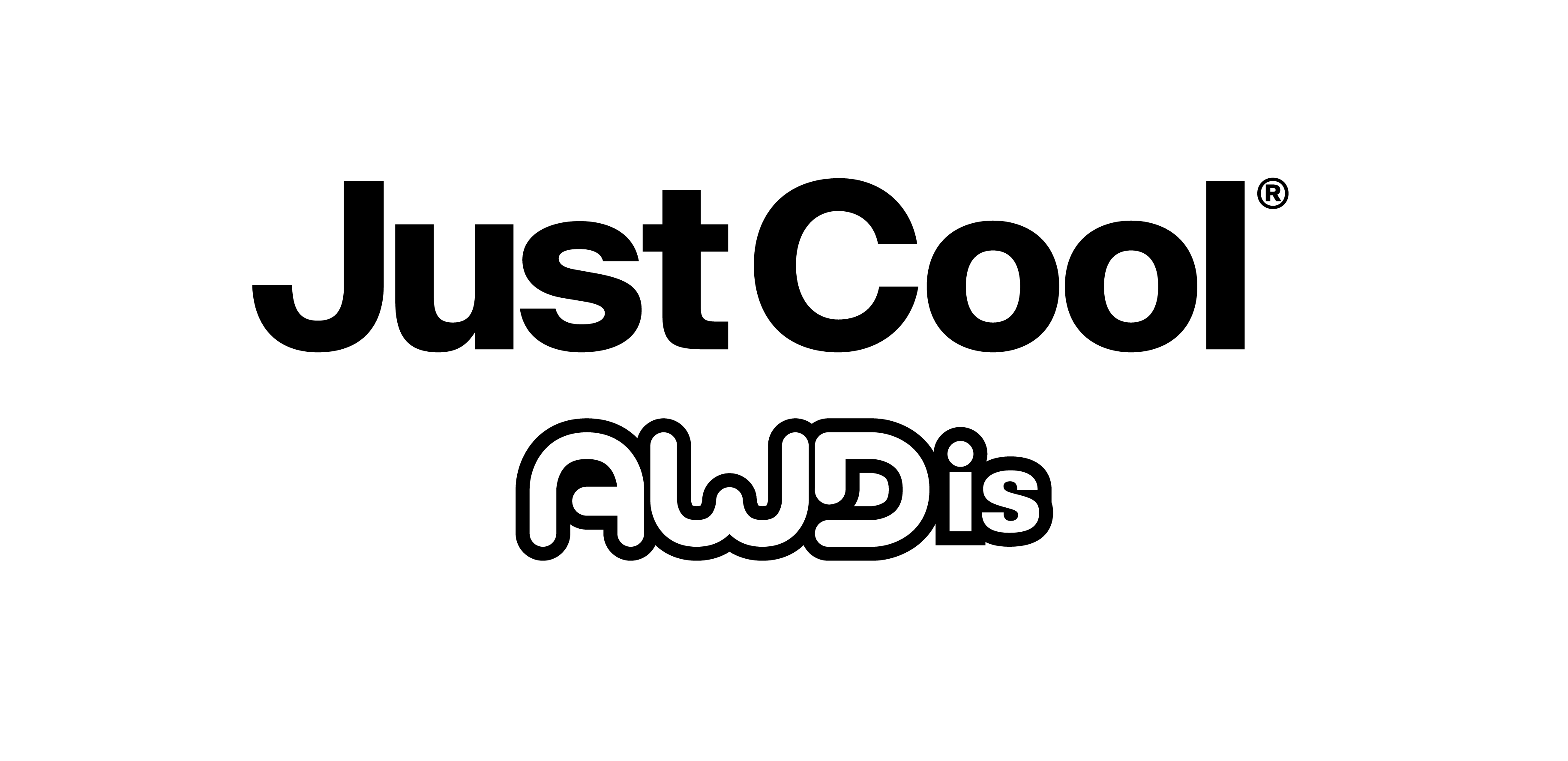 Style: JCA001 – Adult S/S Cool T
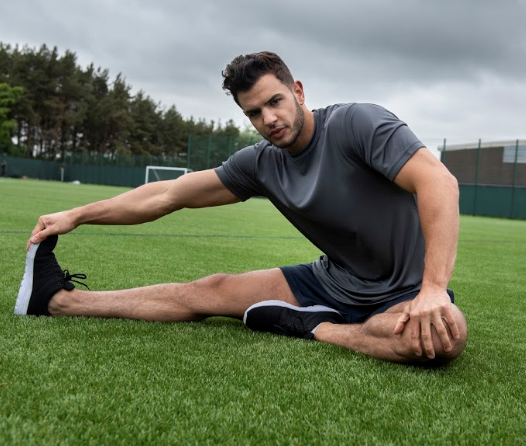 Fabric: 100% Polyester 
Weight: 4.1oz
Self-fabric taped back neck
Twin needle stitching detail
Inherent stretch fabric properties
Easy tear-away labels for easy rebranding 
Relaxed fit
Available in 30 colors
Case Quantities: 72 units
Sizes: S – 5XL – (Arctic White & Jet Black)
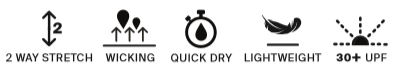 Crafted from a lightweight Neoteric Smooth fabric to wick moisture away from the skin to ensure you stay cool and dry
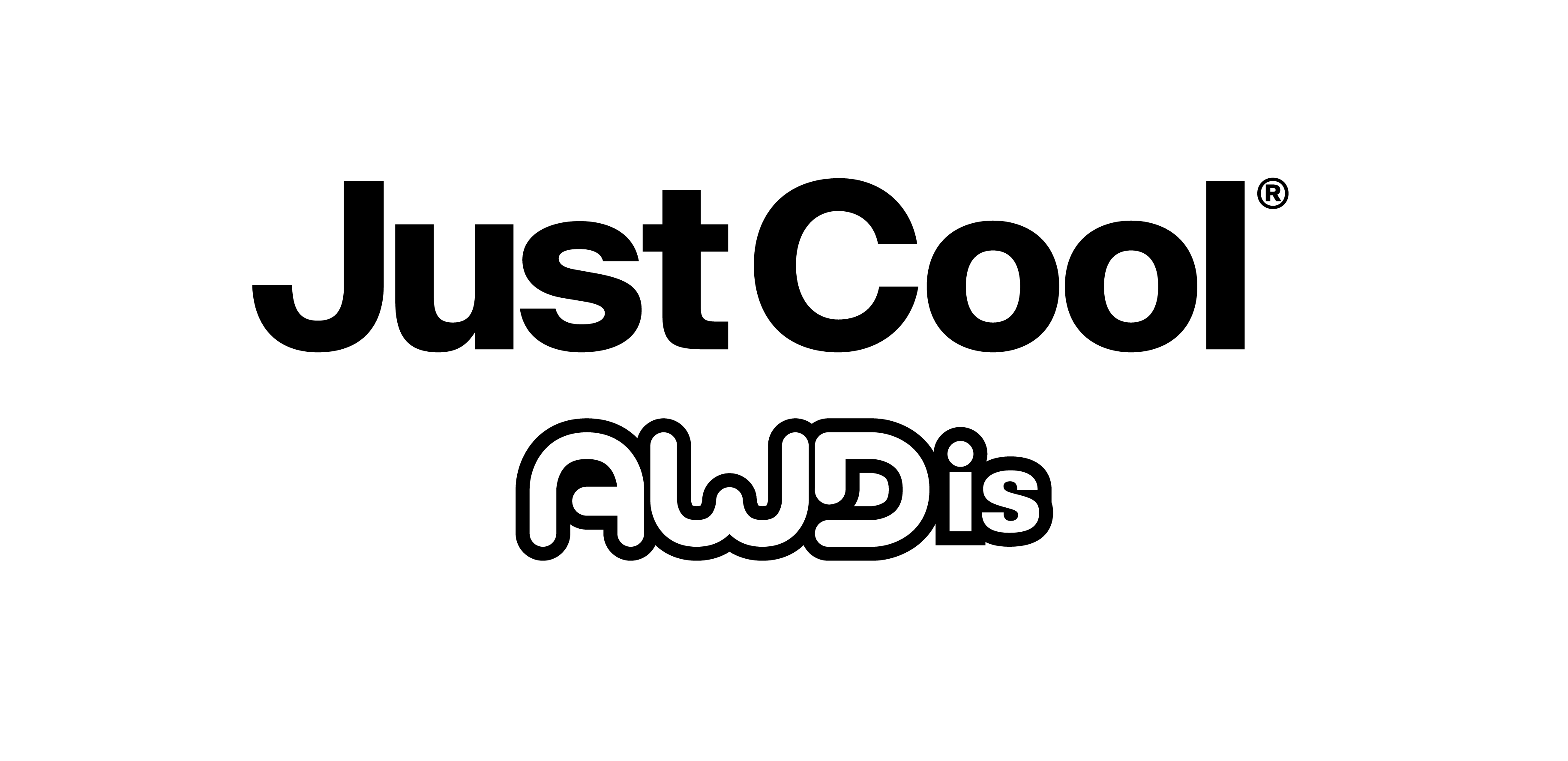 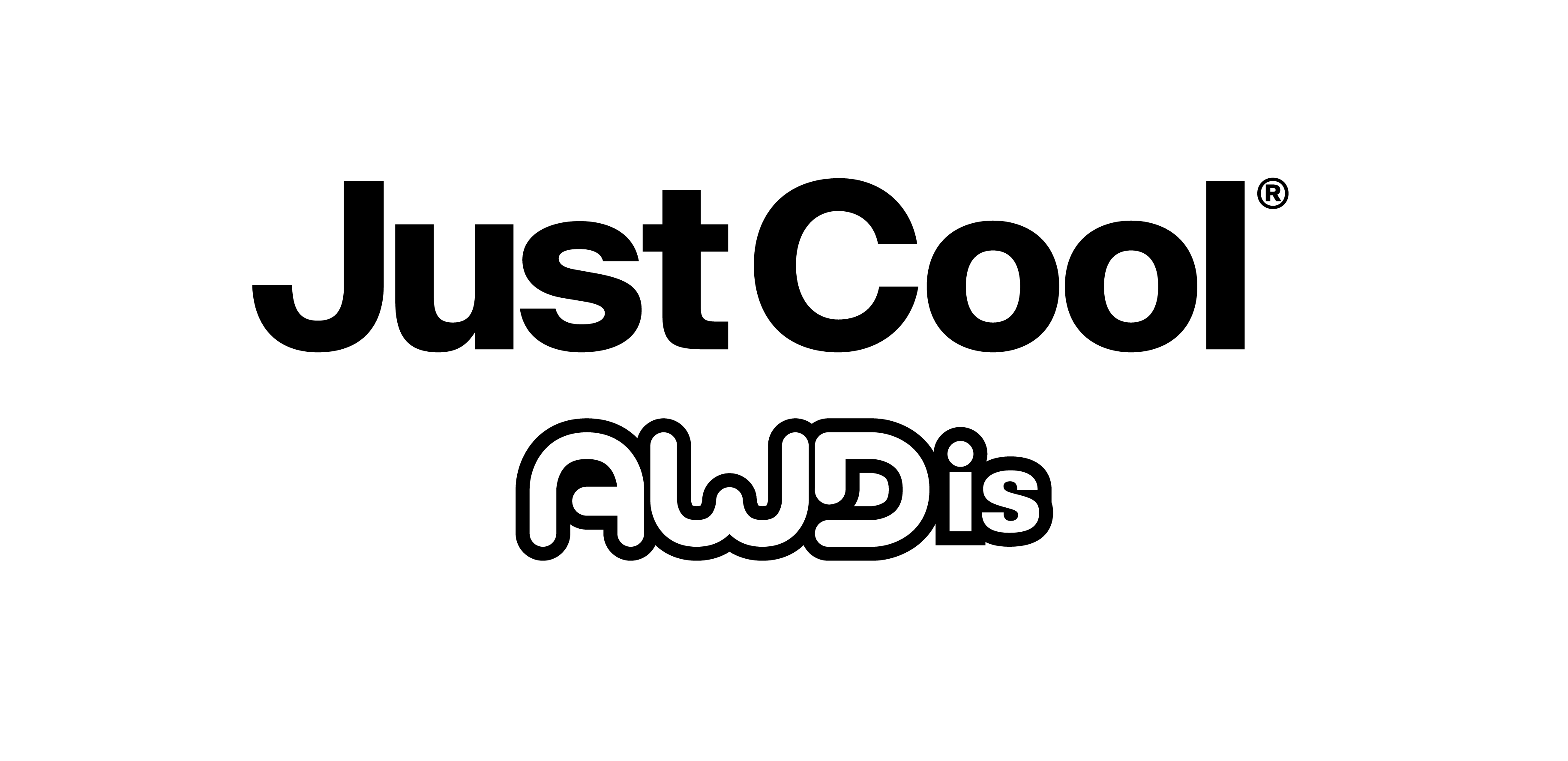 Style: JCY001 – Youth S/S Cool T
Fabric: 100% Polyester 
Weight: 4.1oz
Self-fabric taped back neck
Twin needle stitching detail
Inherent stretch fabric properties
Tear away labels for easy rebranding 
Relaxed fit
Available in 14 colors
Case Quantities: 72 units
Sizes: XS – XL
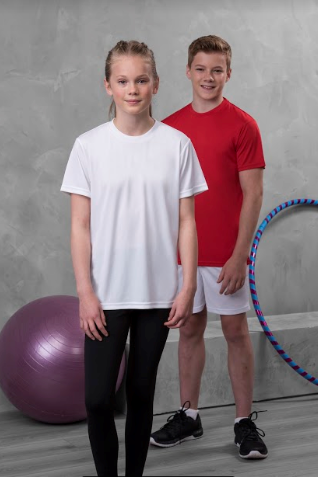 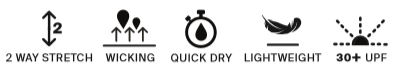 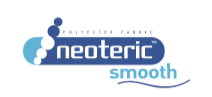 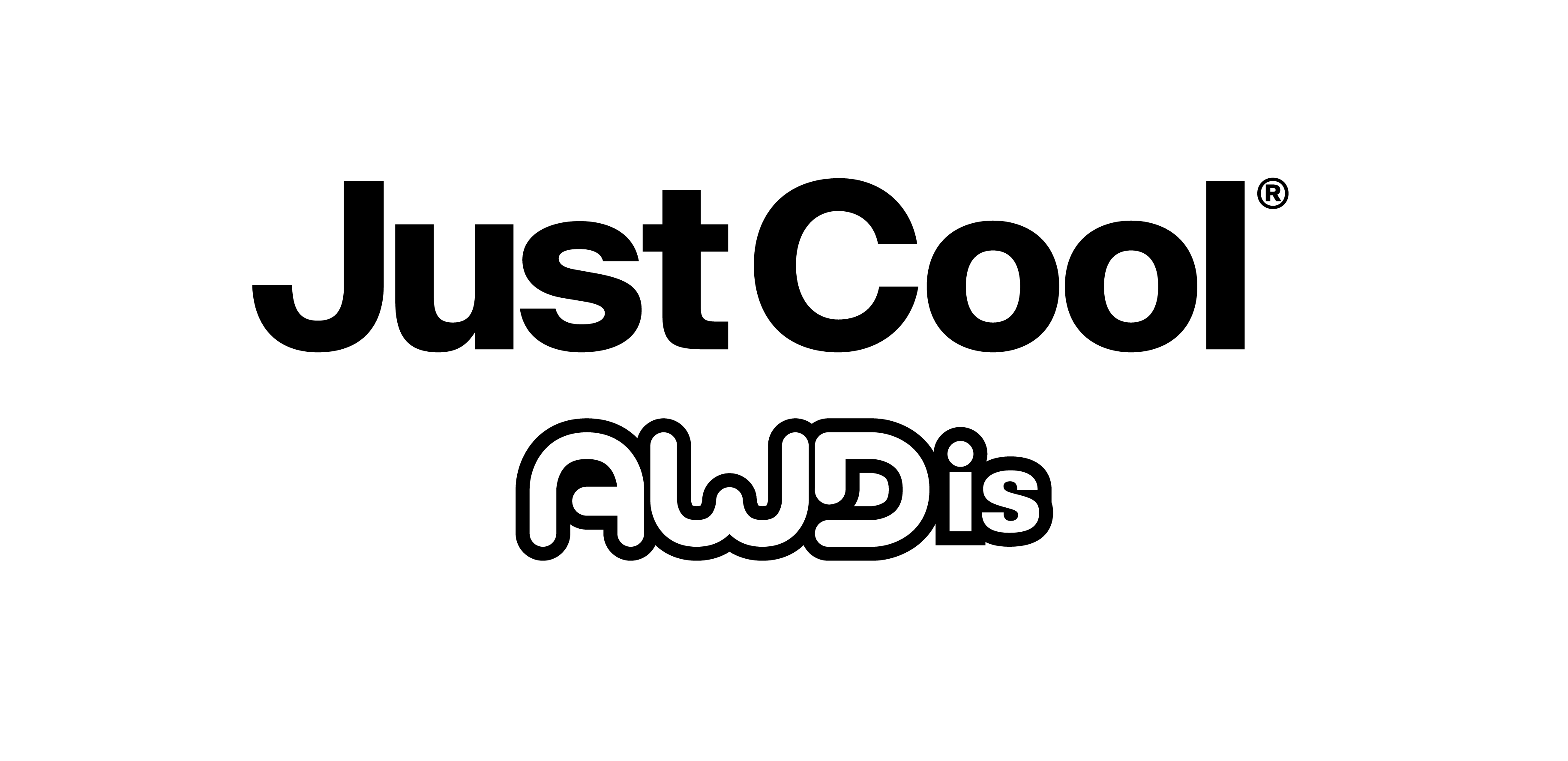 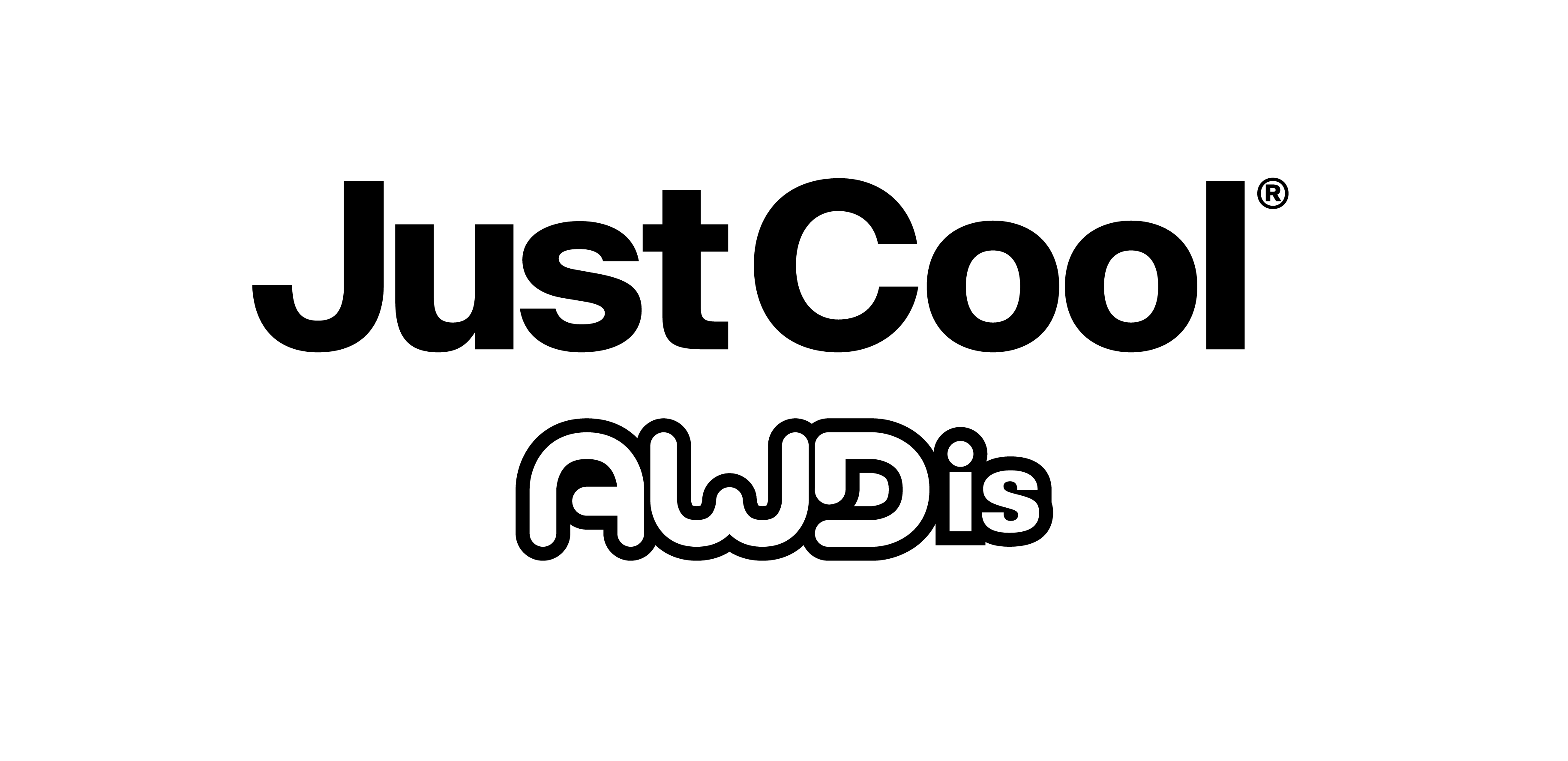 Style: JCA002 – Adult L/S Cool T
Fabric: 100% Polyester 
Weight: 4.1oz
Self-fabric taped back neck
Twin needle stitching detail
Inherent stretch fabric properties
Tear away labels for easy rebranding 
Relaxed fit
Available in 7 colors
Case Quantities: 72 units
Sizes: S – 3XL
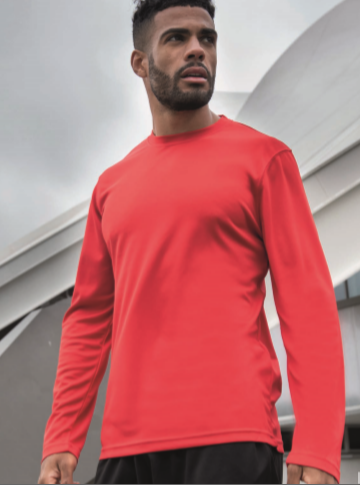 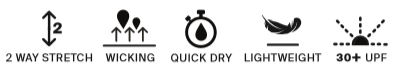 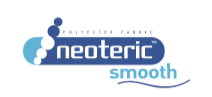 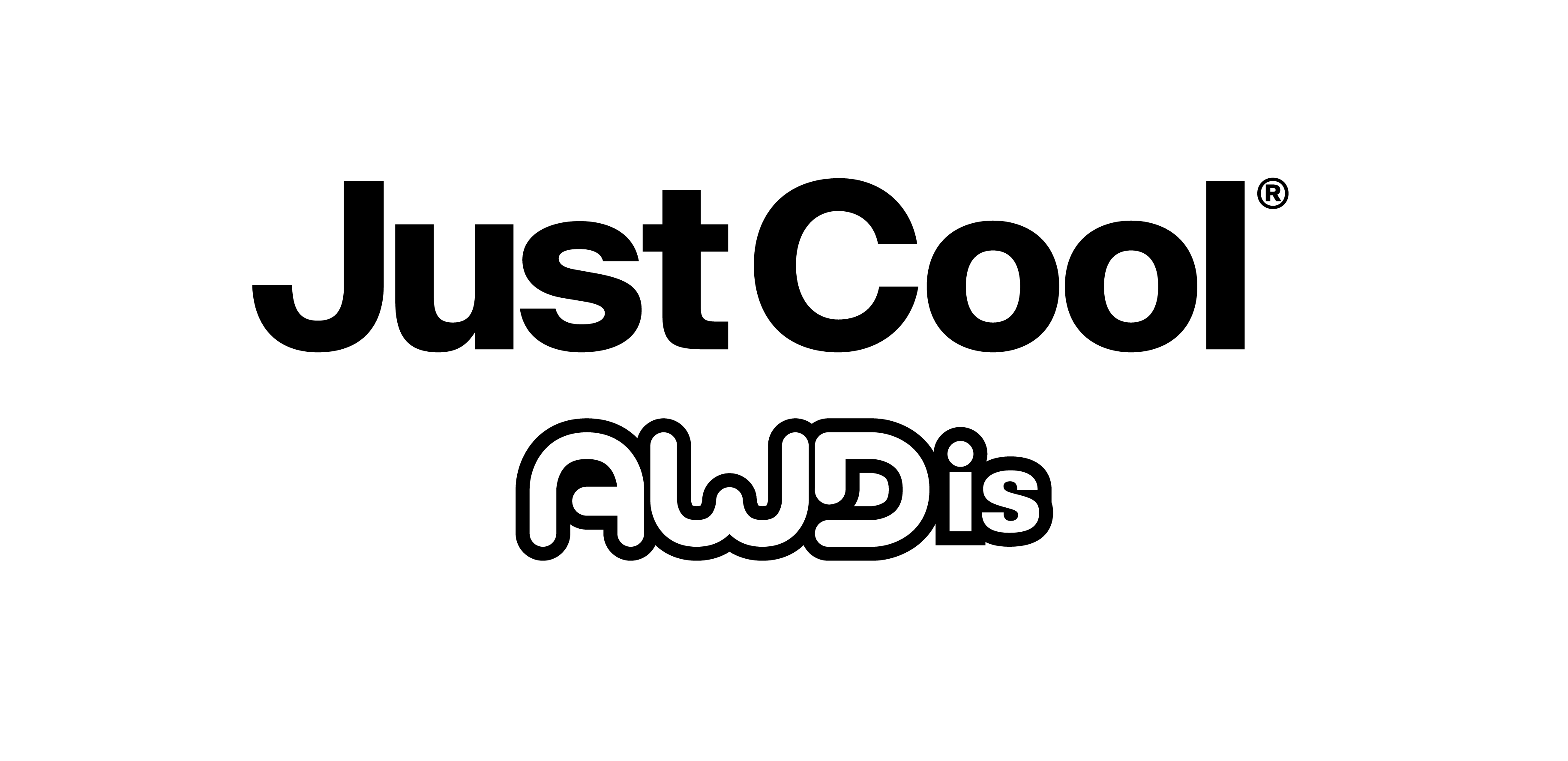 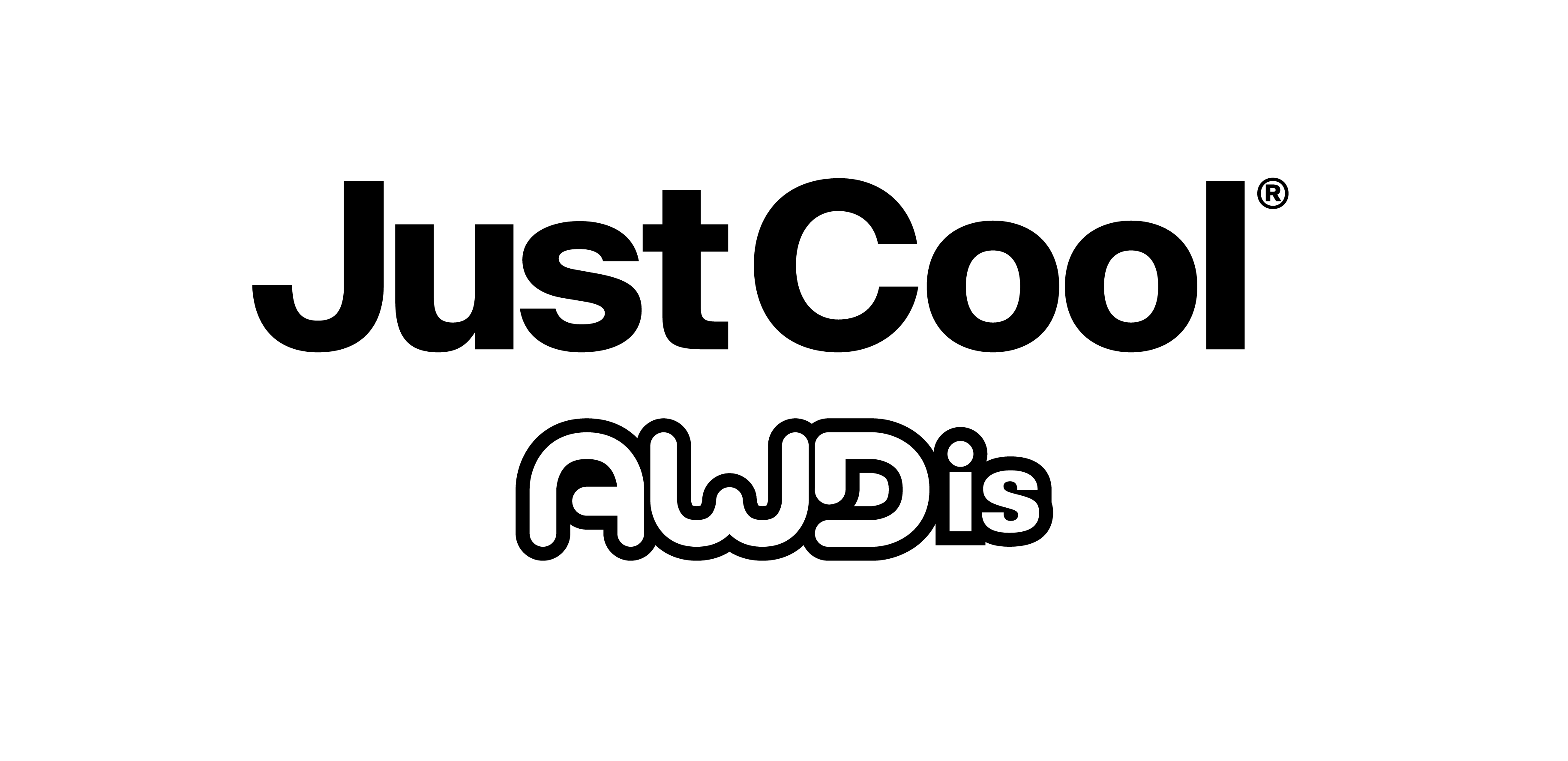 Style: JCA005 – Ladies S/S Cool T
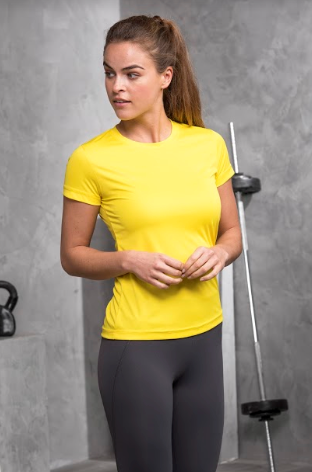 Fabric: 100% Polyester 
Weight: 4.1oz
Self-fabric taped back neck
Twin needle stitching detail
Inherent wicking & stretch fabric properties
Tear away labels for easy rebranding 
Relaxed fit
Available in 9 colors
Case Quantities: 72 units
Sizes: XS – 2XL
New Color Add for 2020
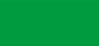 Kelly Green
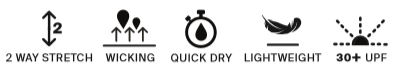 With a feminine fit and non-restrictive design, this is an essential for you activewear wardrobe
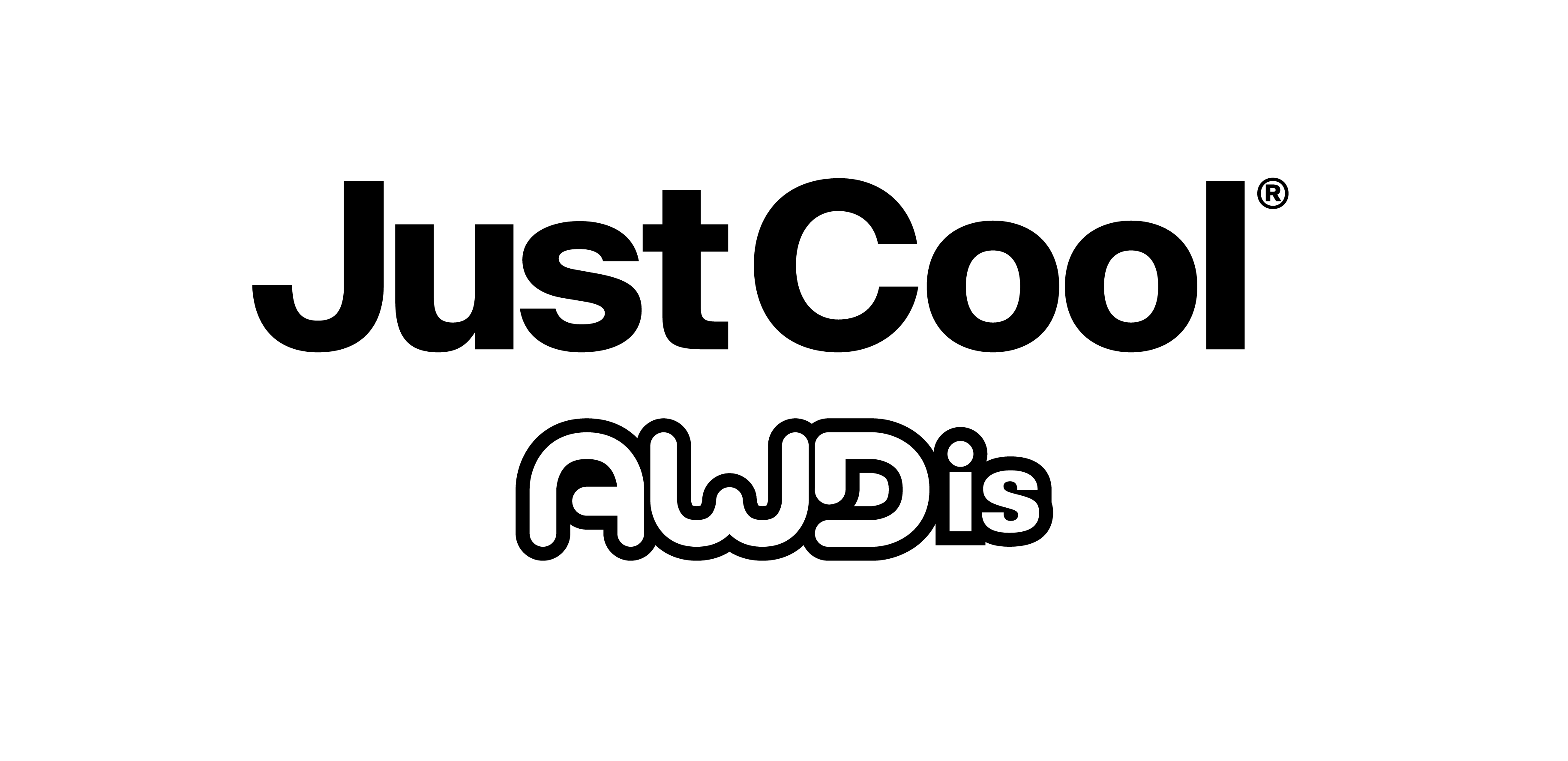 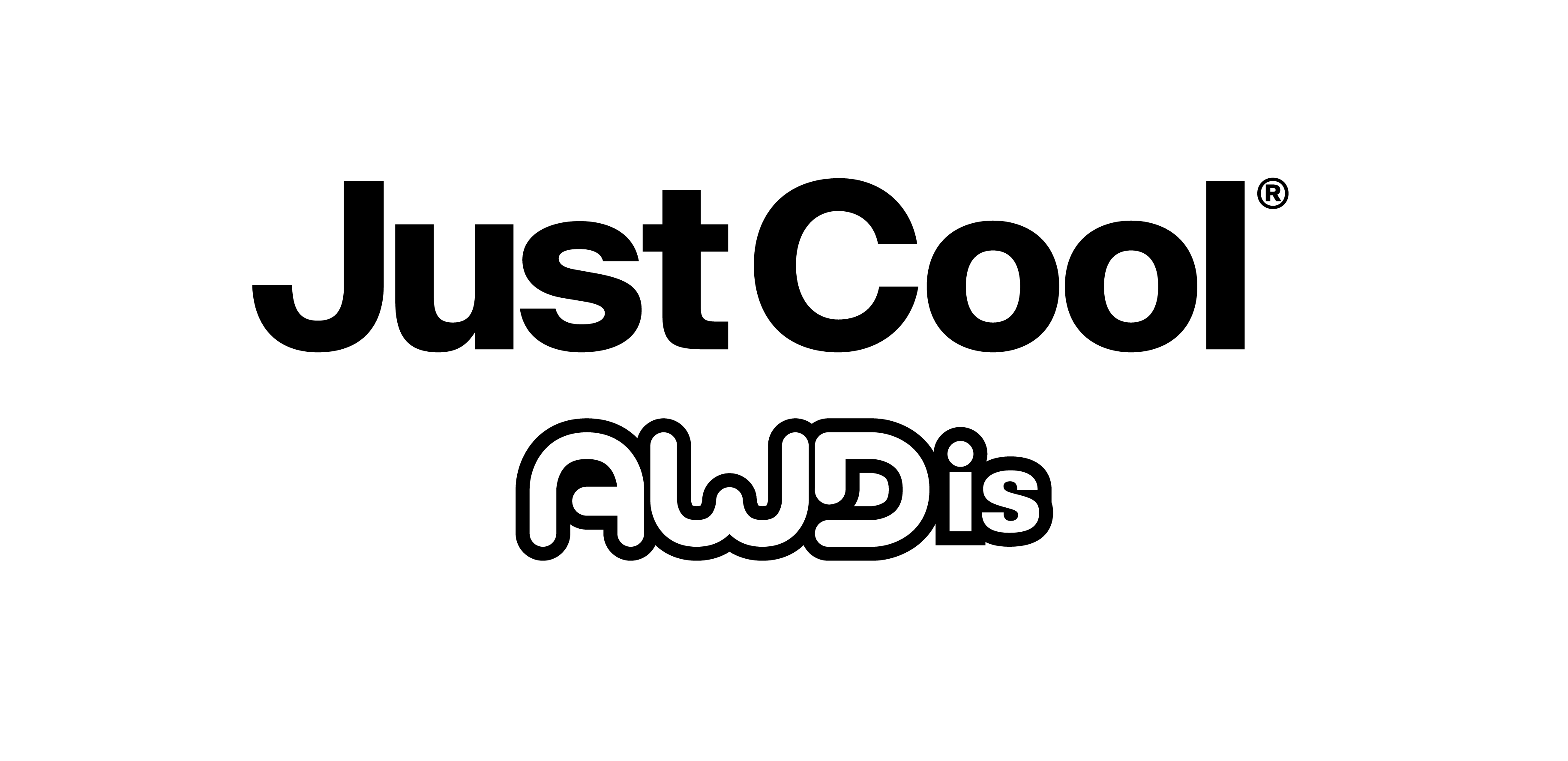 Style: JCA 003 – Contrast S/S Cool T
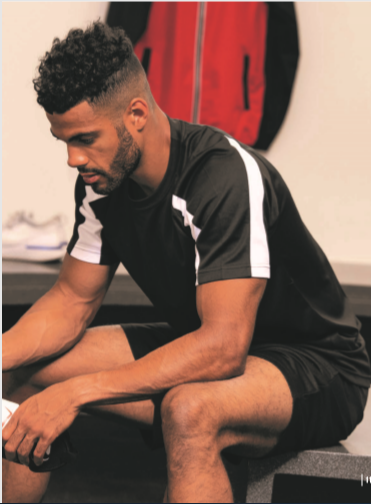 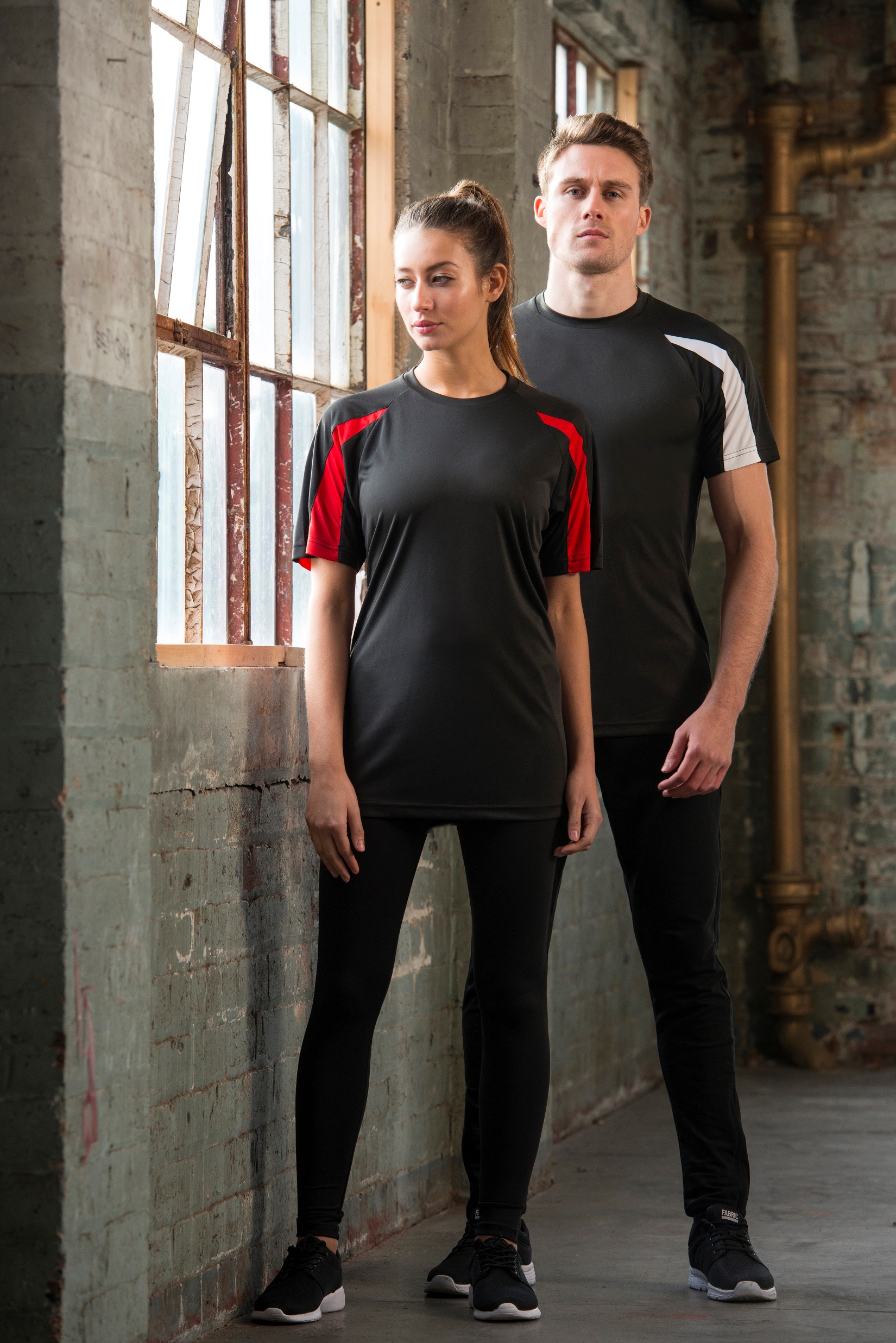 Fabric: 100% Polyester 
Weight: 4.1oz
Self-fabric taped back neck
Twin needle stitching detail
Inherent stretch fabric properties
Tear away labels for easy rebranding 
Relaxed fit
Available in 4 colors
Case Quantities: 72 units
Sizes: S – 3XL
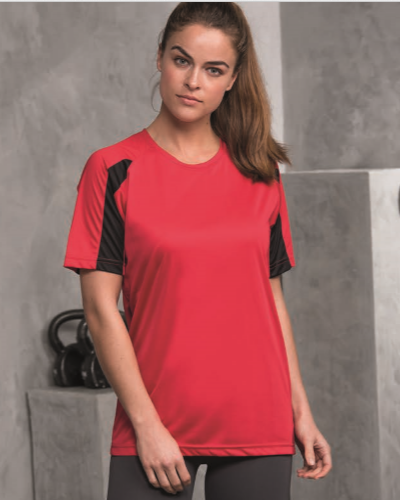 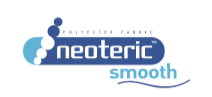 This contrast color is a great product for team sports, with raglan sleeves to create a full range of motion.
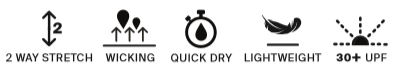 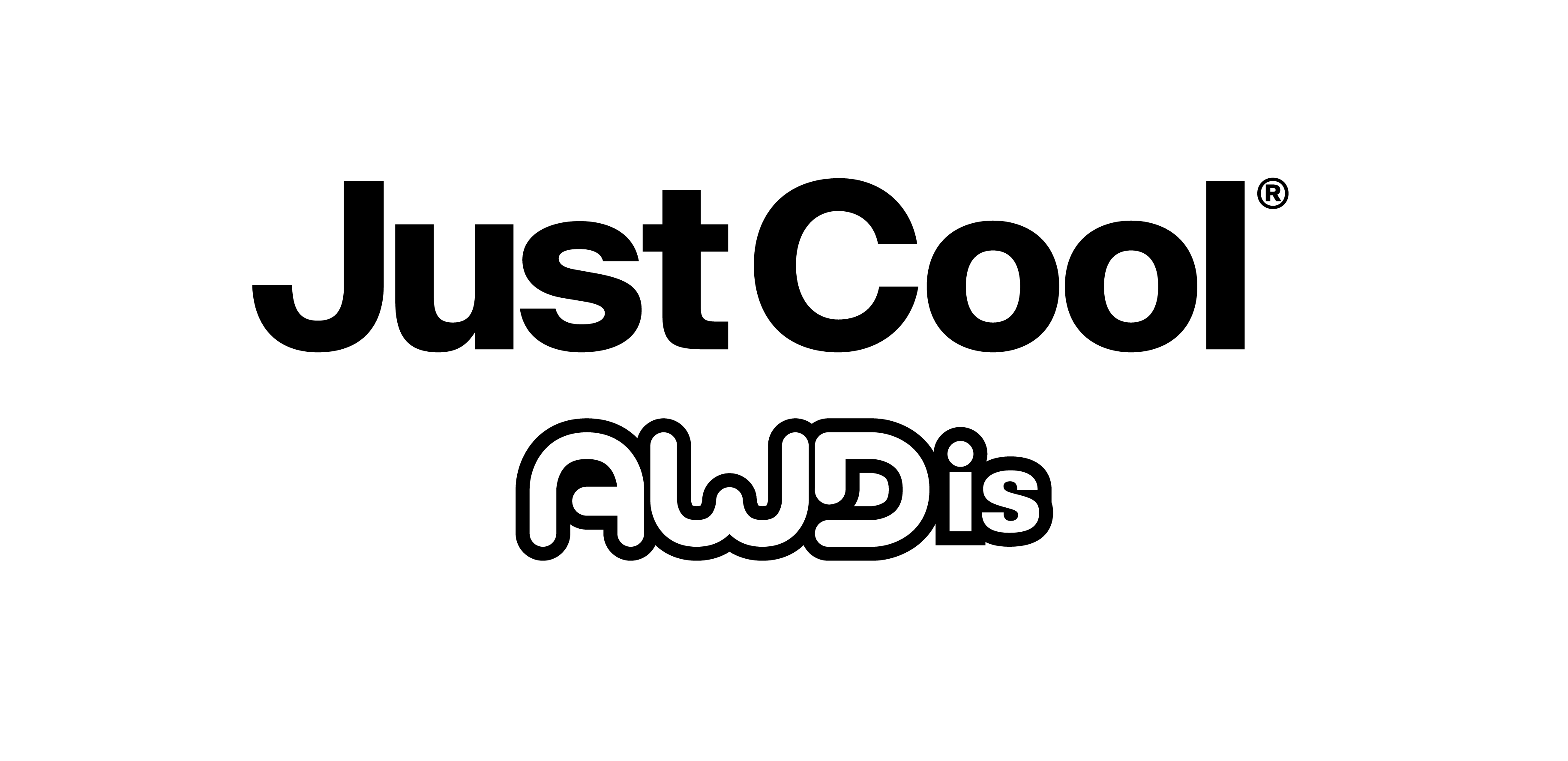 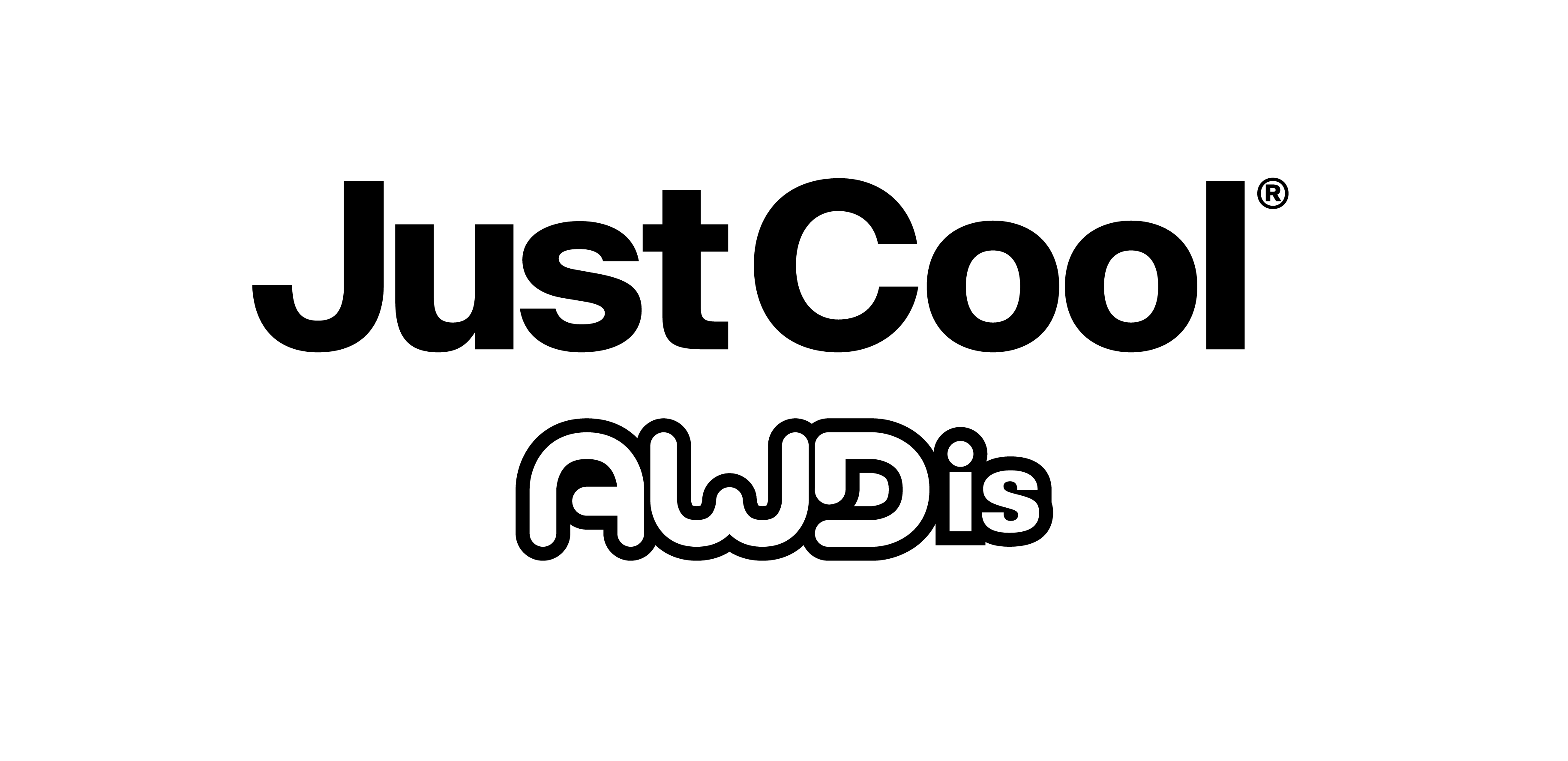 Style: JCA037 – Cool Cowl Neck
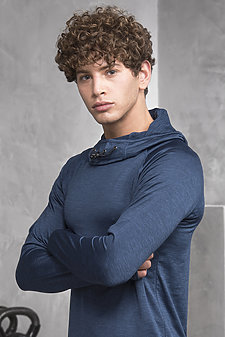 Fabric: 92% Polyester/8% Spandex 
Weight: 6.2oz
Flat-lock stitching detail
Reflective elements on hood and back neck
Inherent stretch fabric properties
Raglan sleeve design with thumb-hole openings
Easy tear-away labels for easy rebranding 
Available in 5 colors
Case Quantities: 24 units
Sizes: S – 3XL
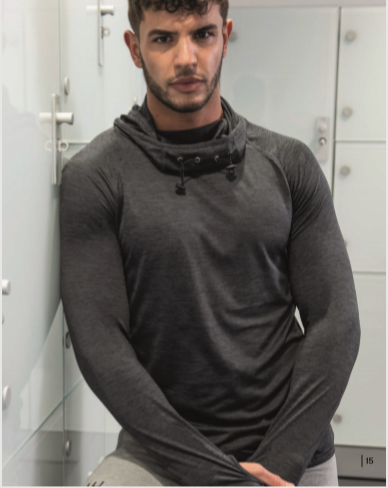 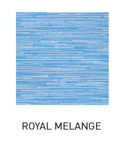 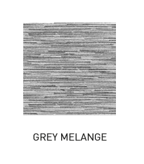 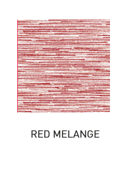 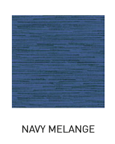 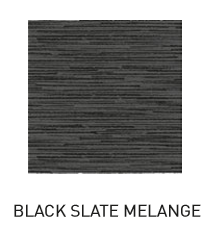 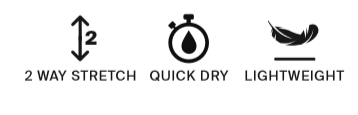 Grey
Red
Royal
Black Slate
Navy
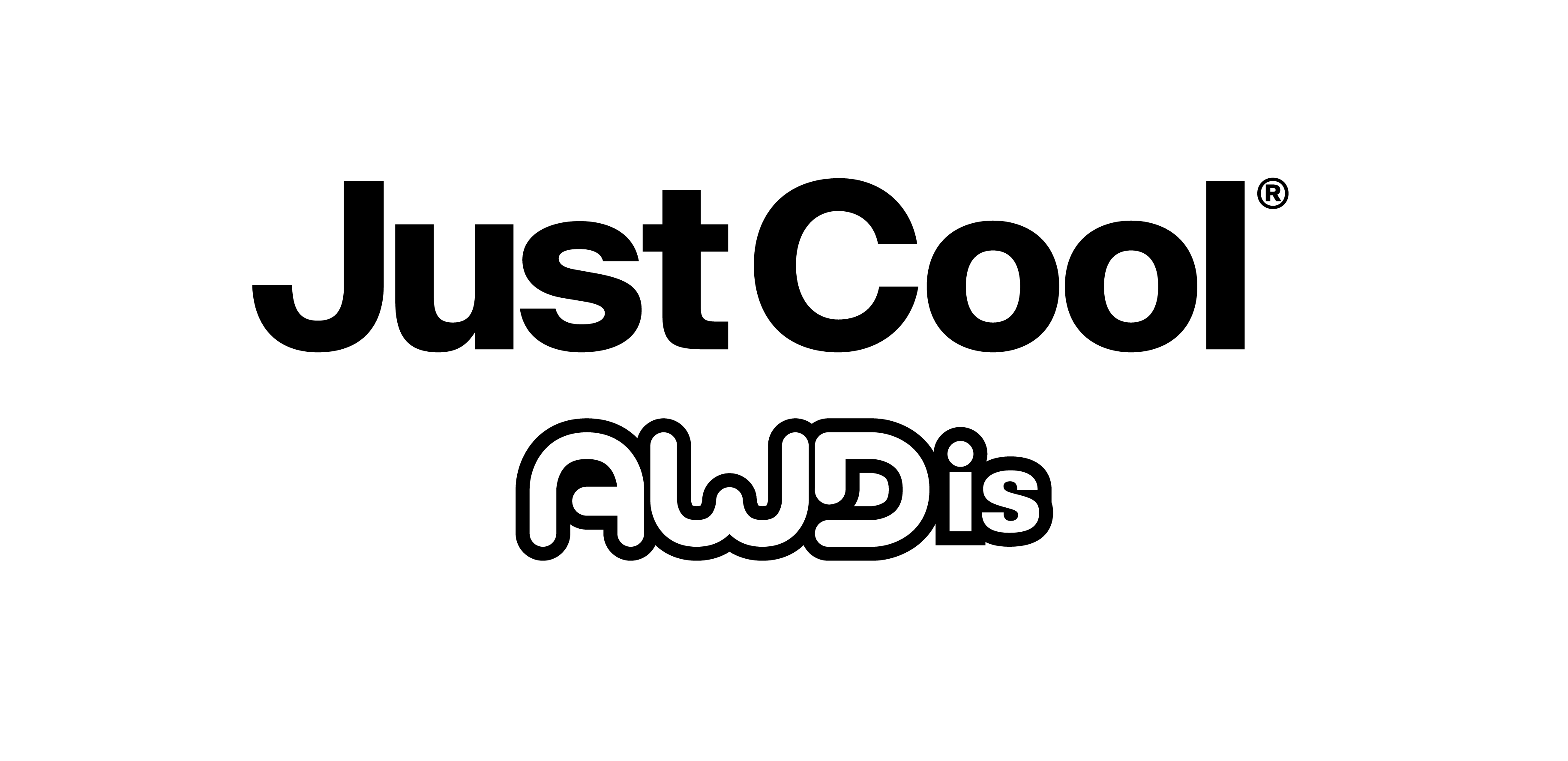 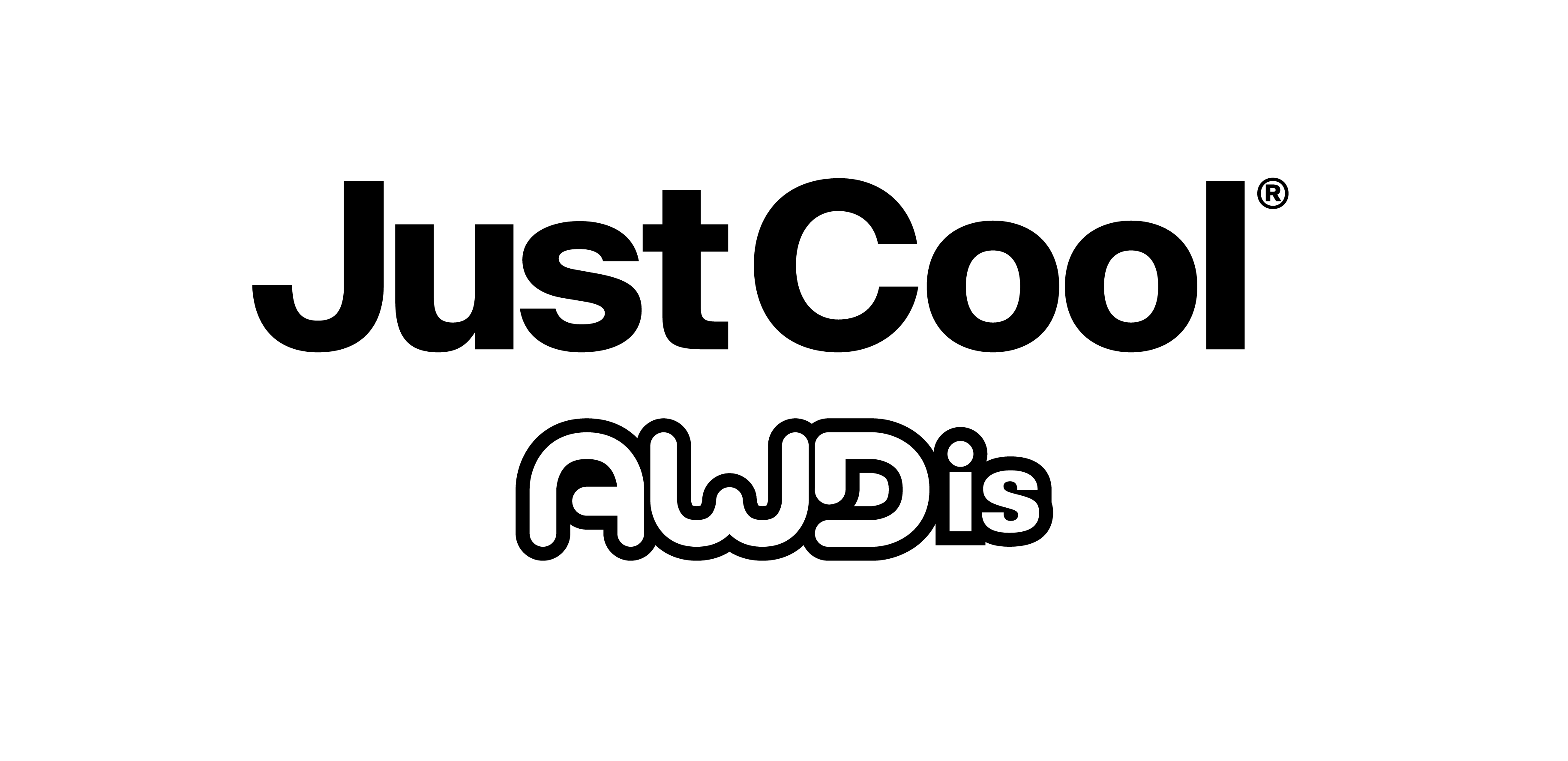 Style: JCA038 – Ladies Cool Cowl Neck
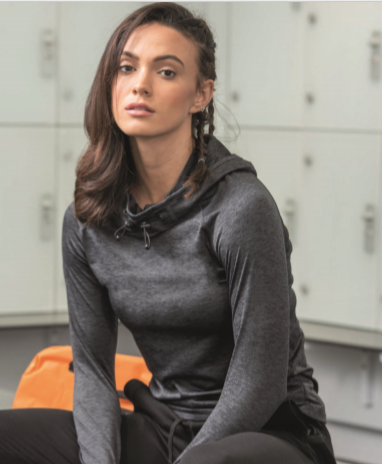 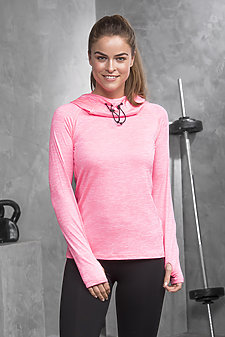 Fabric: 92% Polyester/8% Spandex
Weight: 6.2oz
Flat-lock stitching detail
Reflective elements on hood and back neck
Inherent stretch fabric properties
Raglan sleeve design with thumb-hole openings
Easy tear-away labels for easy rebranding 
Available in 5 colors
Case Quantities: 24 units
Sizes: XS – 2XL
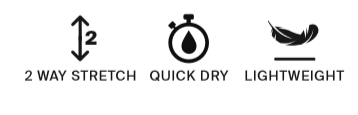 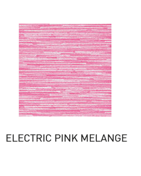 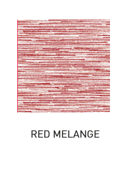 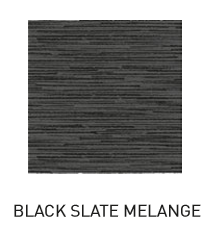 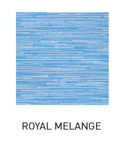 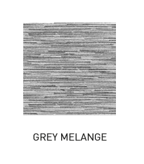 Black Slate
Grey
Red
Royal
Electric Pink
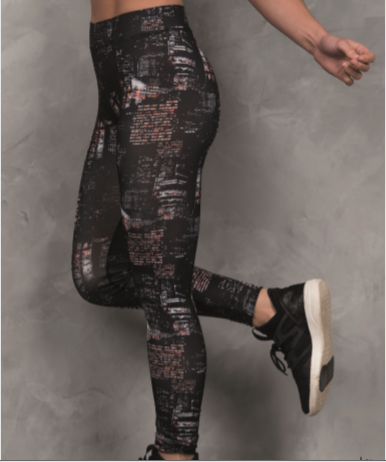 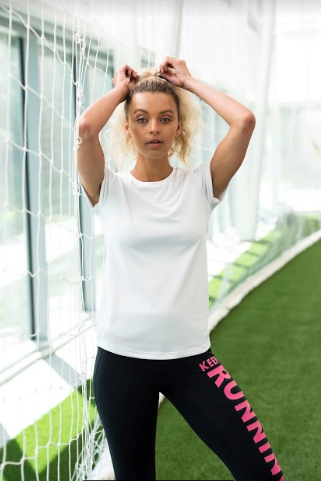 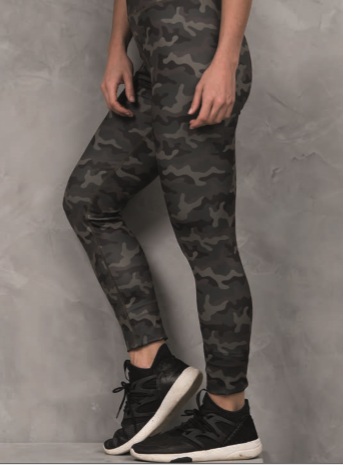 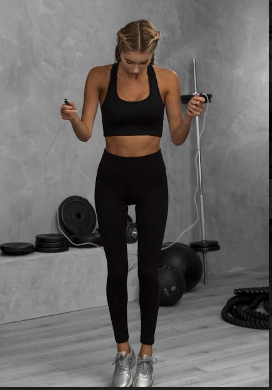 Push your workout to the next level with these ultimate workout leggings
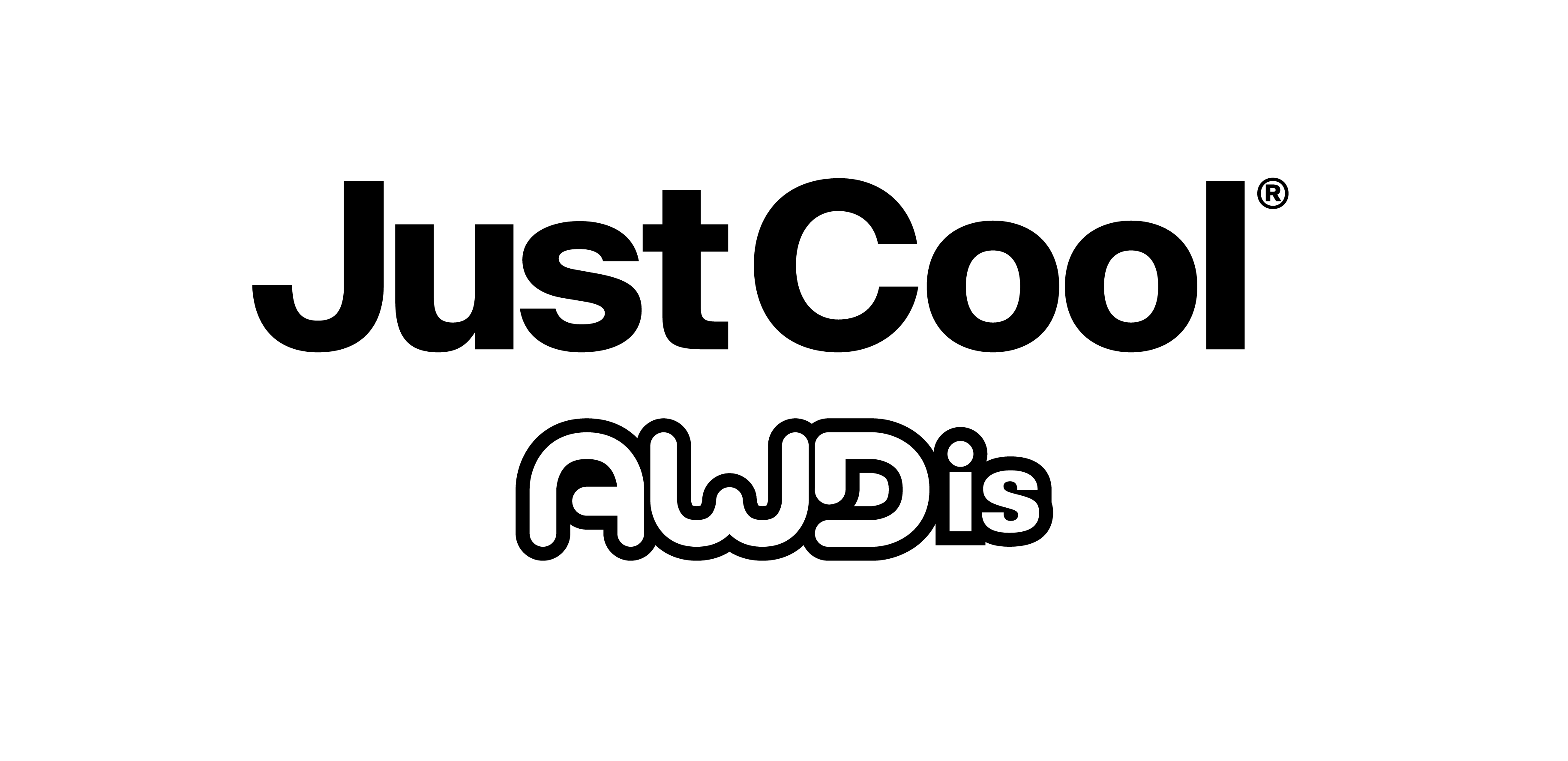 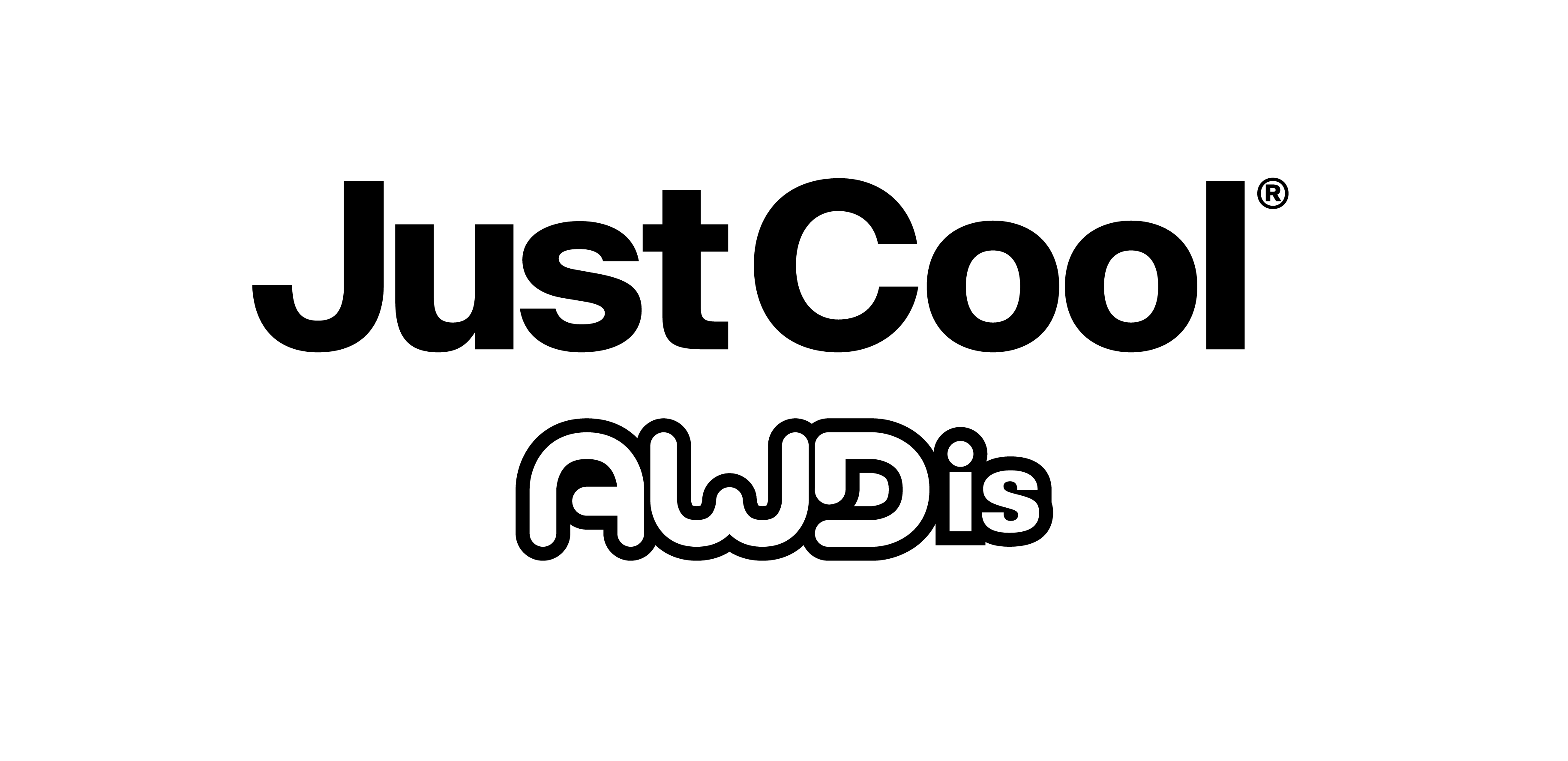 Style: JCA070 – Ladies Workout Leggings
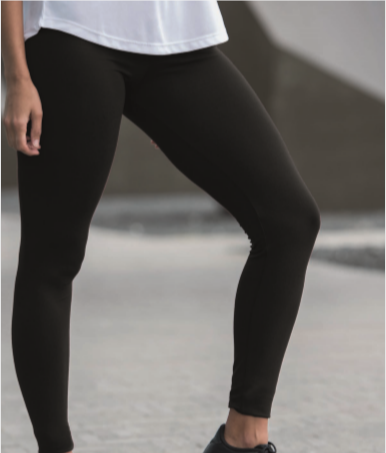 Fabric: 86% Polyester/14% Spandex 
Weight: 9.9oz
Flat-lock stitching detail for Comfort
Active Fit
Smooth Finish
Polyester/Spandex blend fabric 
Available in 1 color – Jet Black
Case Quantities: 48 units
Sizes: XS – XL
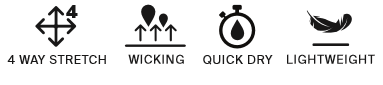 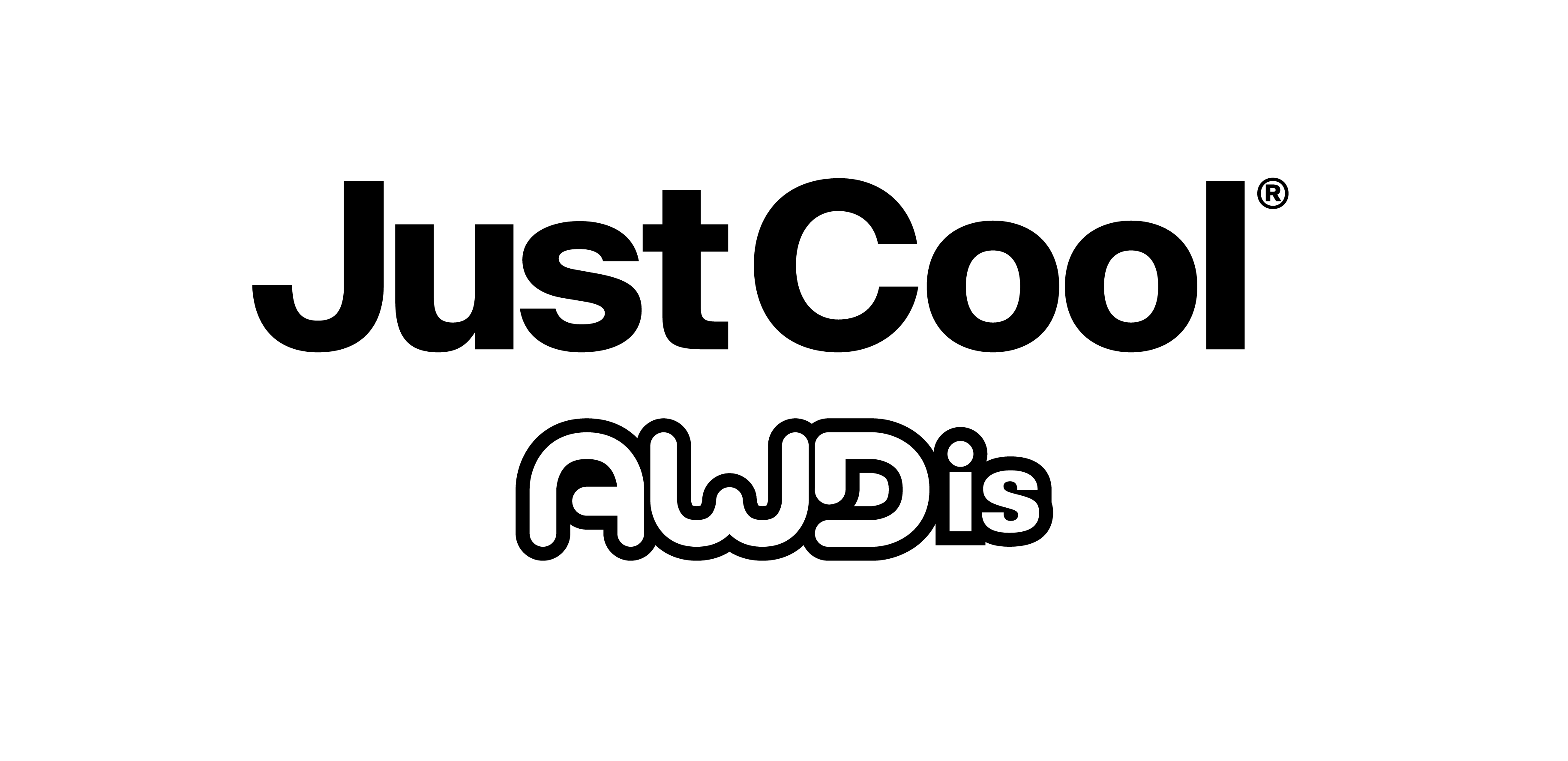 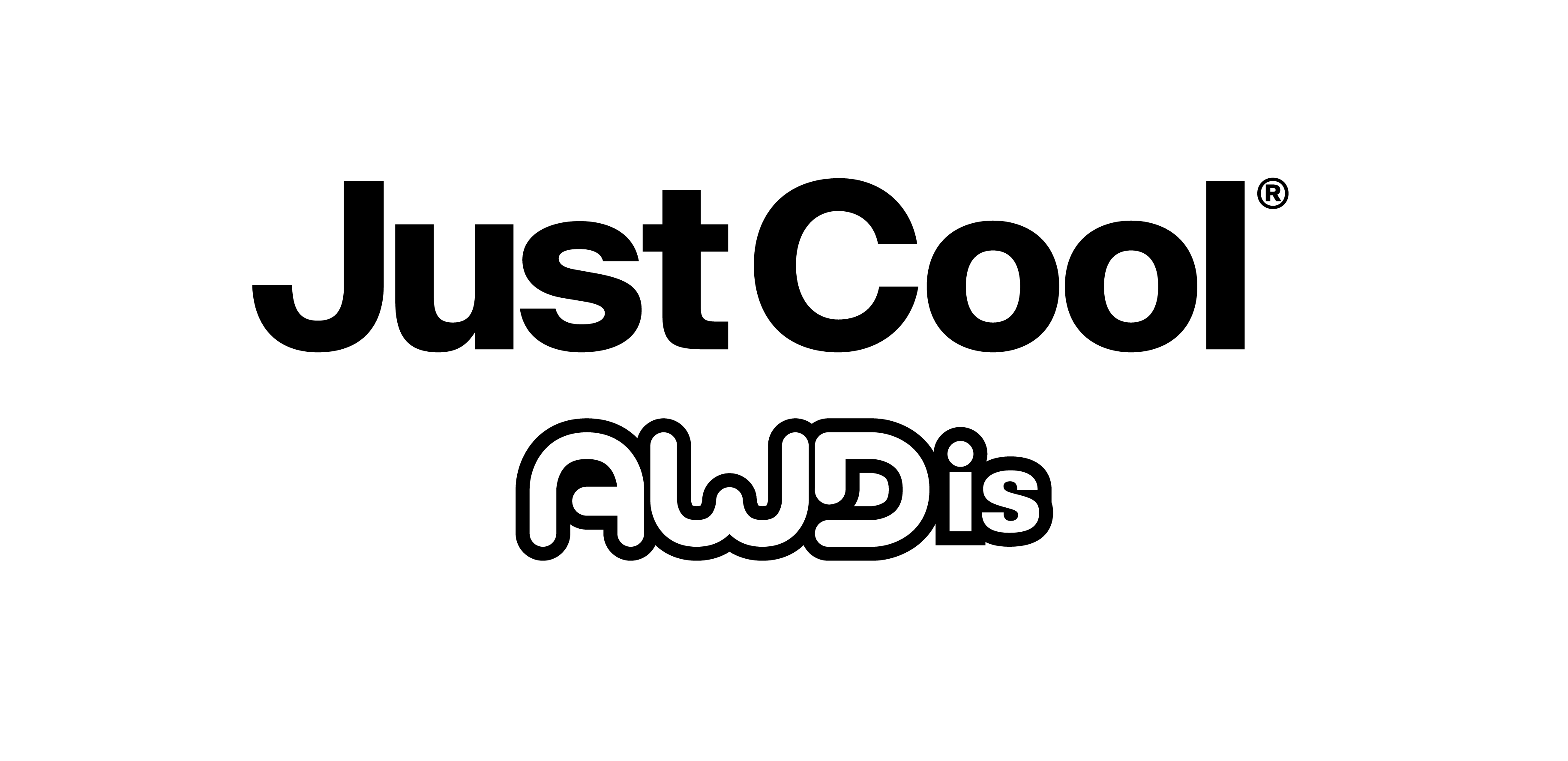 Style: JCA077 – Ladies Printed Leggings
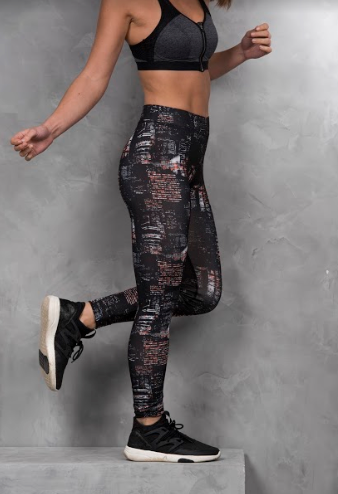 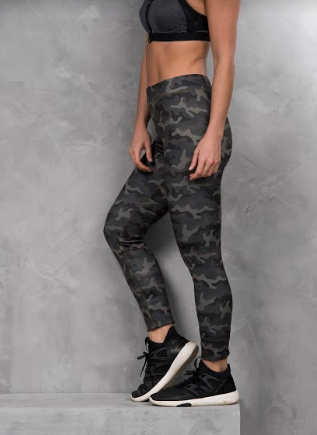 Fabric: 86% Polyester/14% Spandex
Weight: 9.9oz
Elasticated smooth waistband
Flat-lock stitching for Comfort
Flat seams for less irritation
Full length for a sleek finish
Available in 2 colors
Case Quantities: 48 units
Sizes: XS – XL
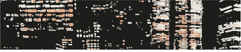 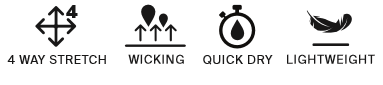 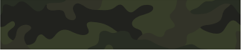 City Nights
Fashion Green Camo
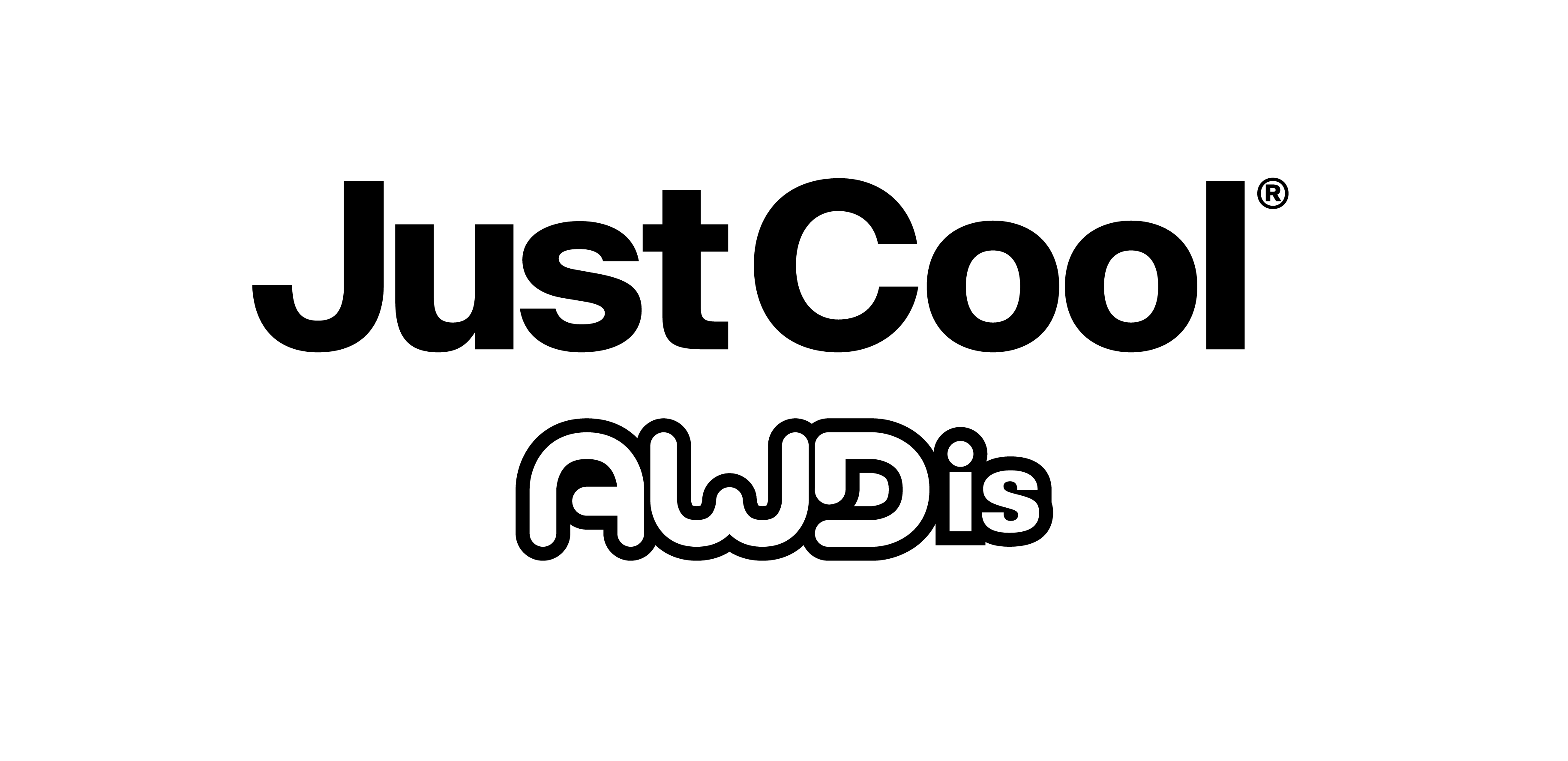 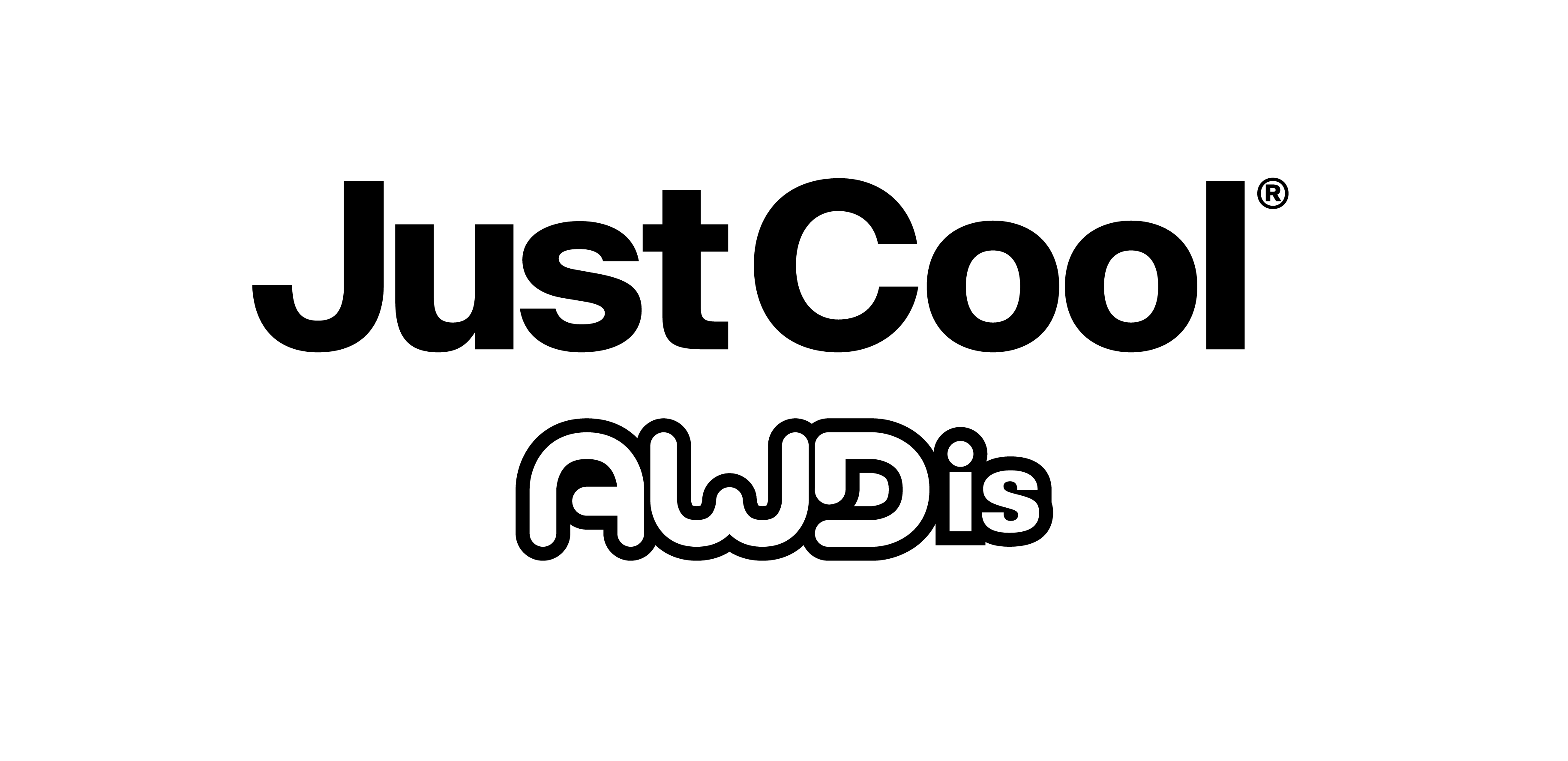 Just Cool Product Advantages
Just Cool poly product are crafted from a lightweight Smooth Neoteric Fabric – creating a great platform for Screen Printing, Sublimation, or Heat Transfers
Sell the Just Cool products with confidence. We only partner with factories that meet our high standards and commitment across human resources, health and safety, environmental practices, legal compliance, security and local laws that’s why all facilities WRAP certified.
Great opening price point products to target large scale Poly end-users.
Easy tear away labels which makes them perfect for rebranding
Prop 65 Complaint
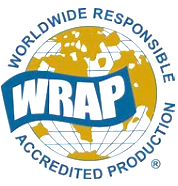